EPIDEMIOLOGI
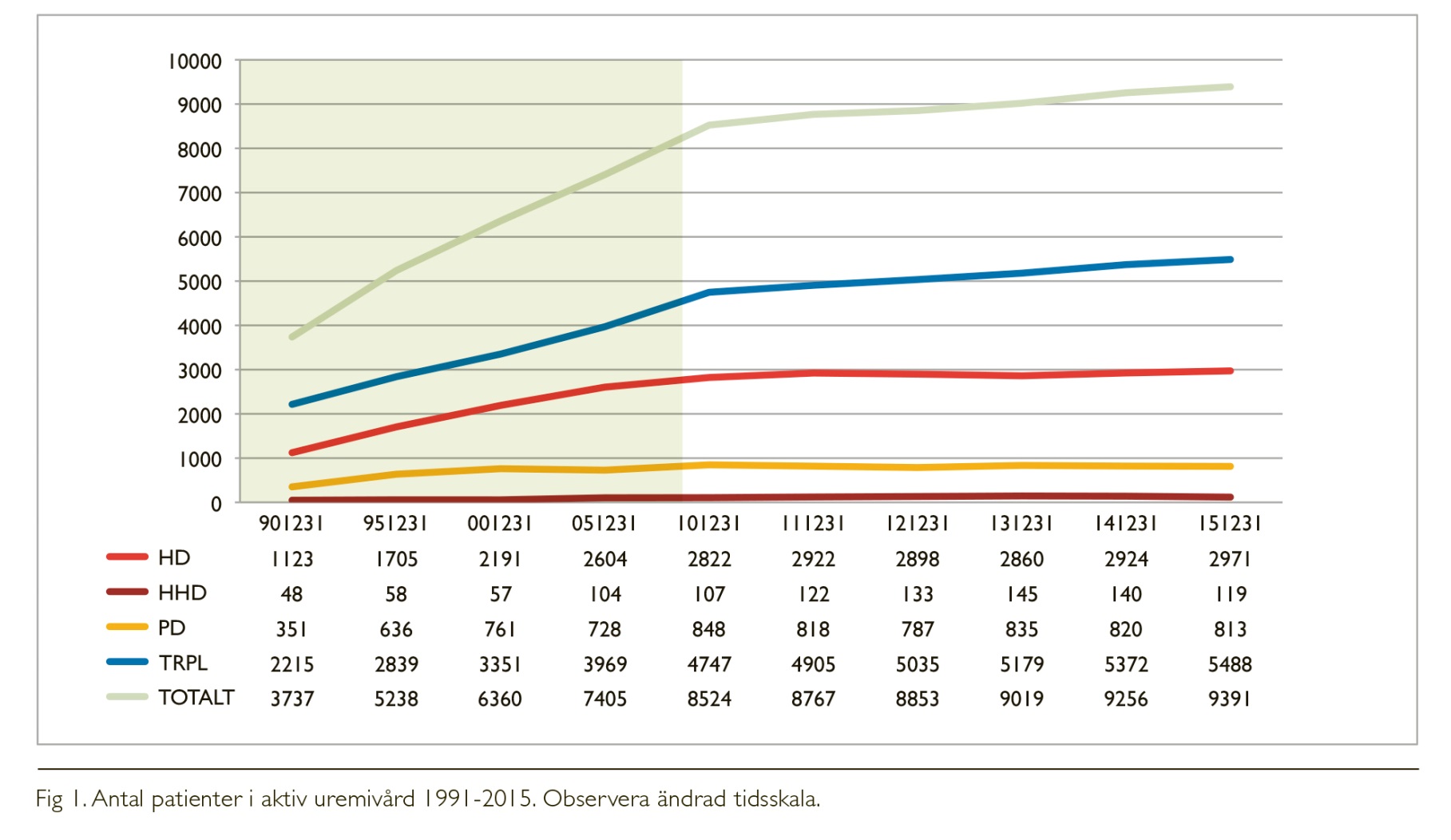 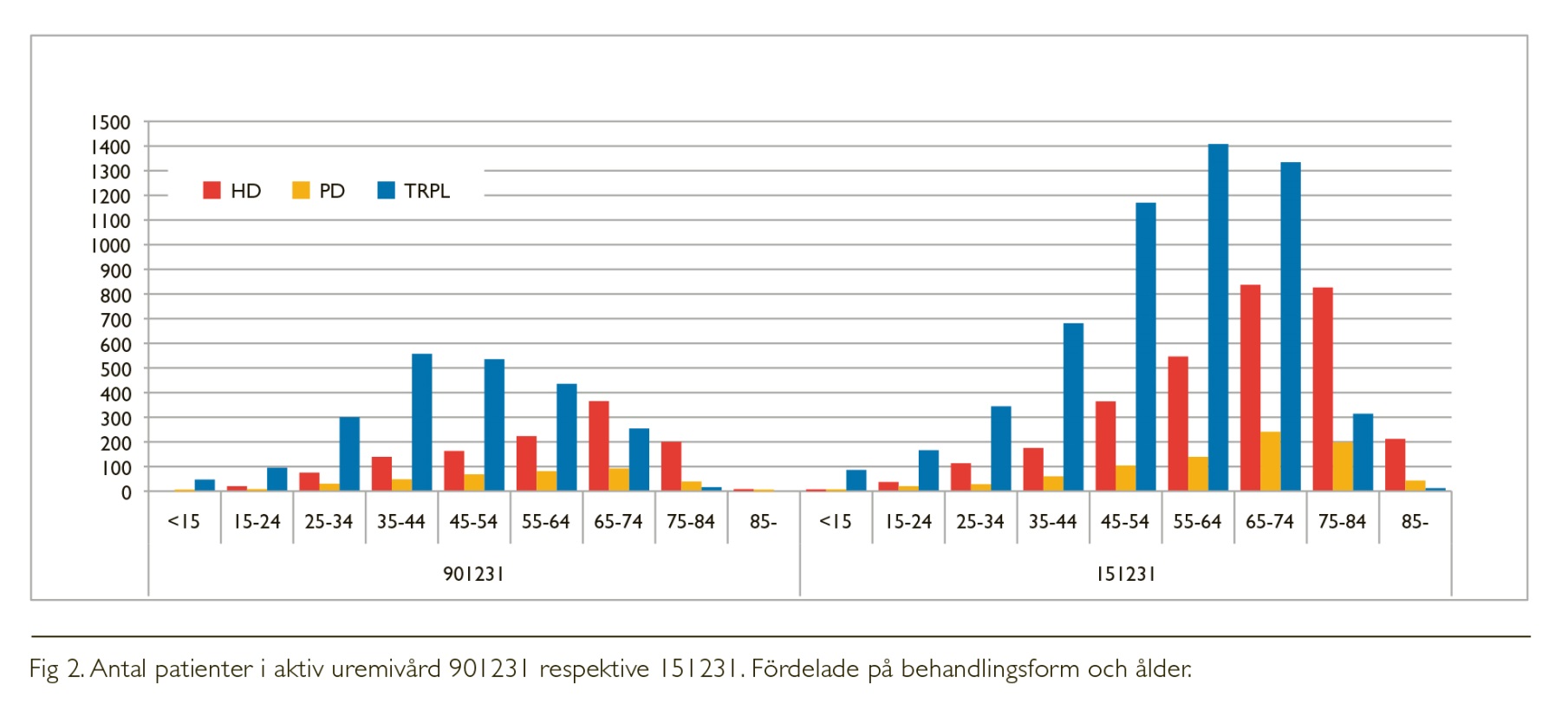 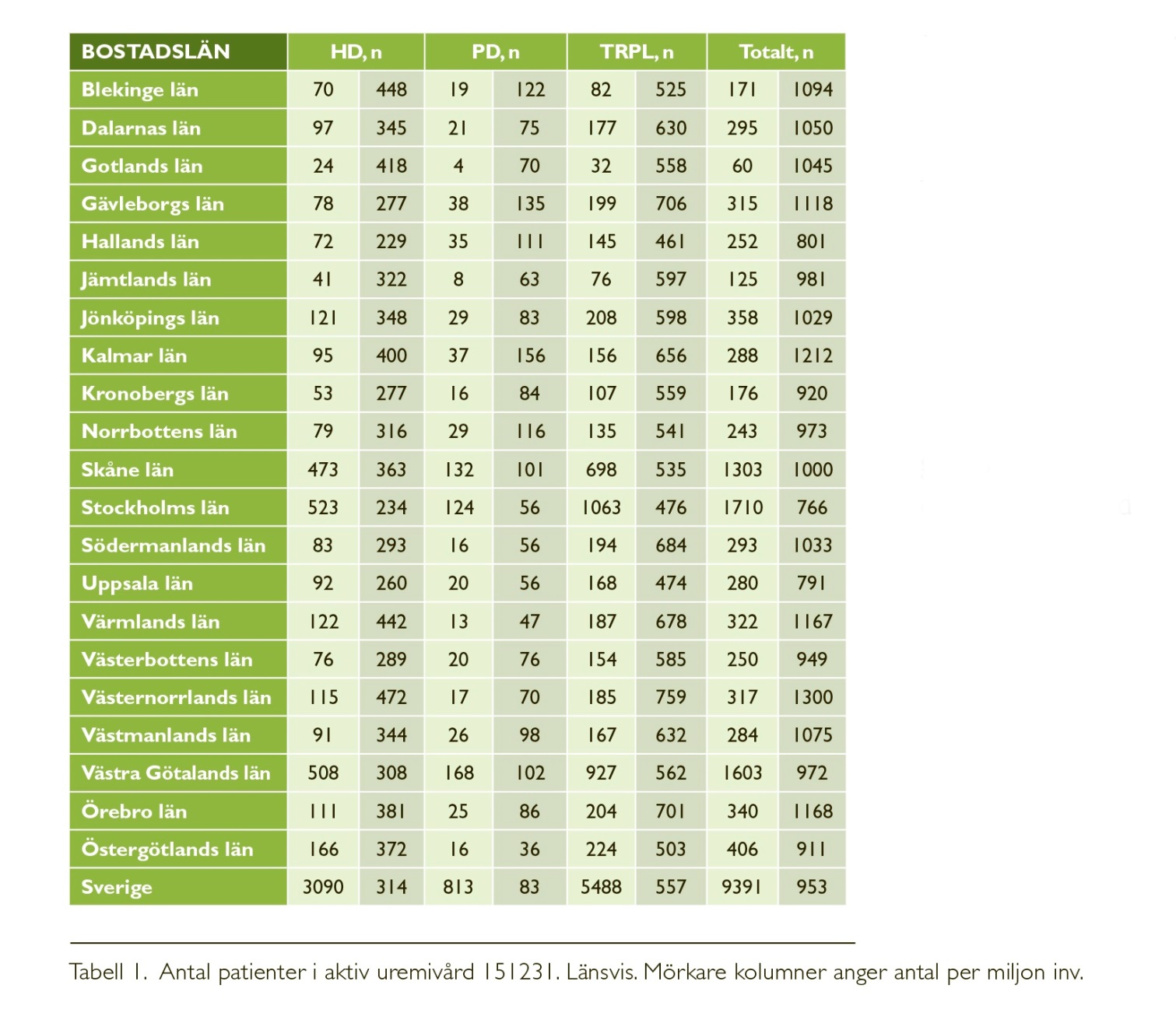 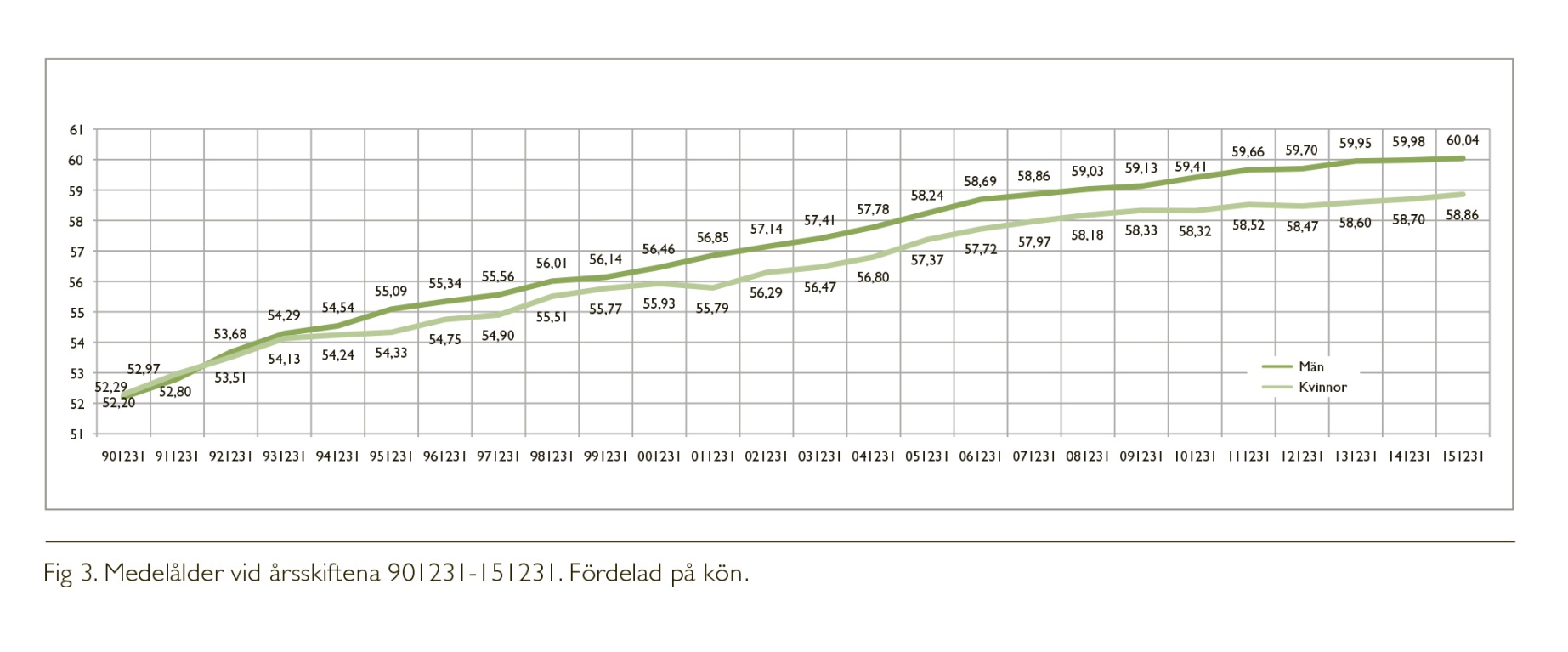 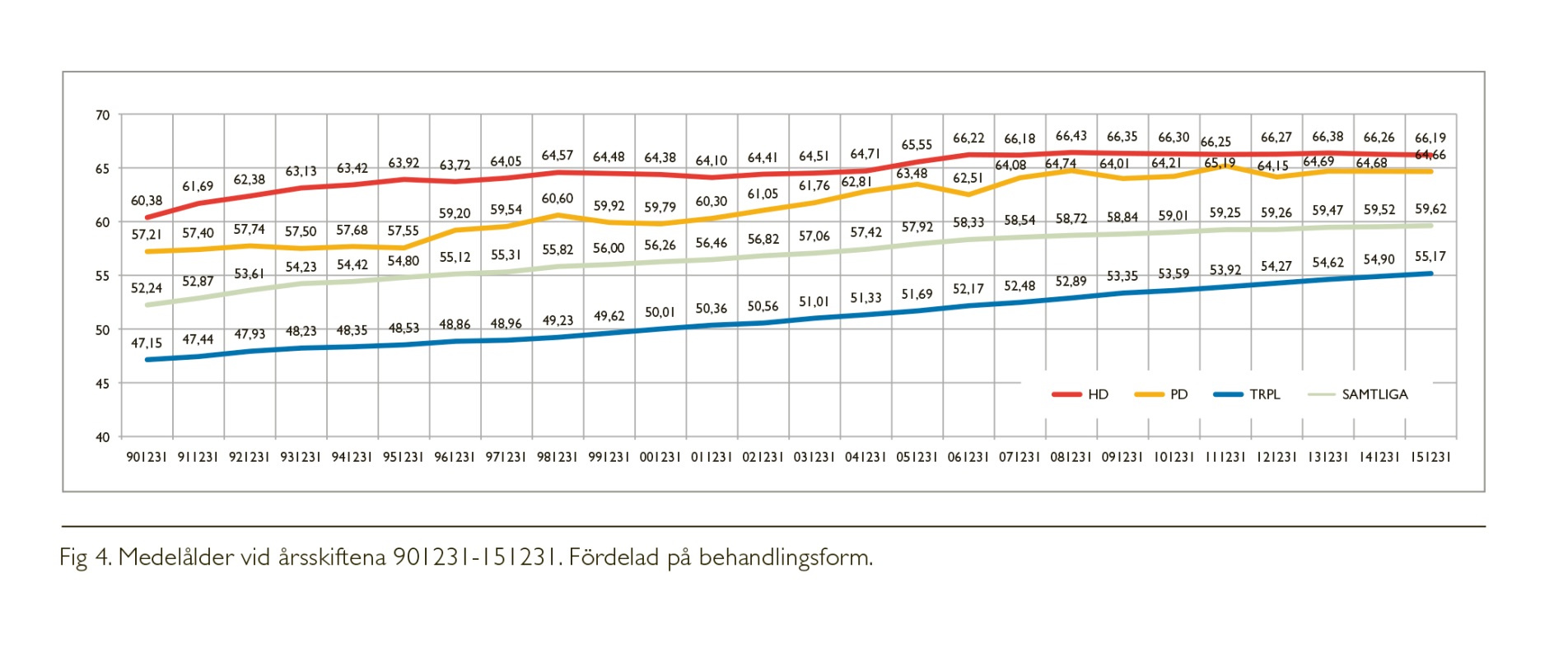 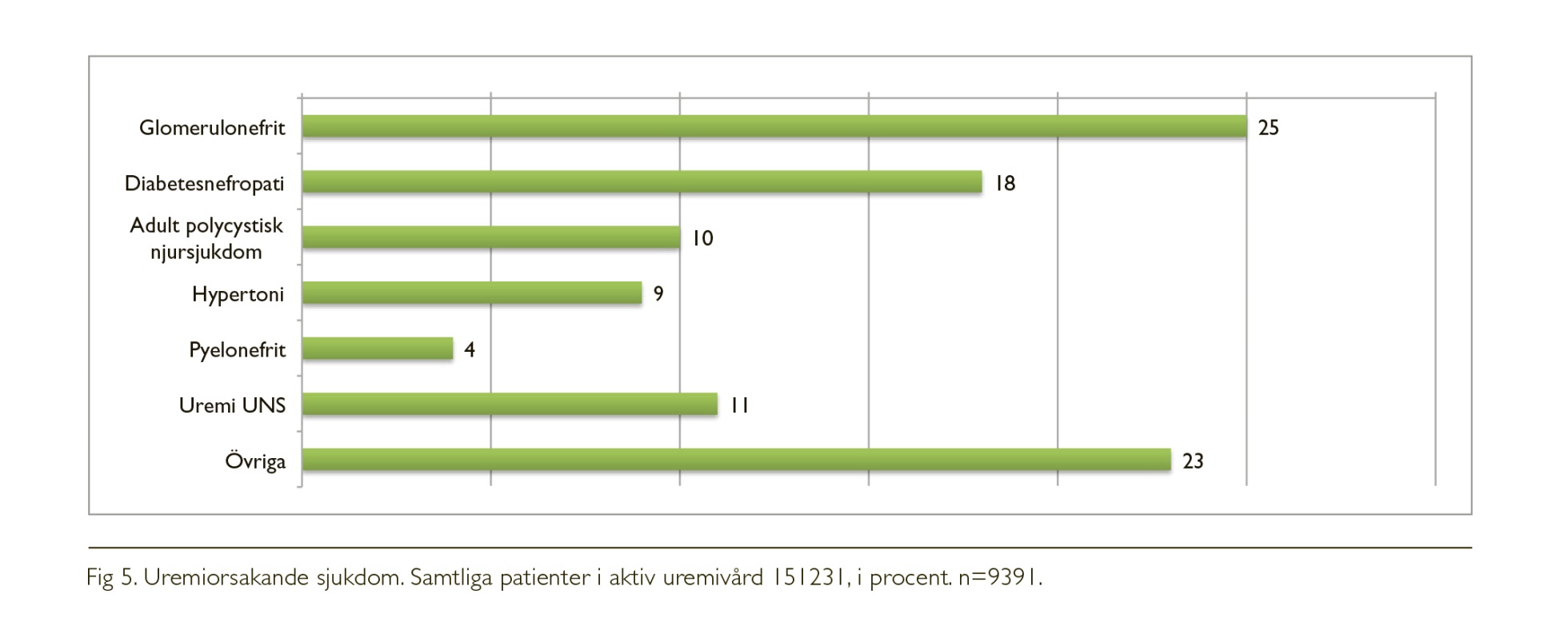 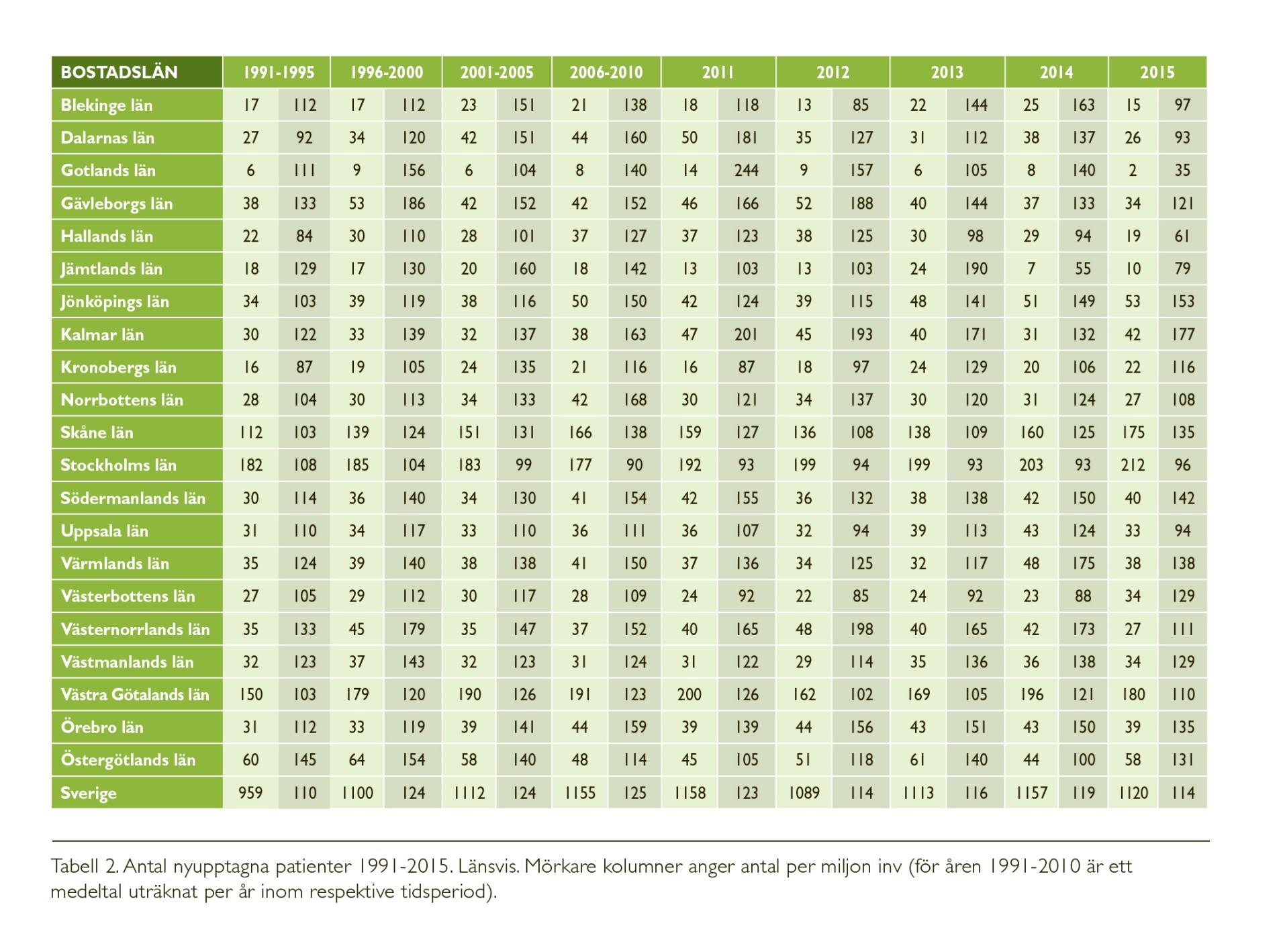 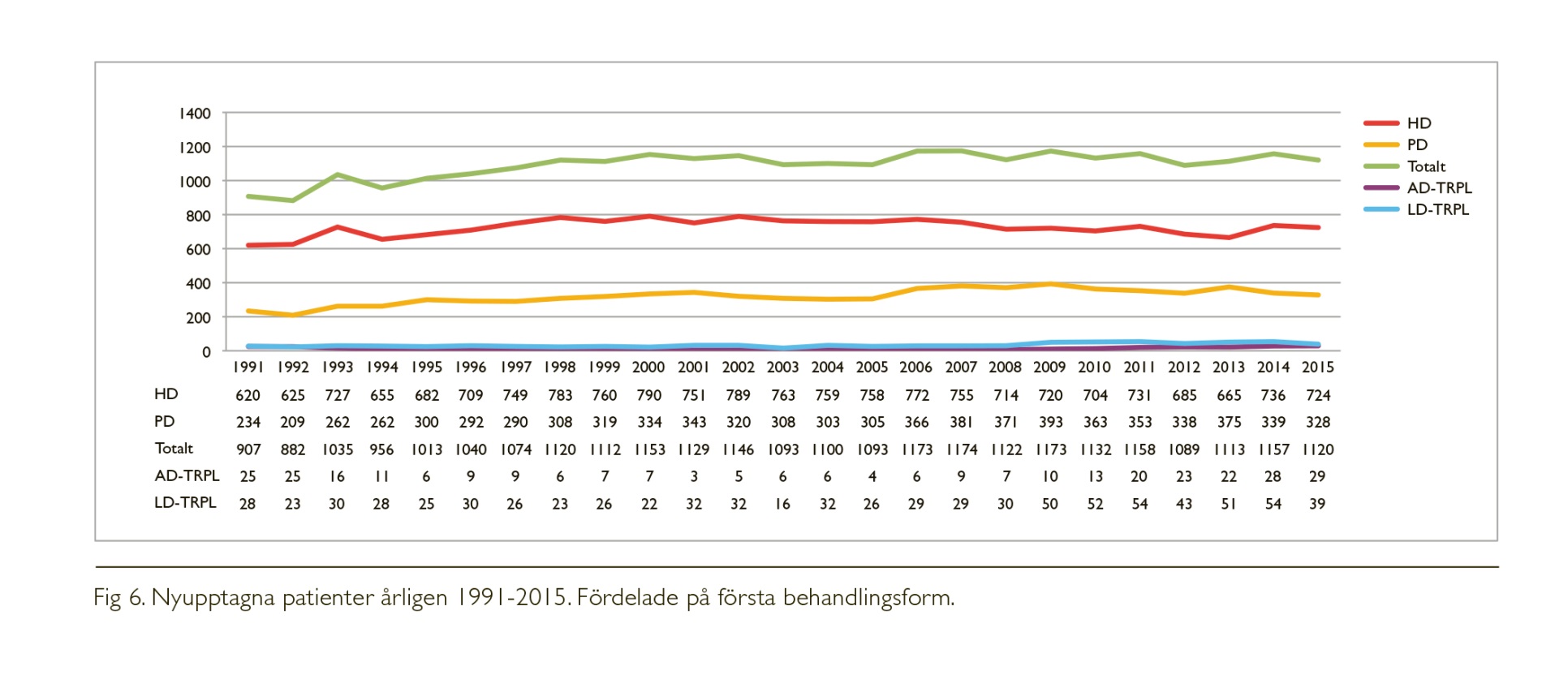 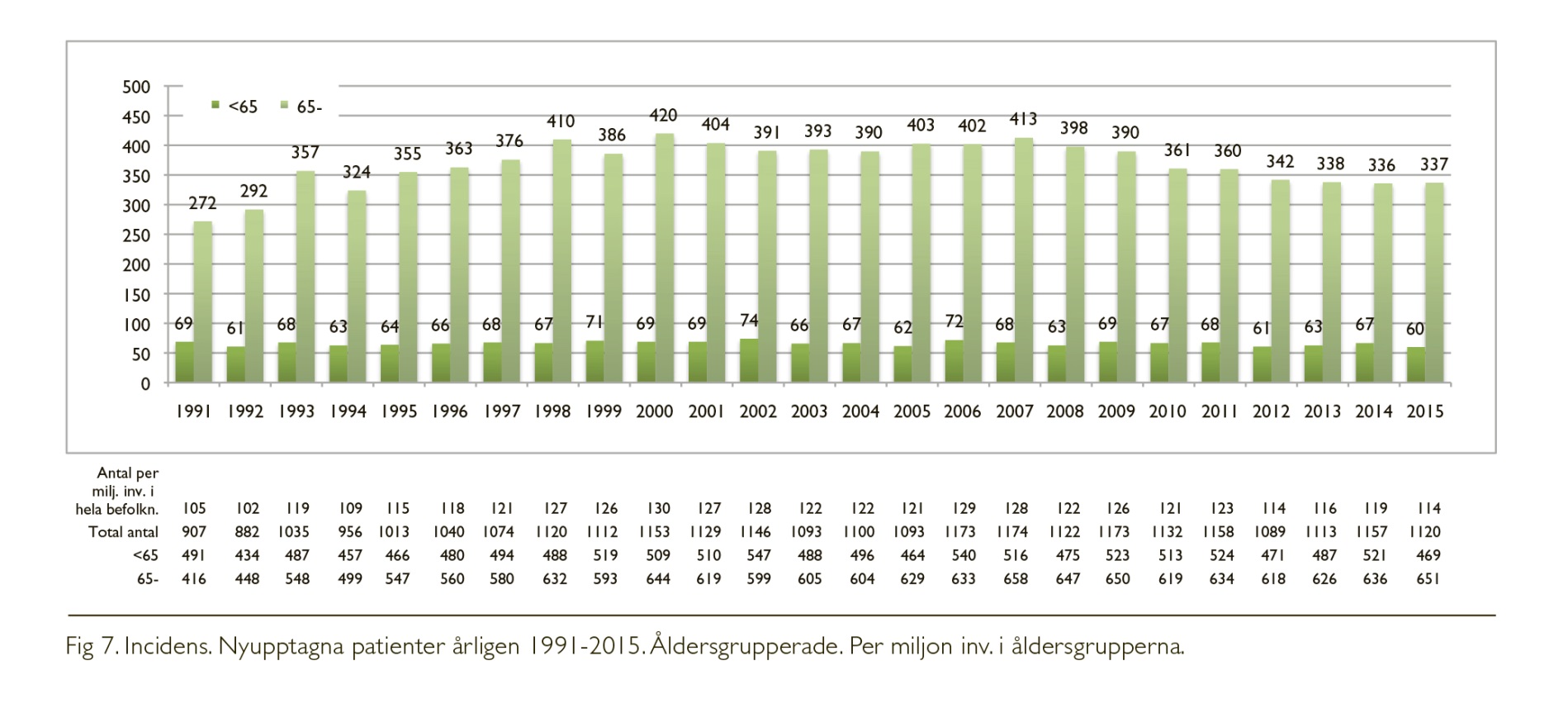 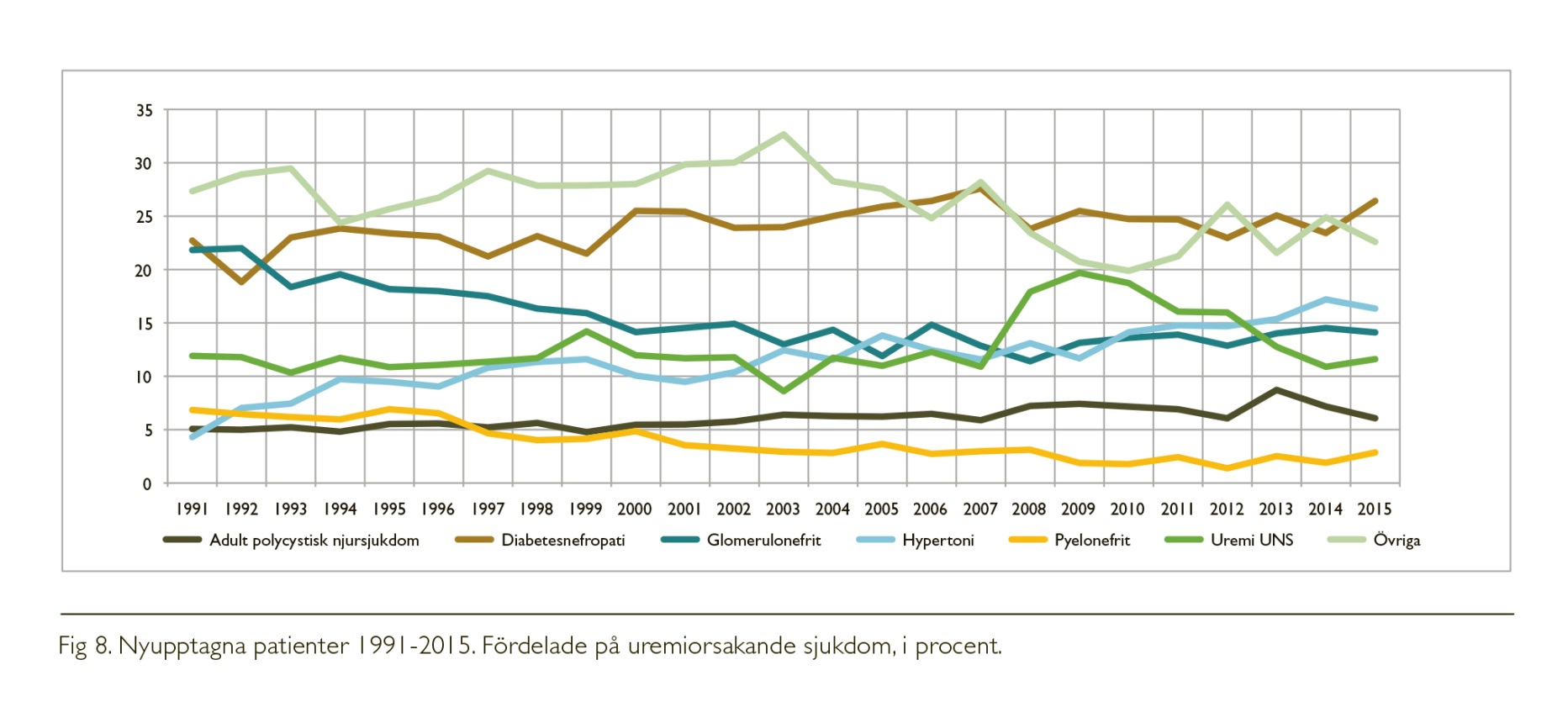 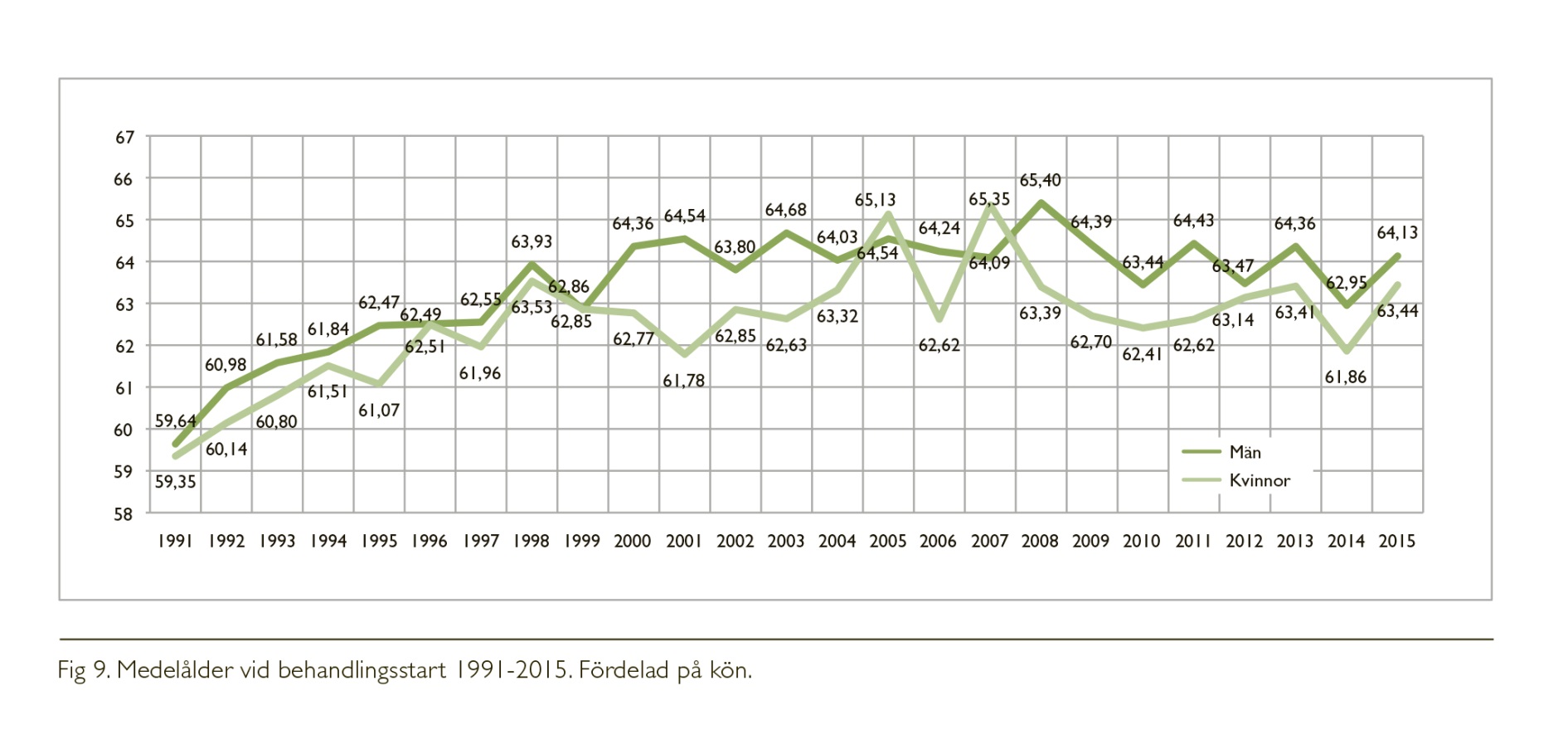 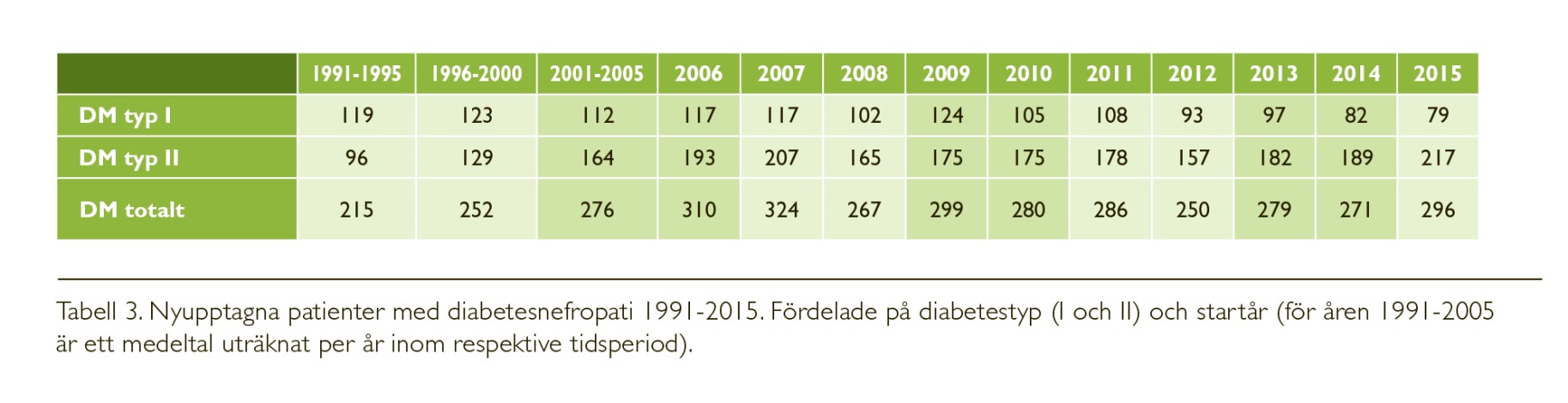 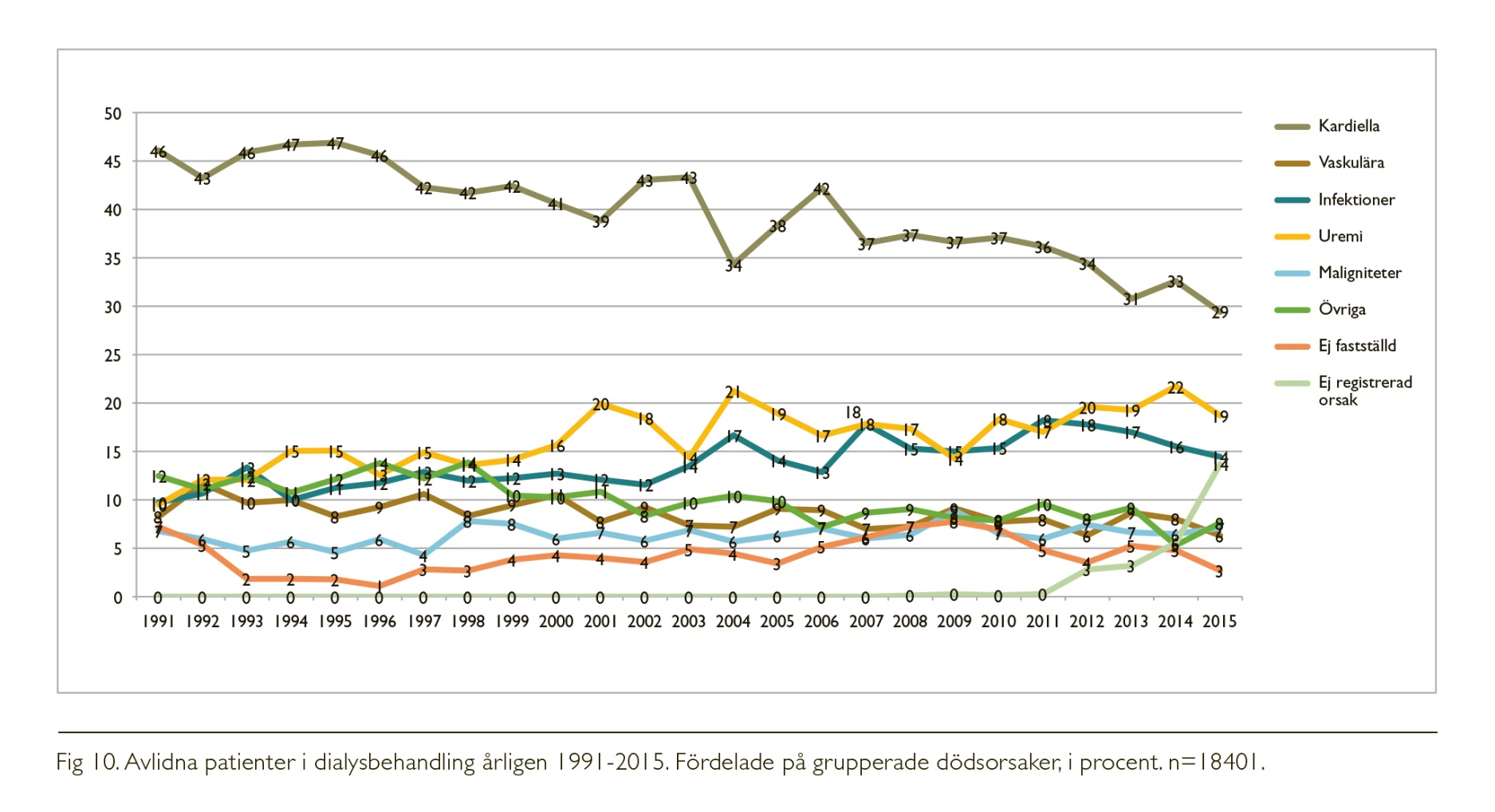 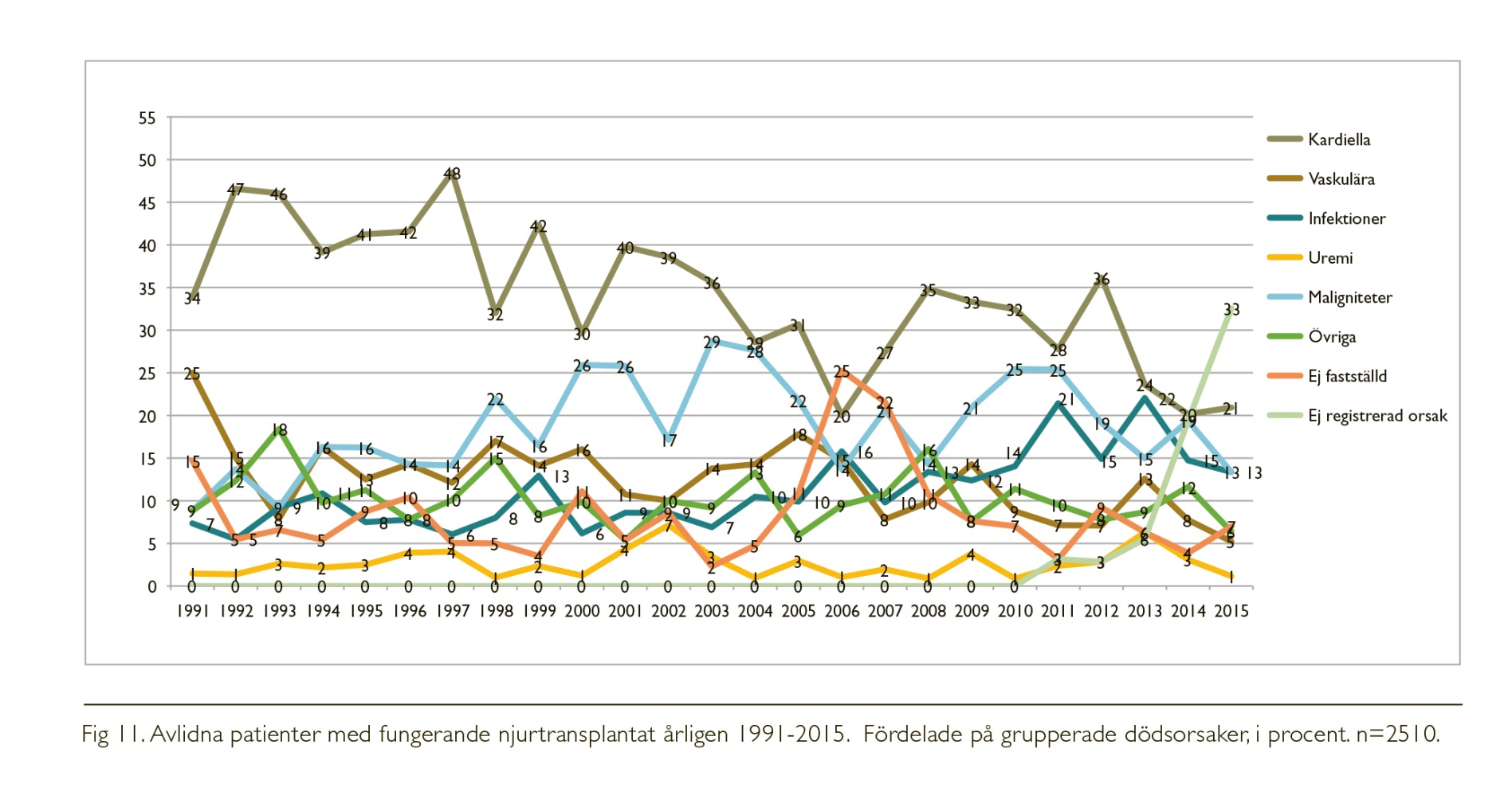 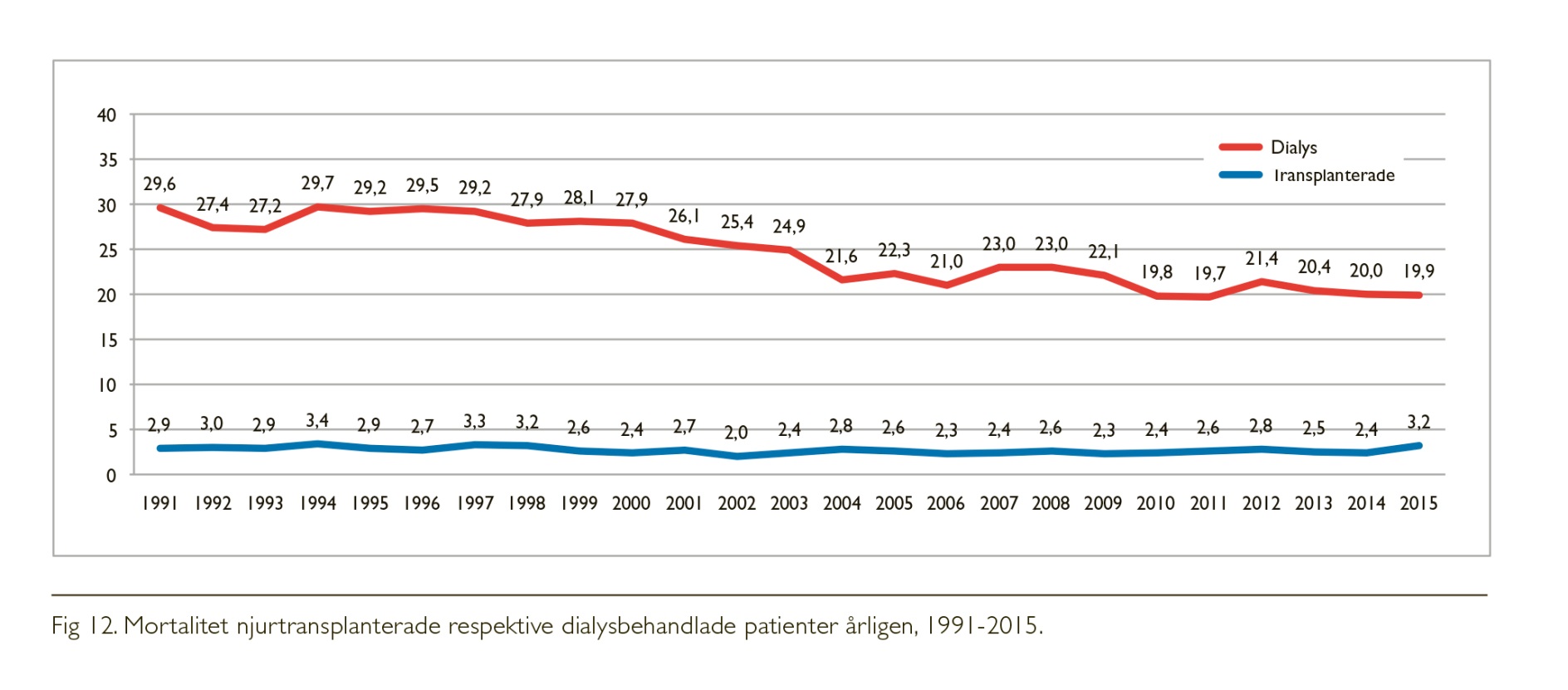 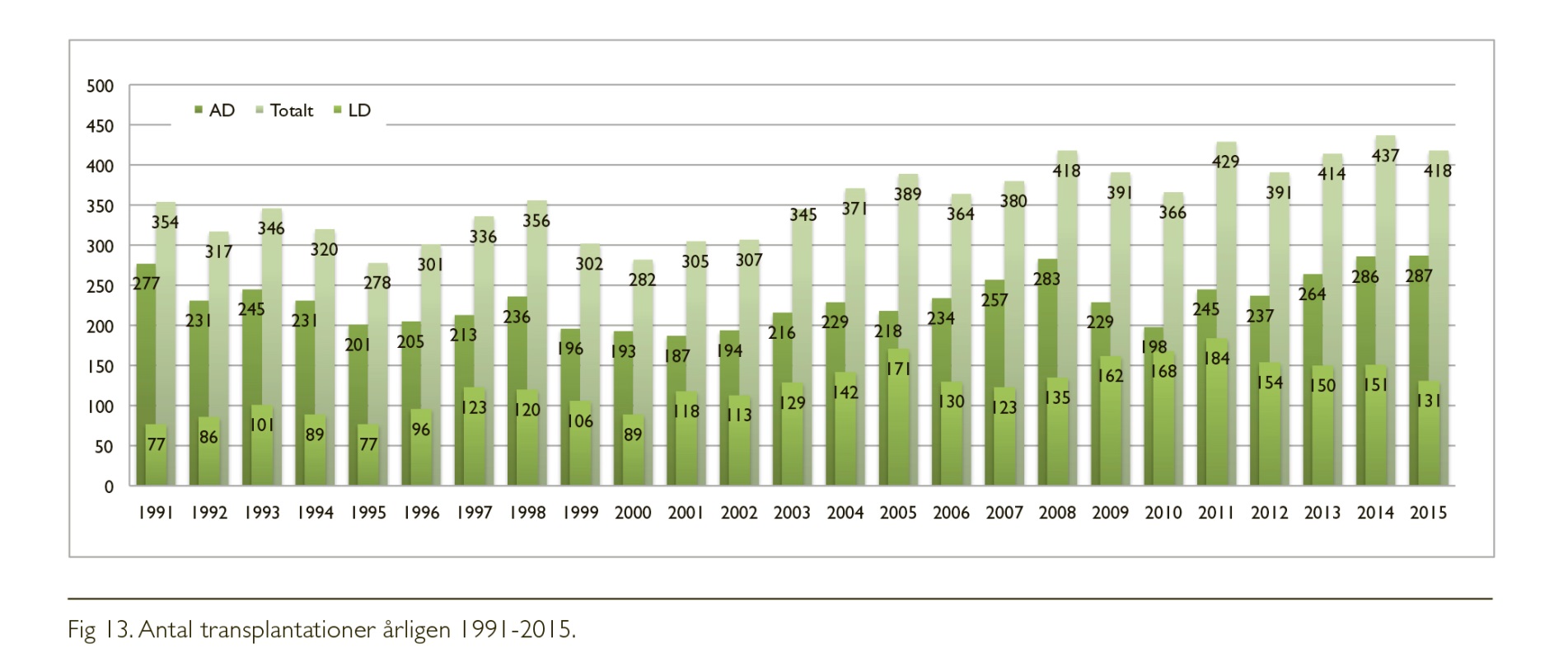 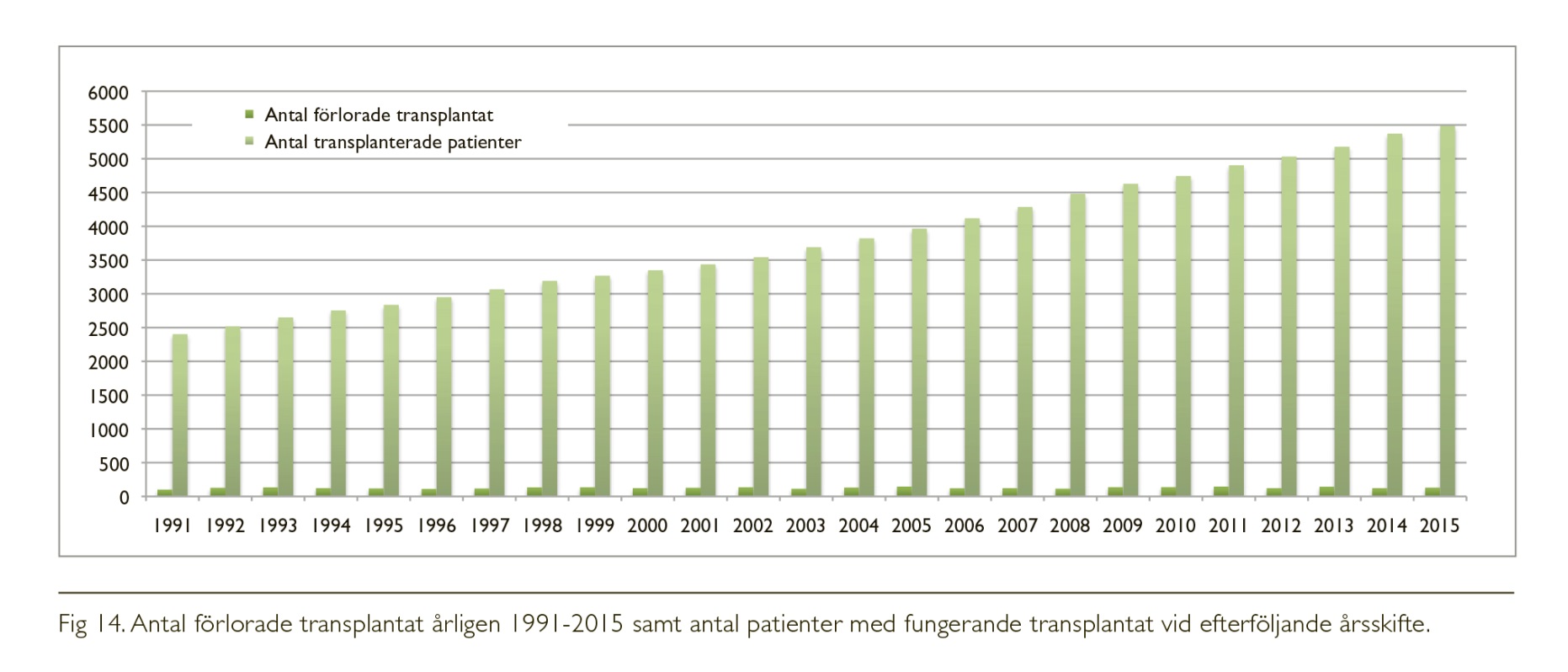 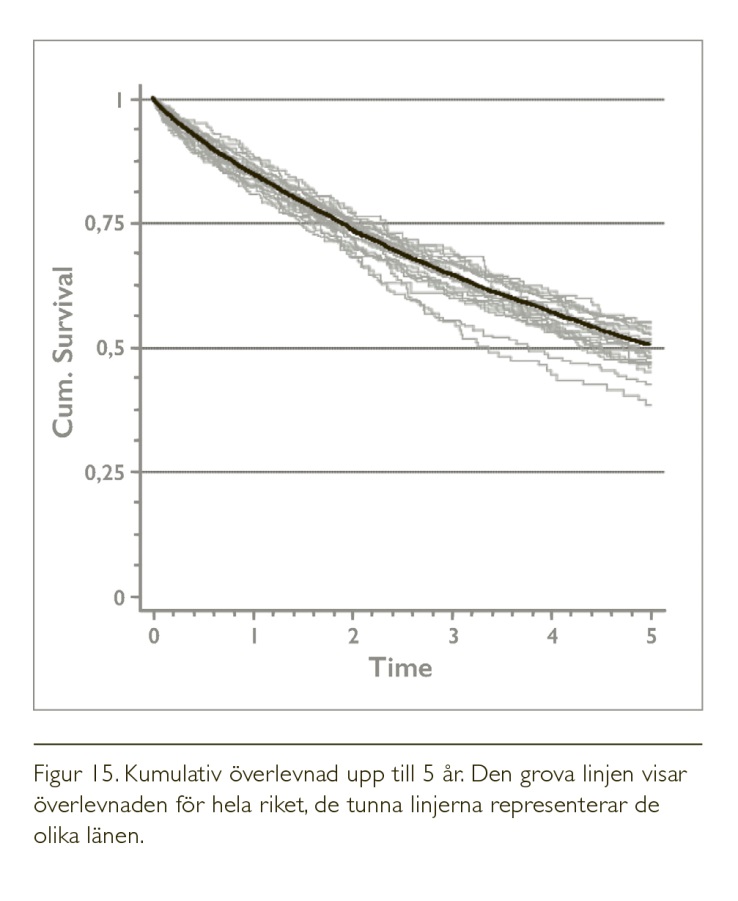 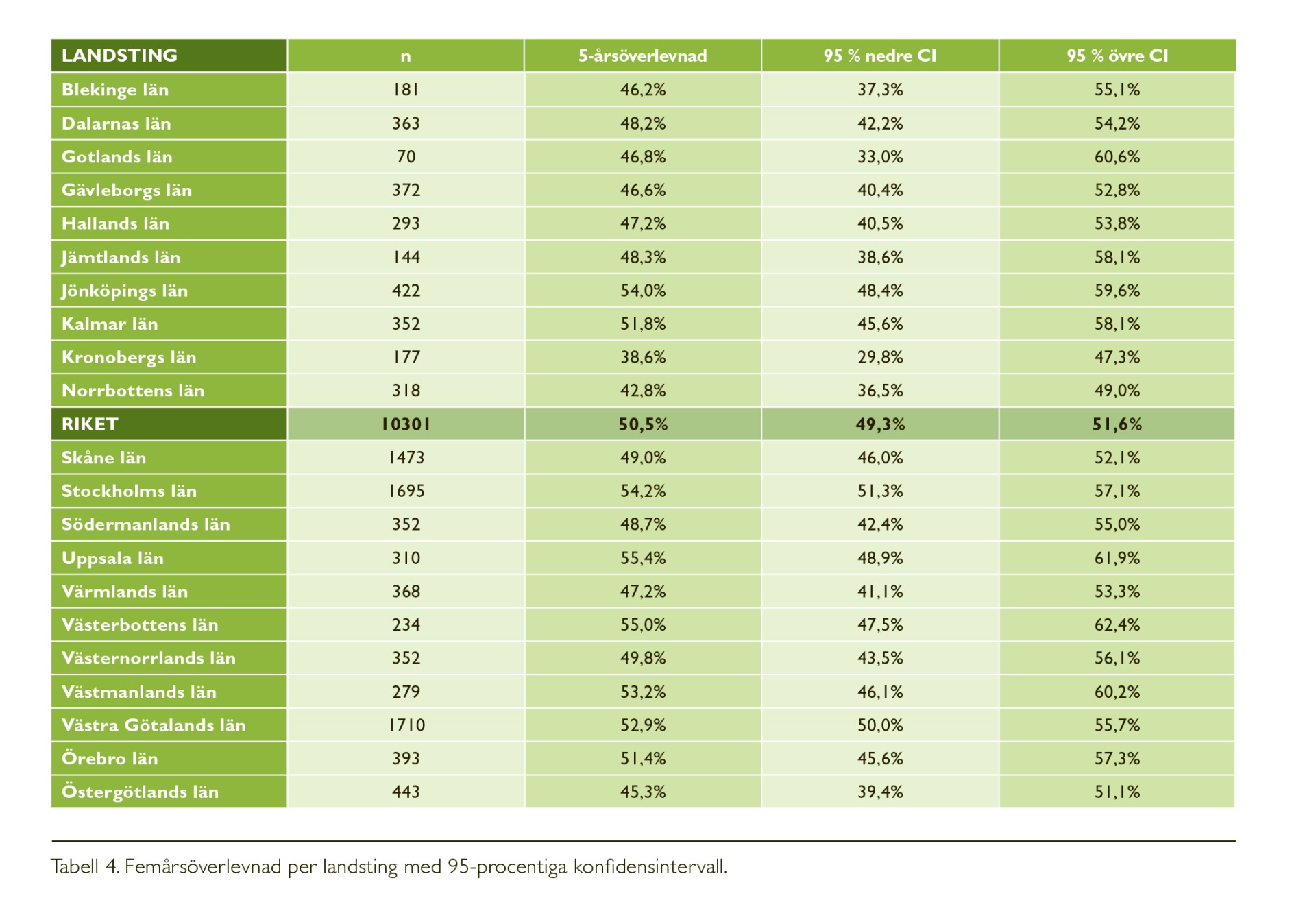 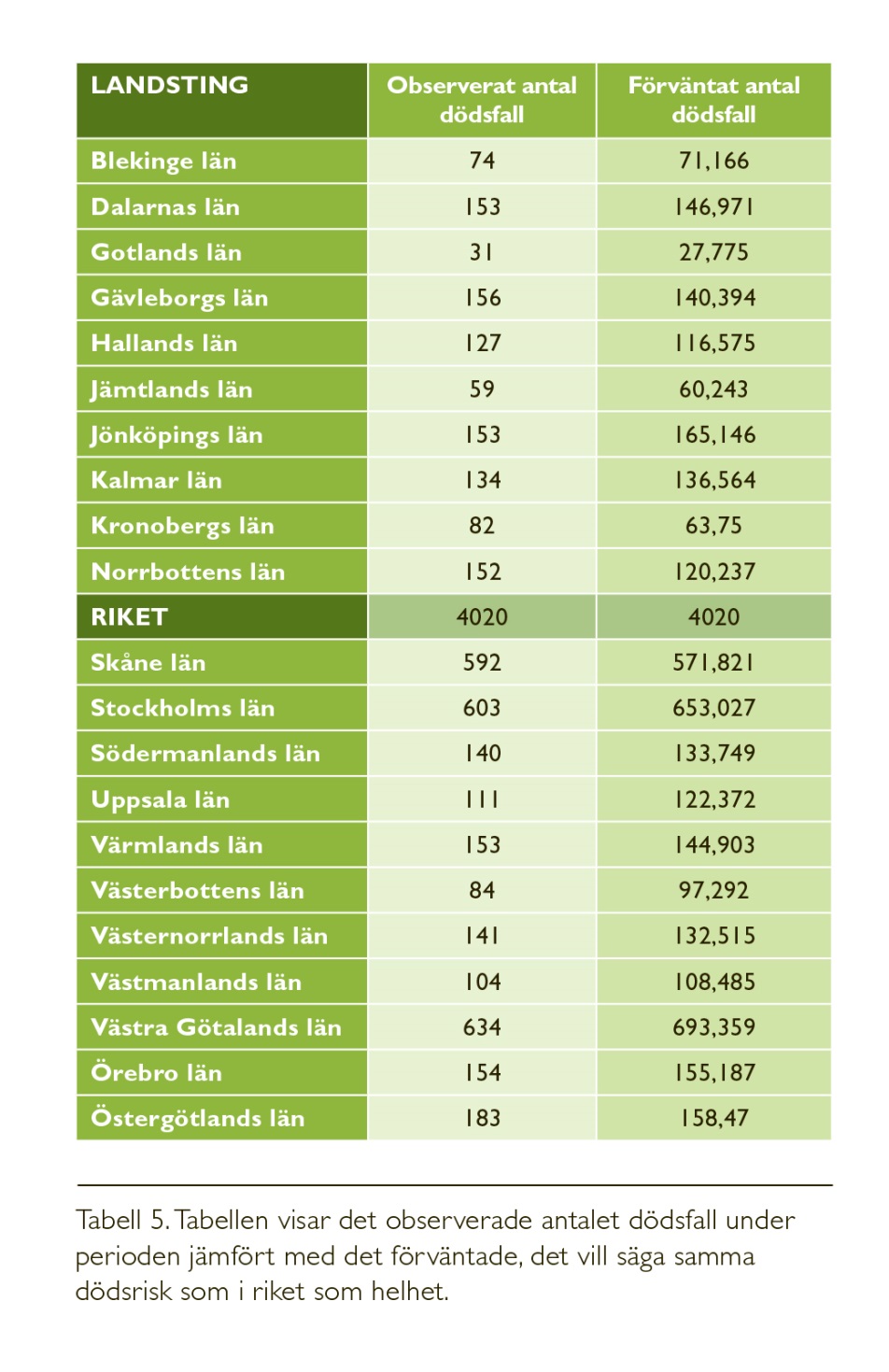 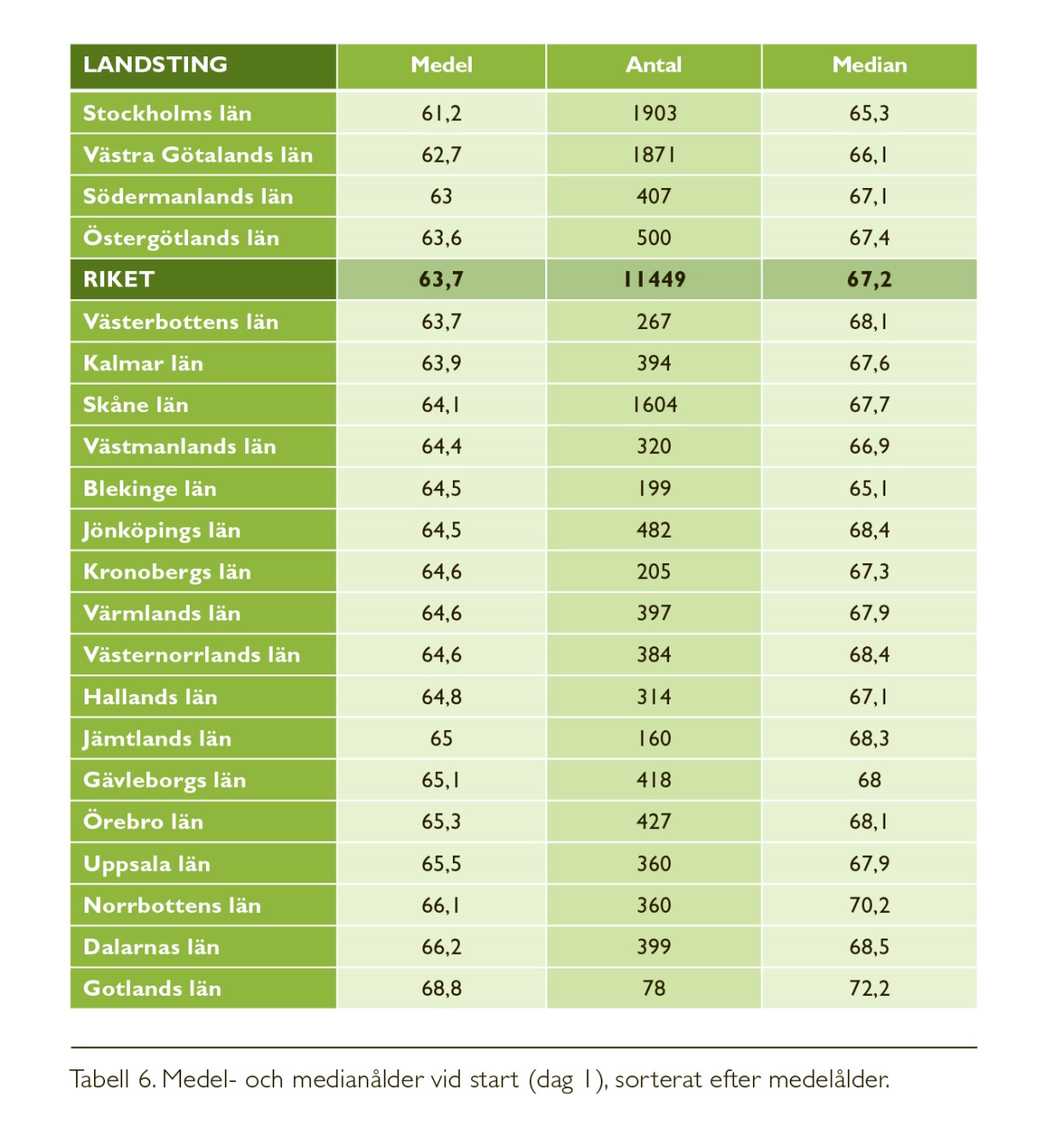 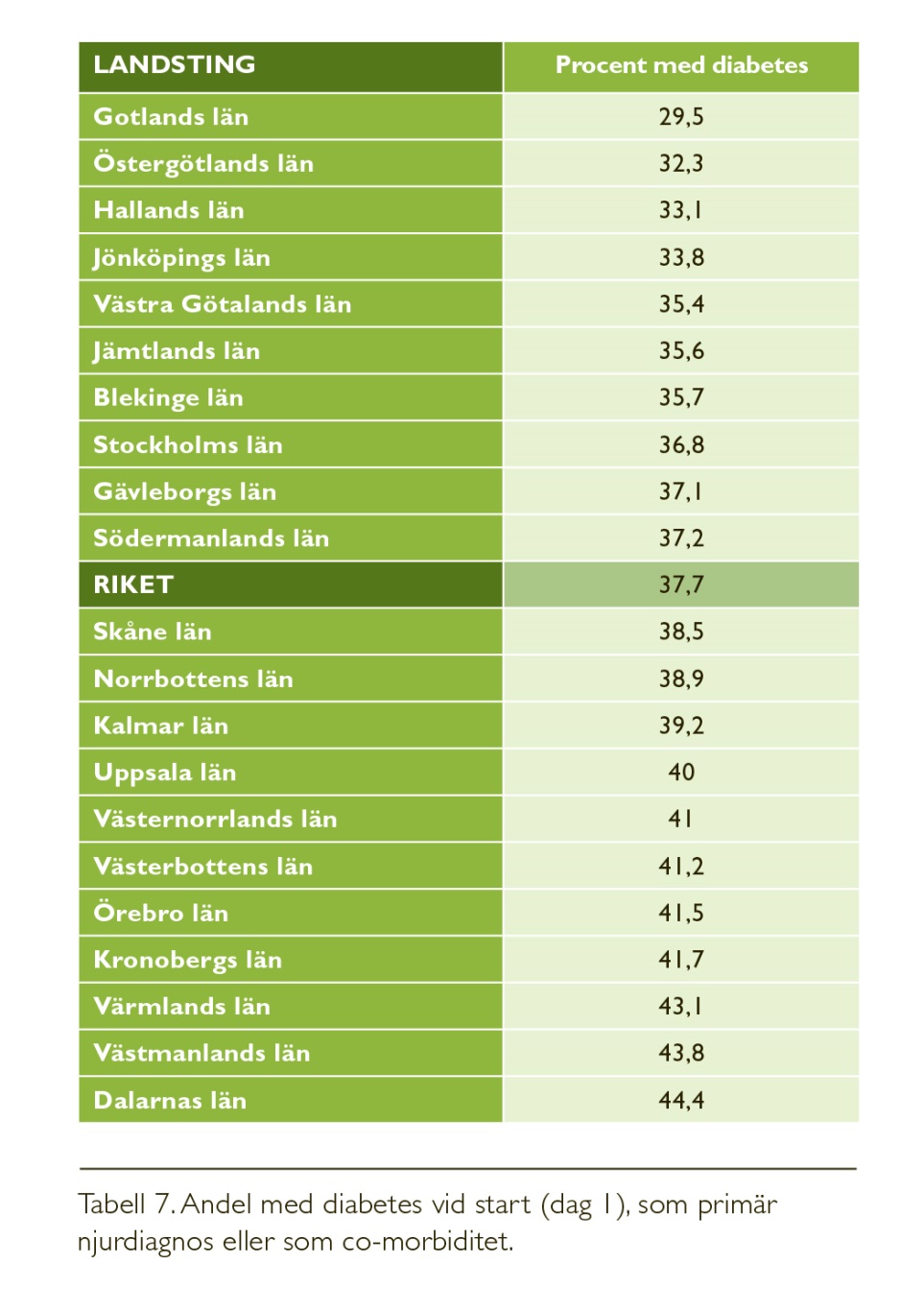 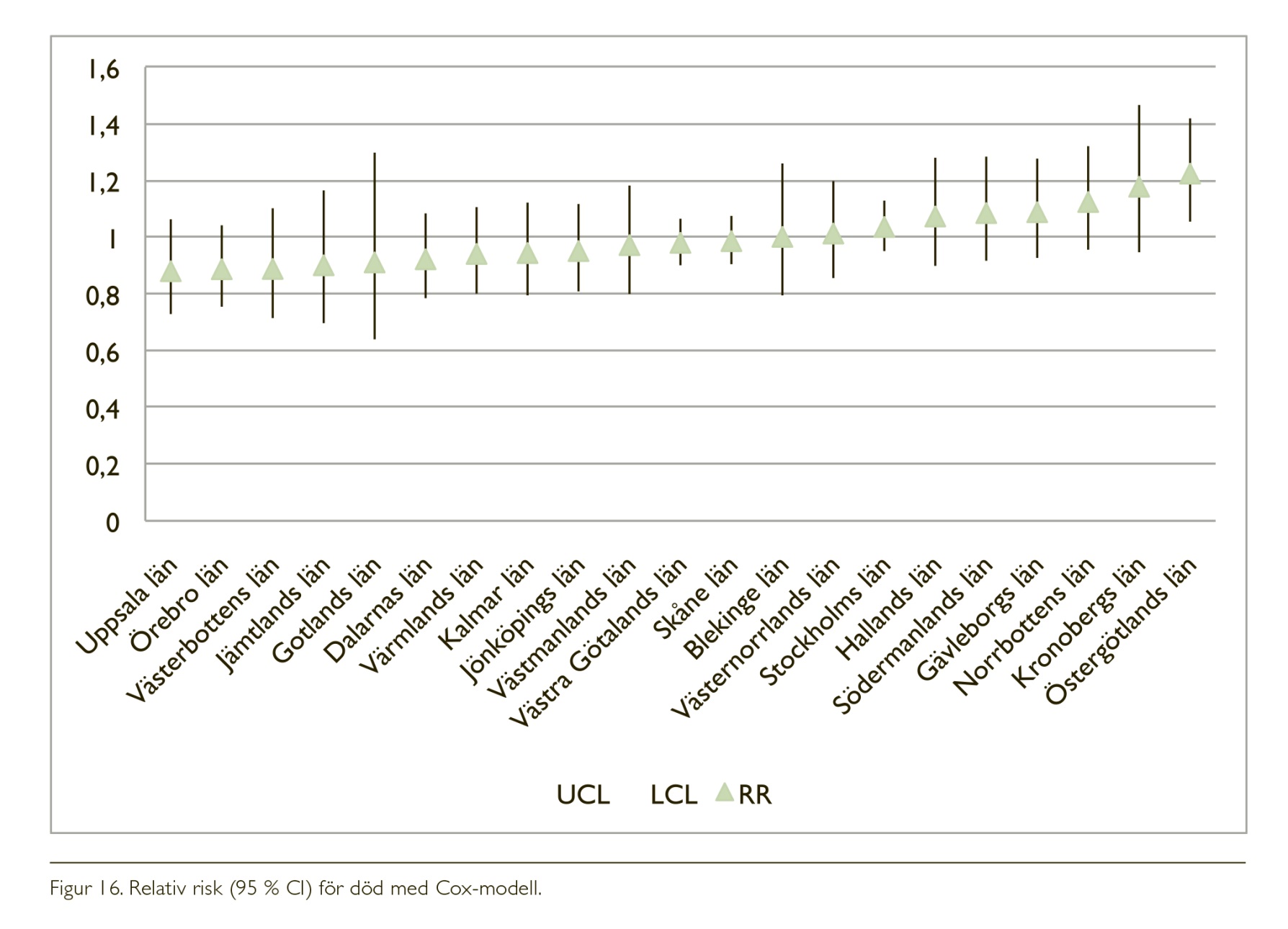 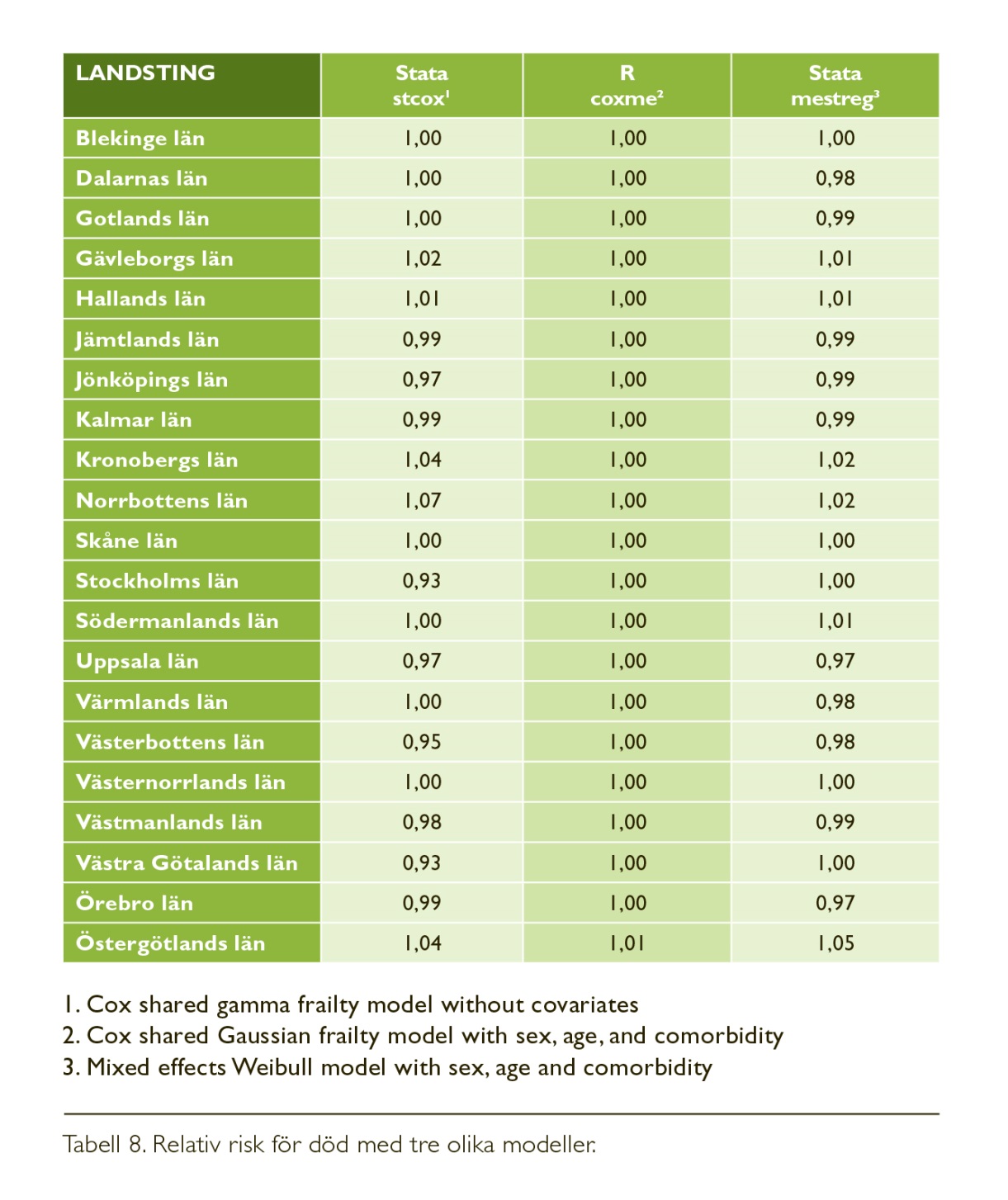 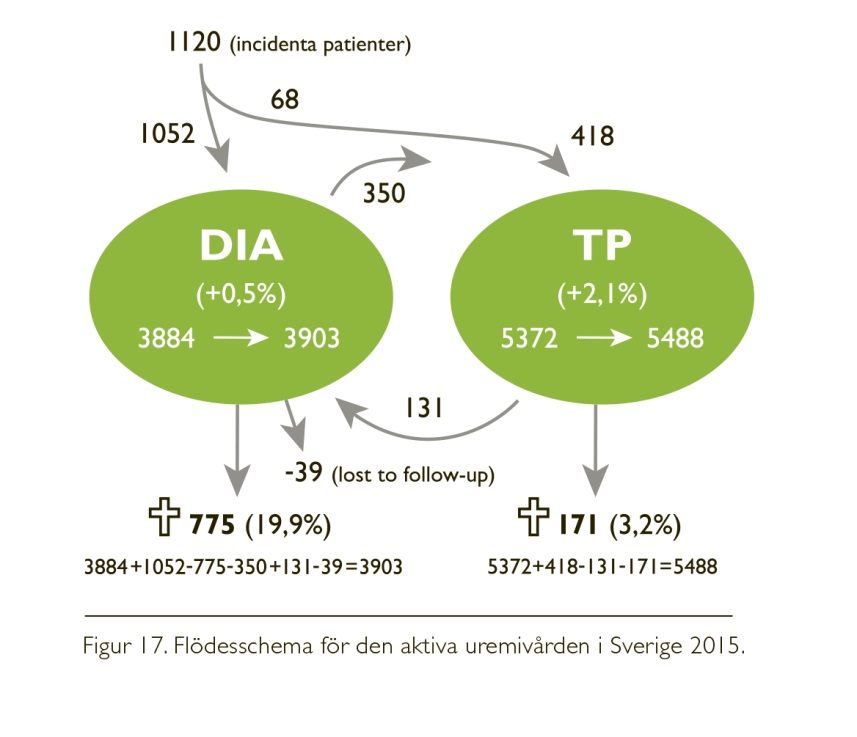 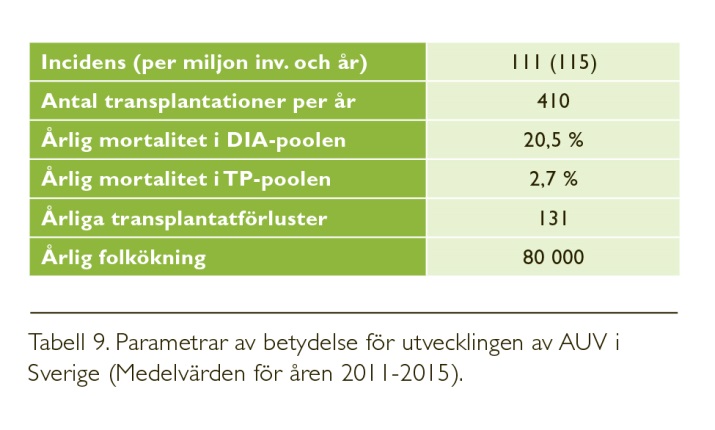 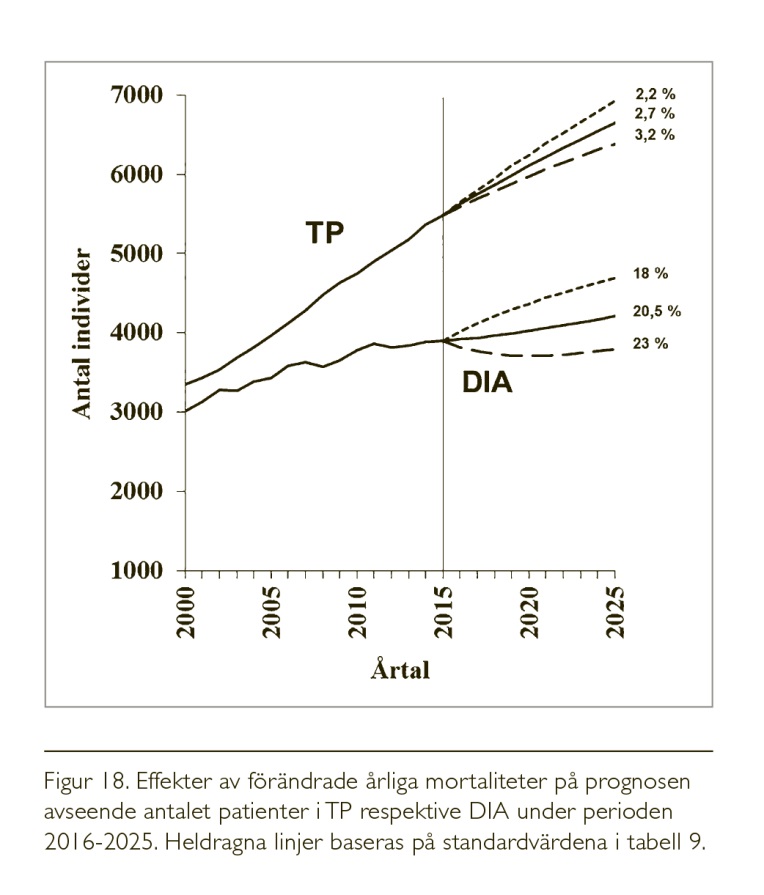 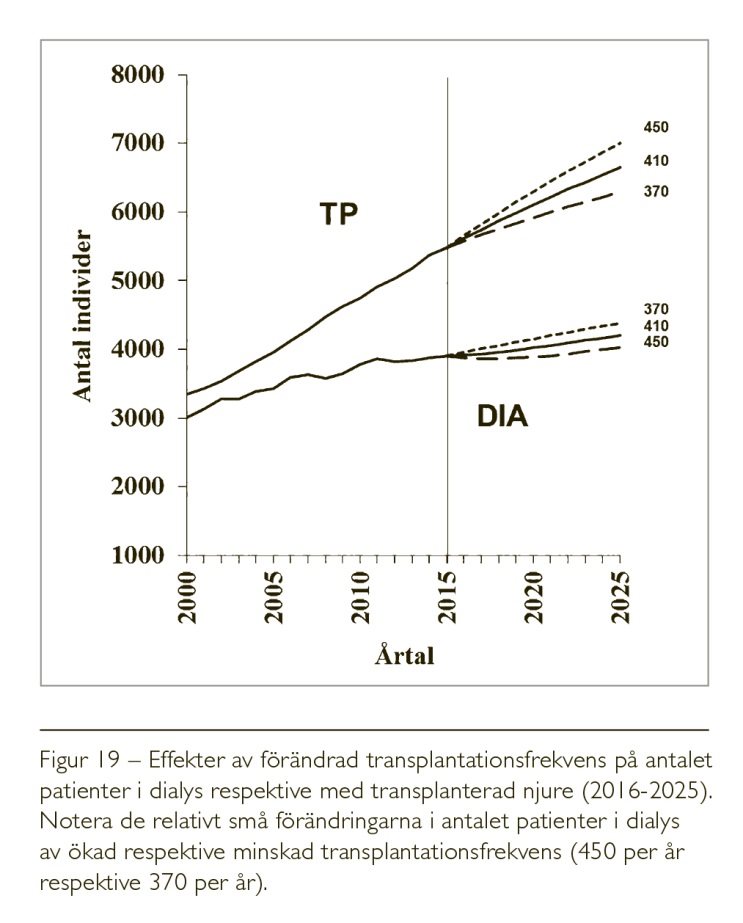 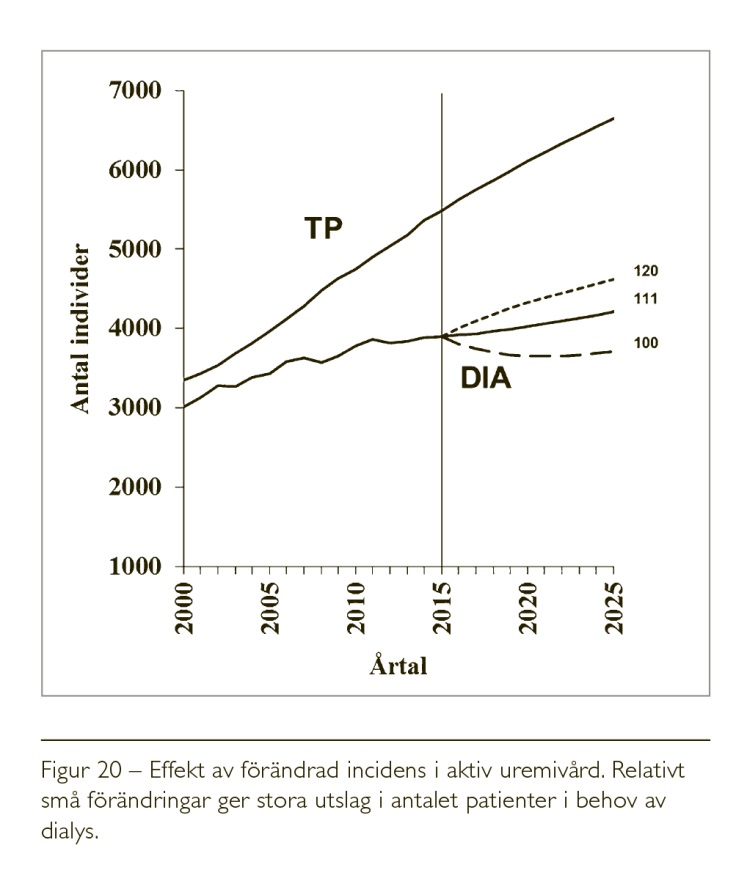 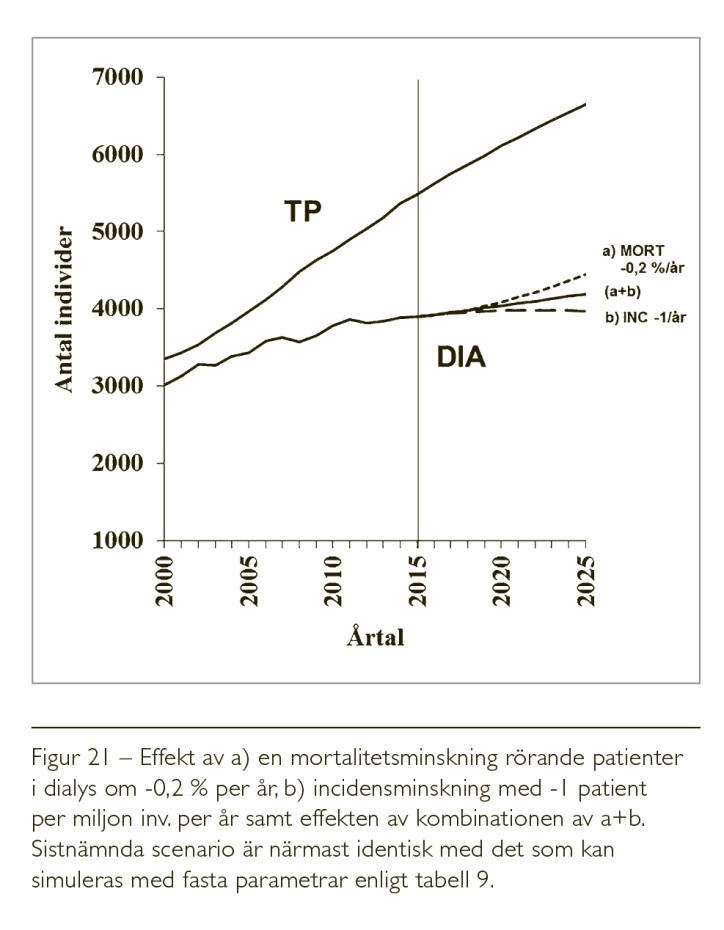 NJURBIOPSI
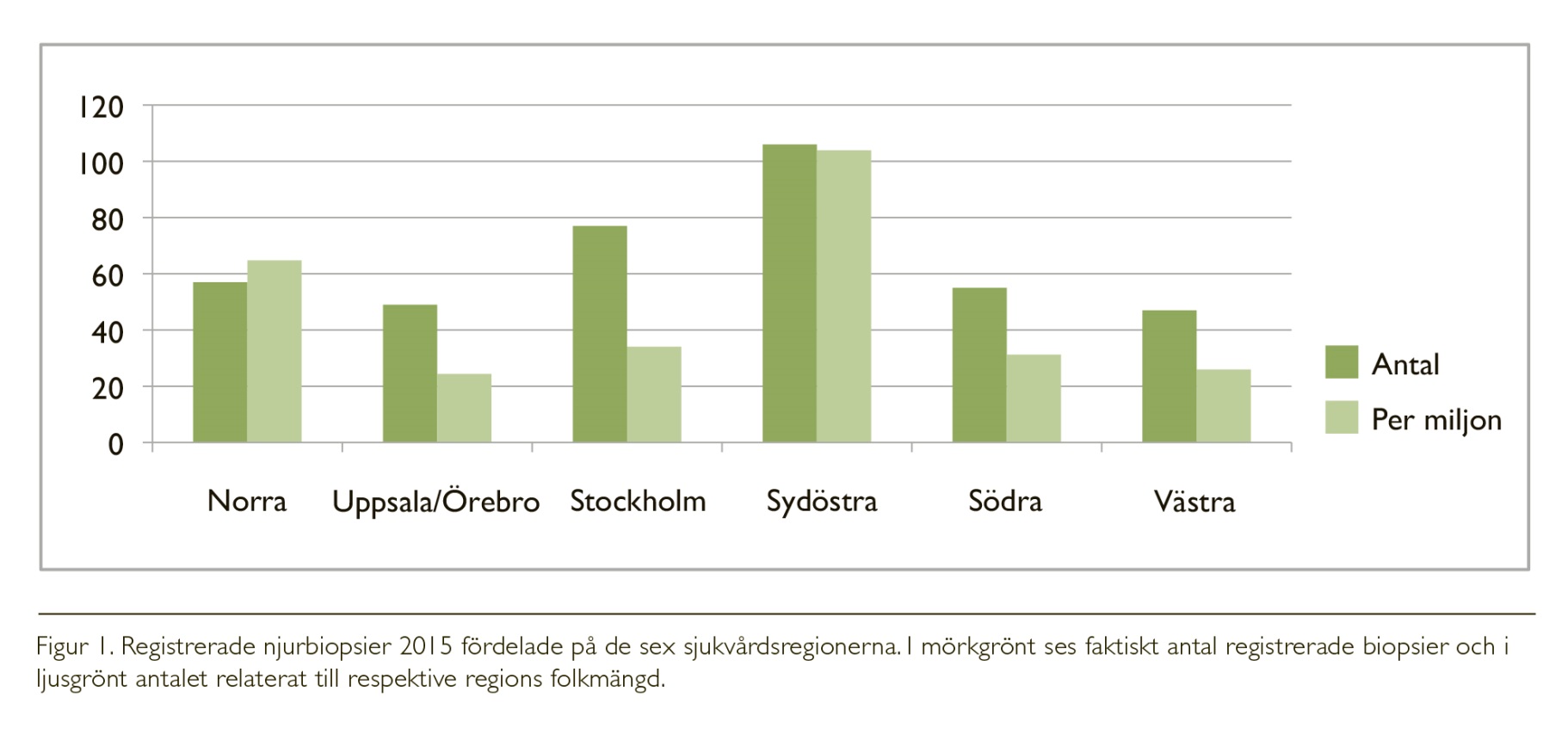 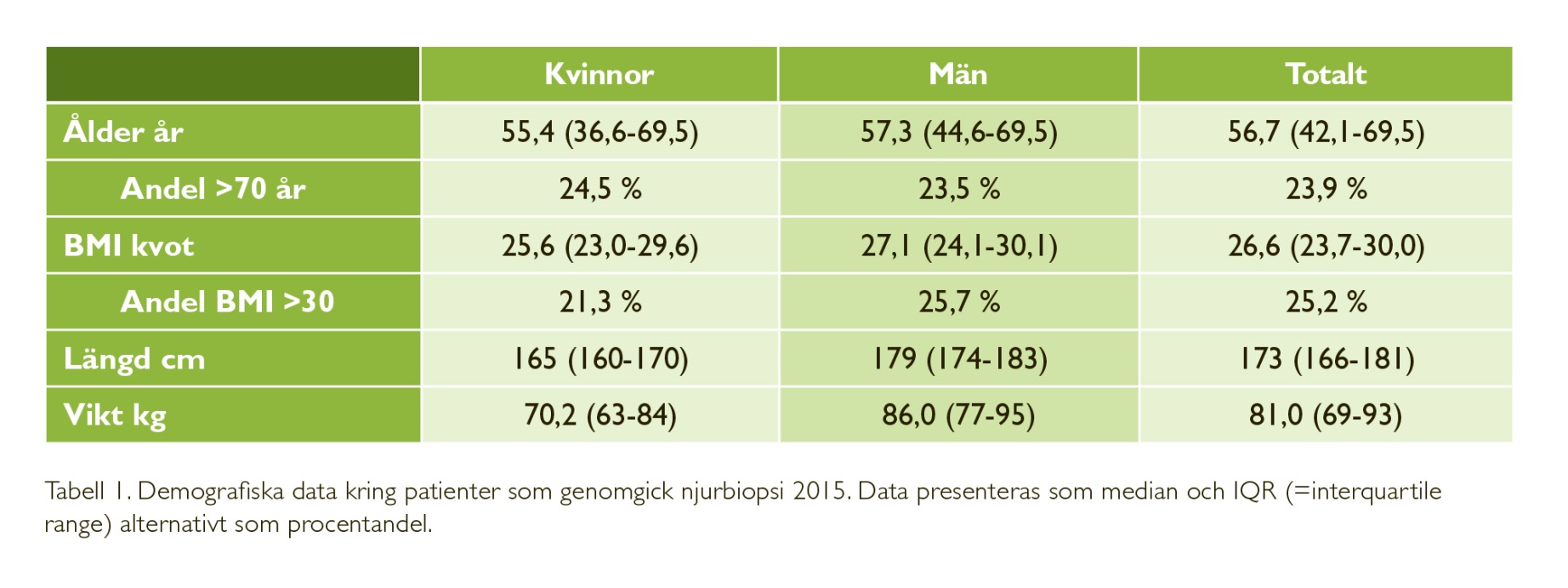 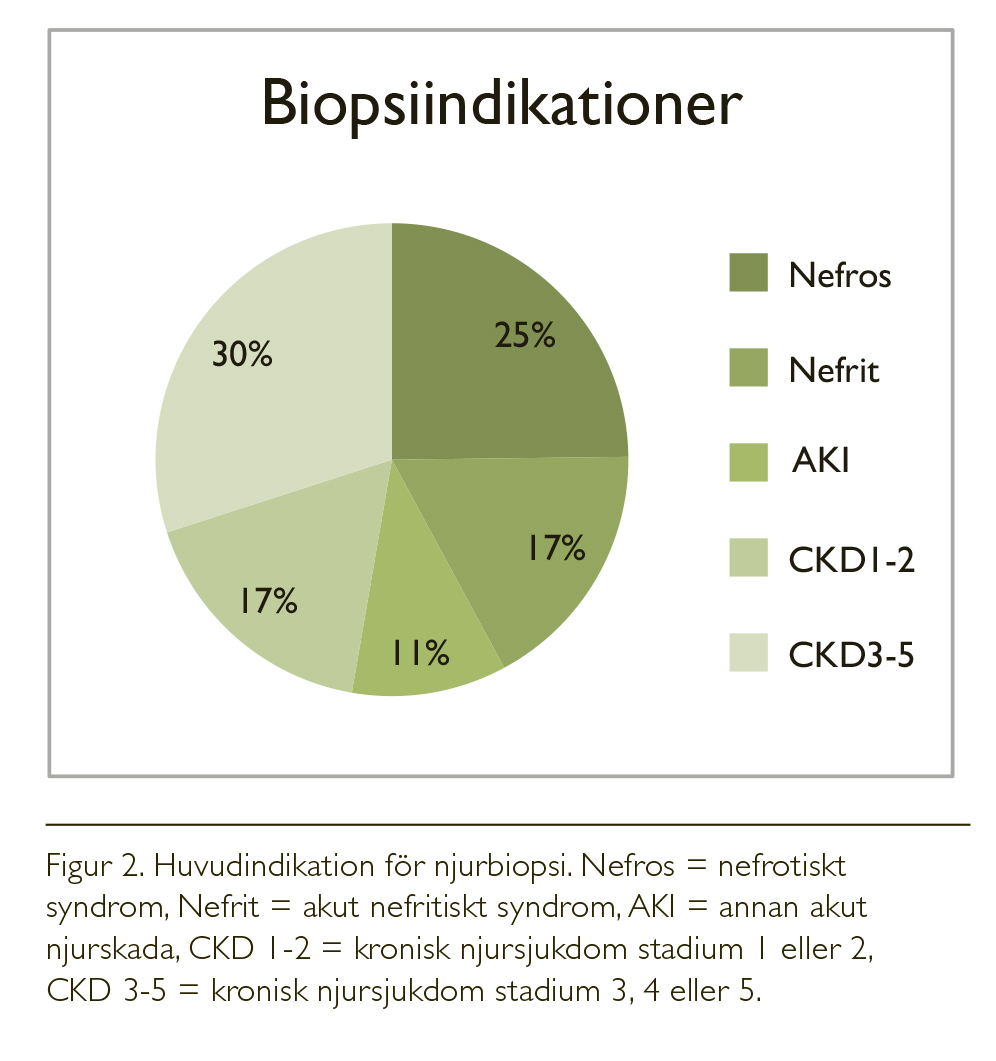 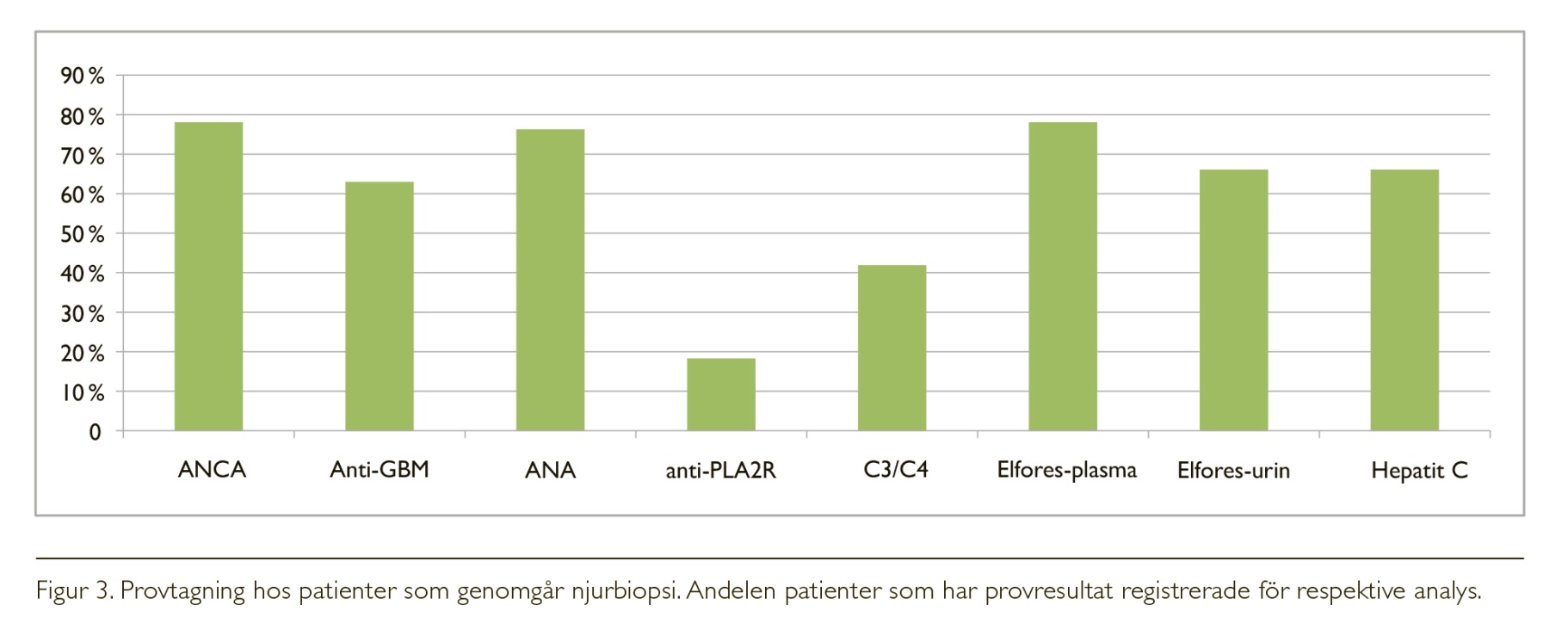 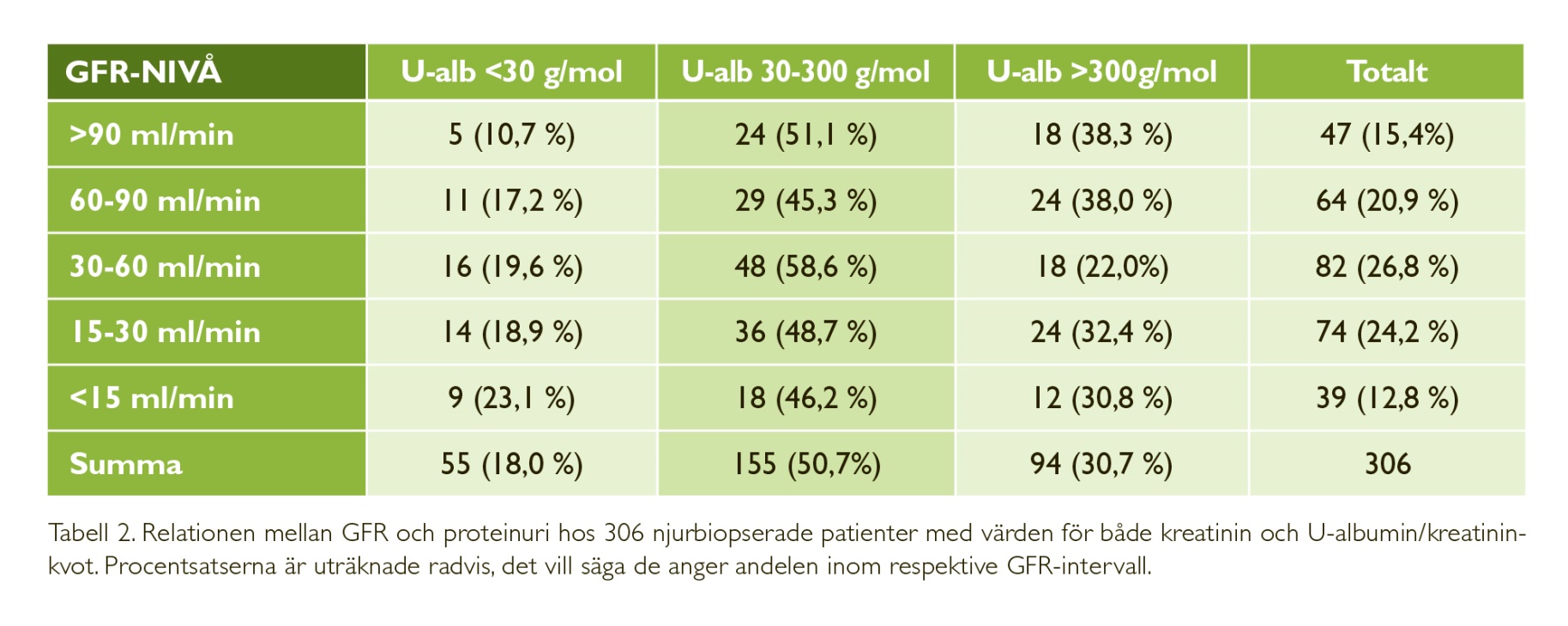 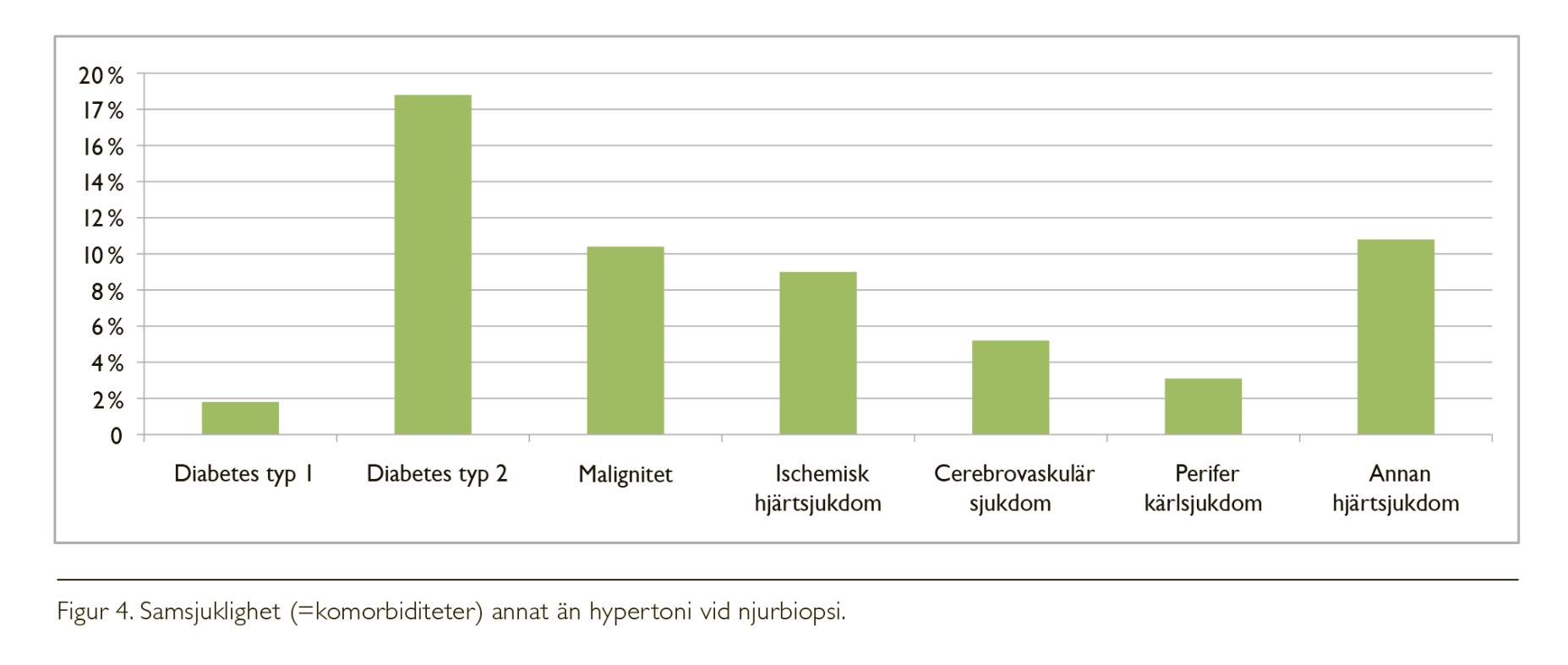 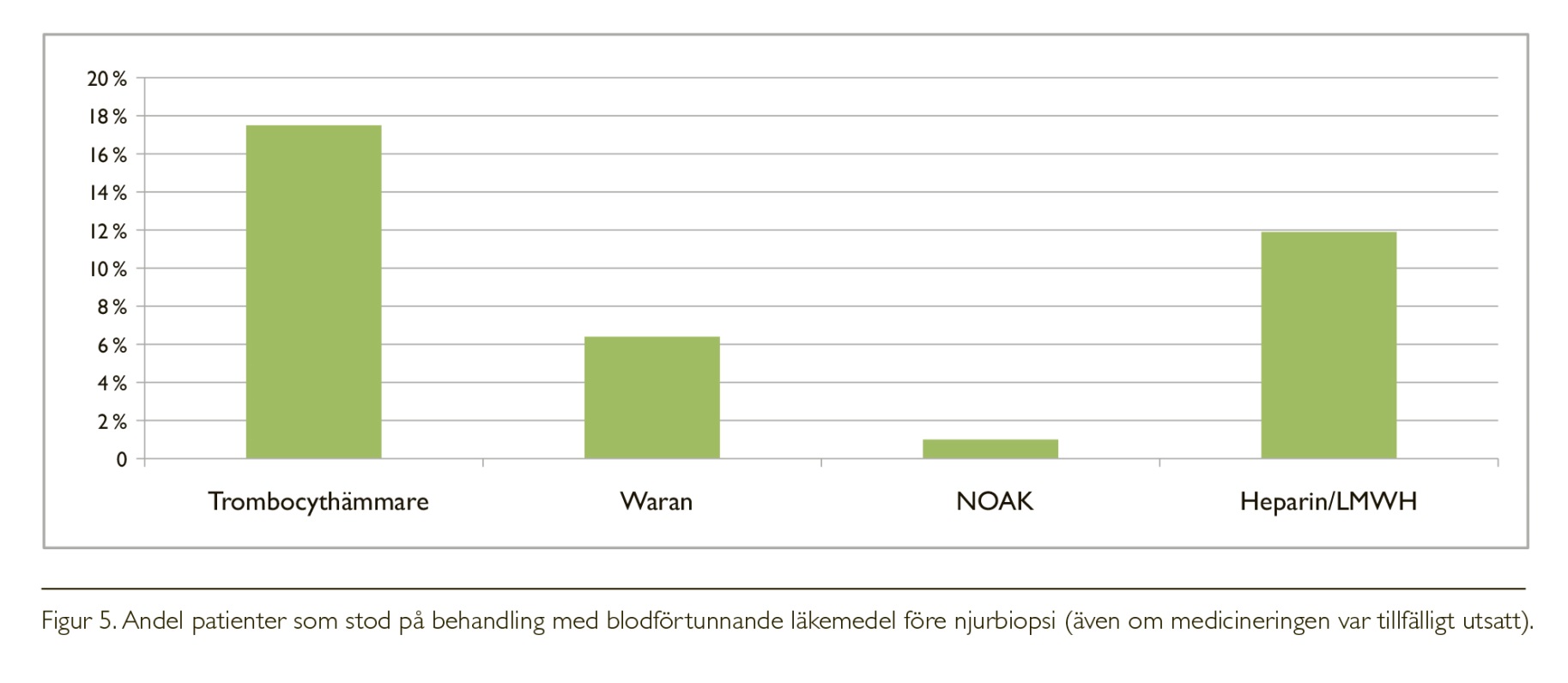 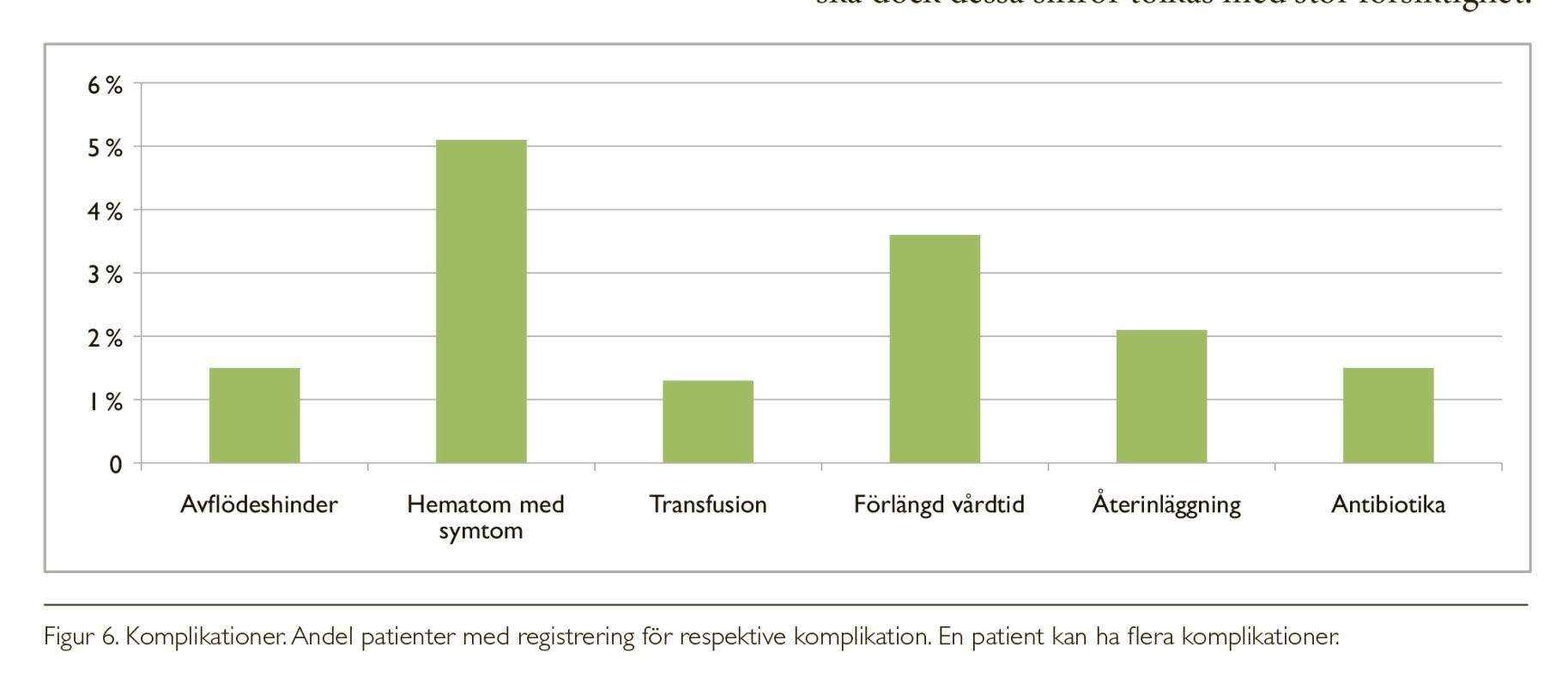 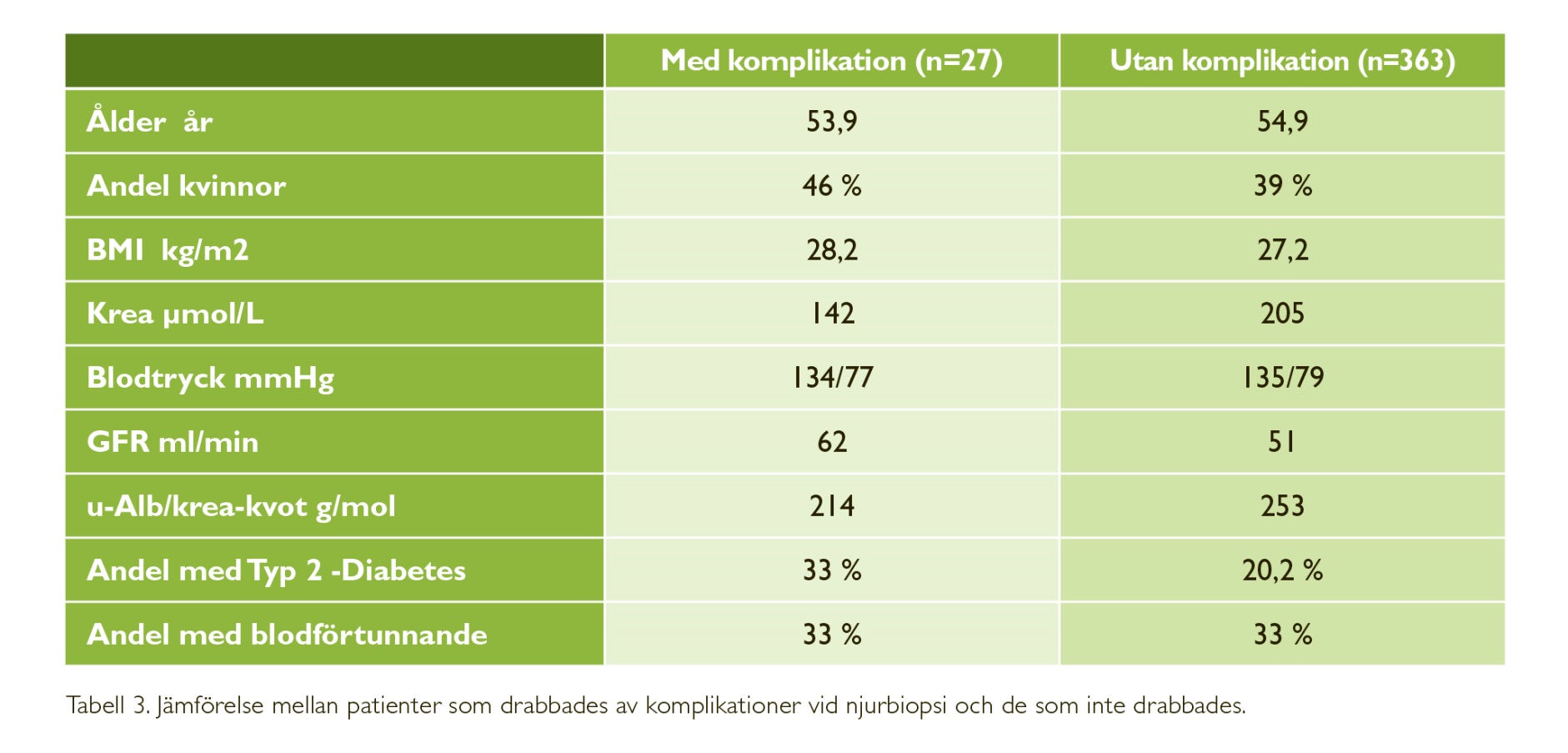 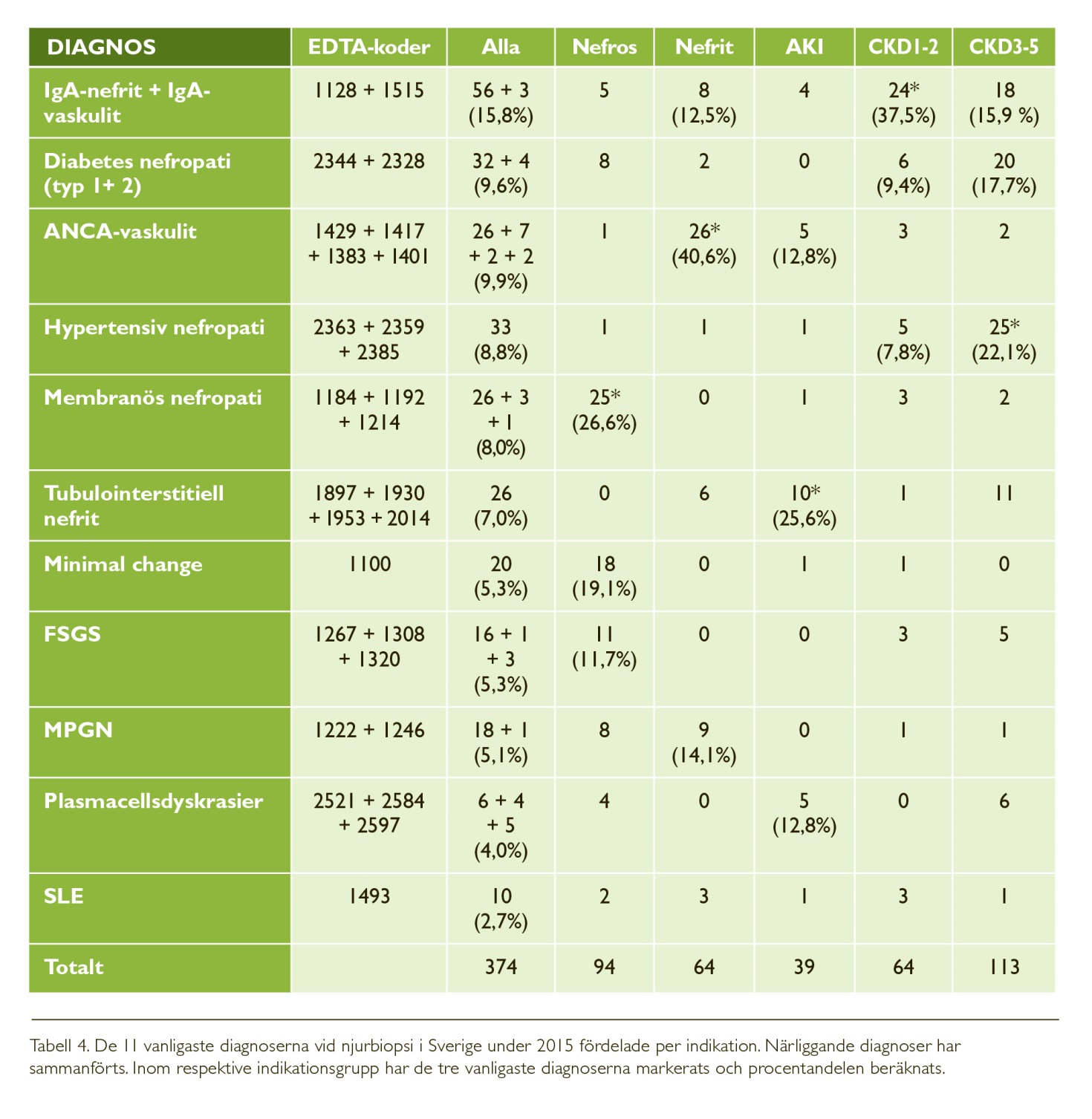 KRONISK NJURSJUKDOM (CKD)
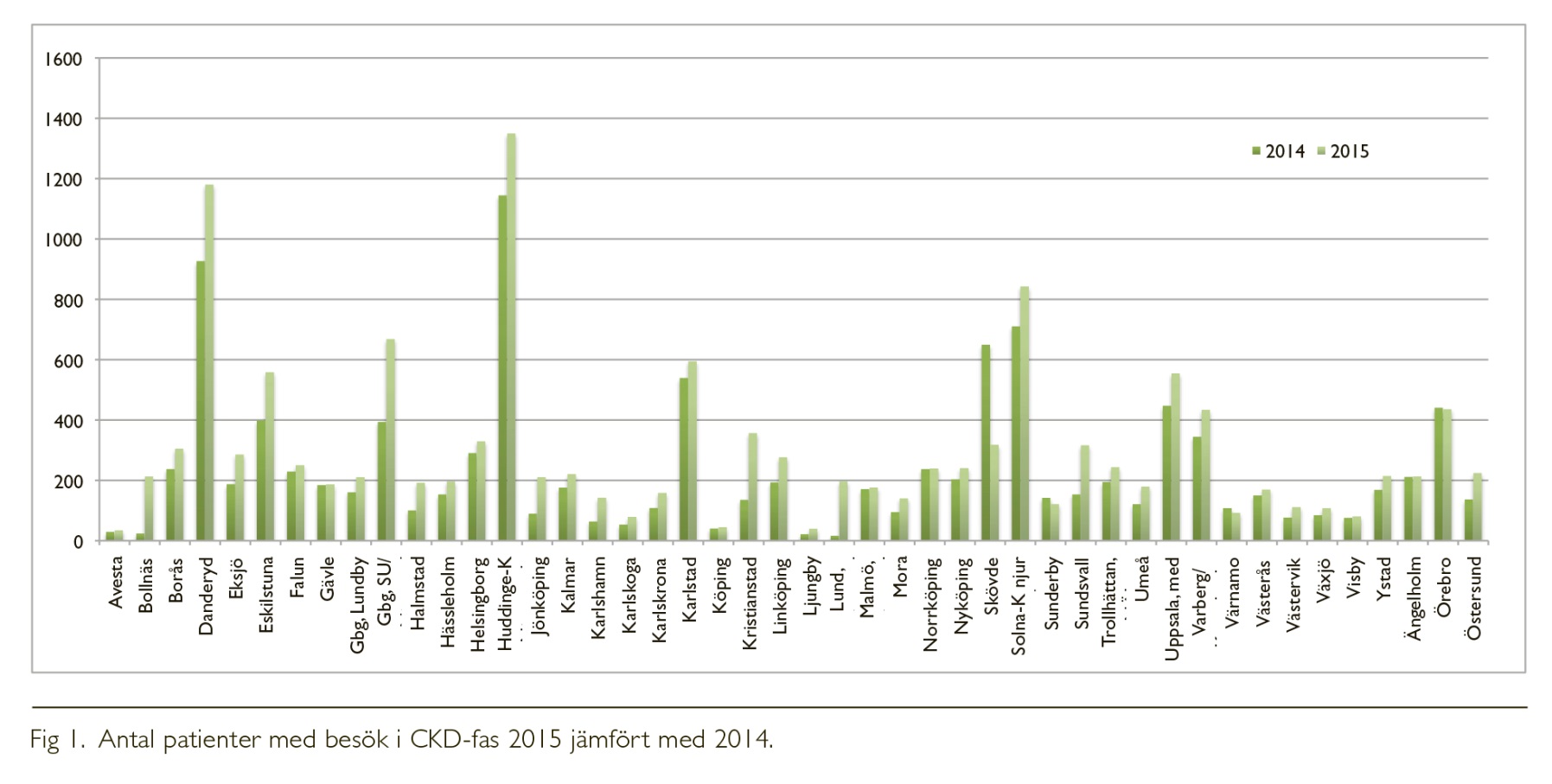 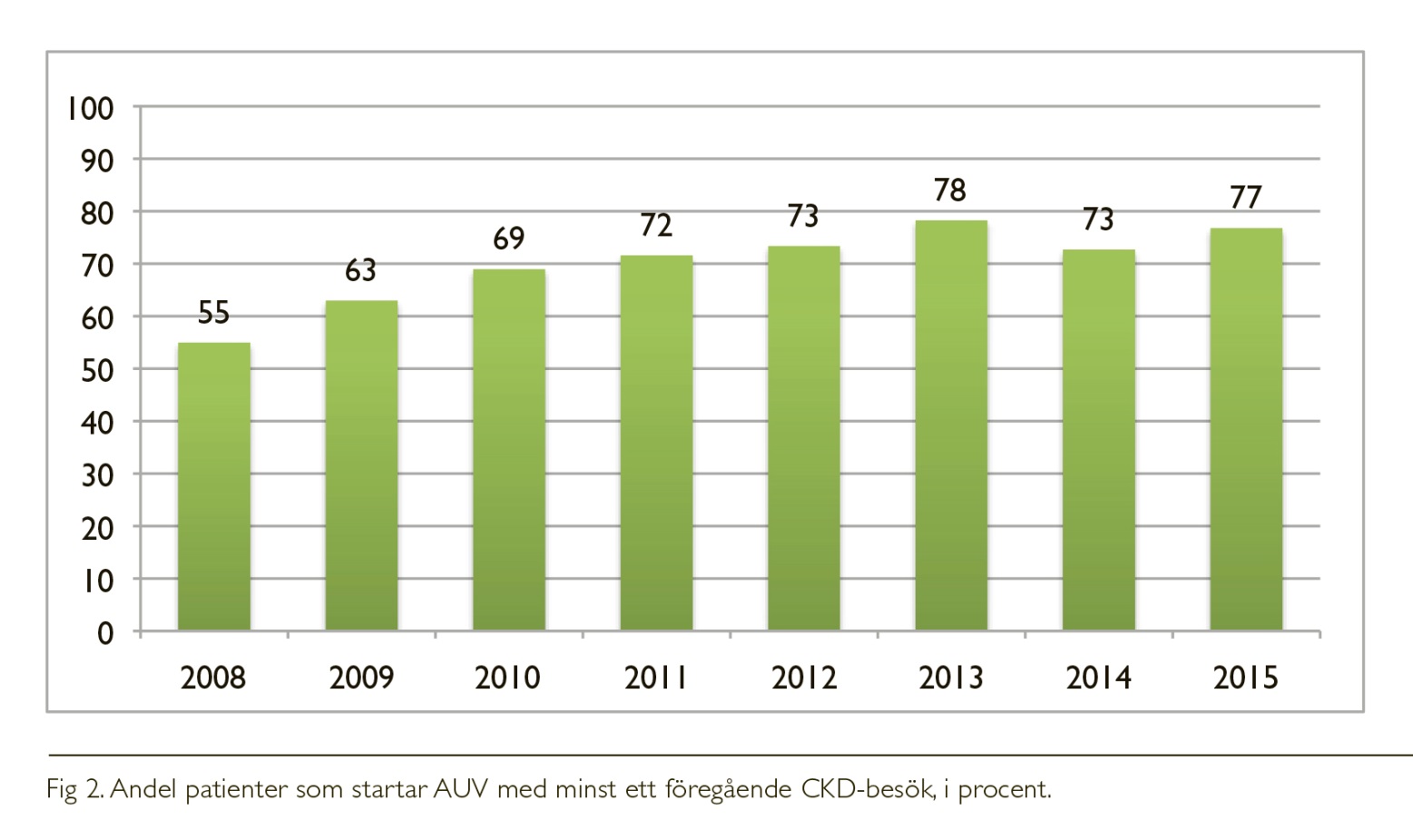 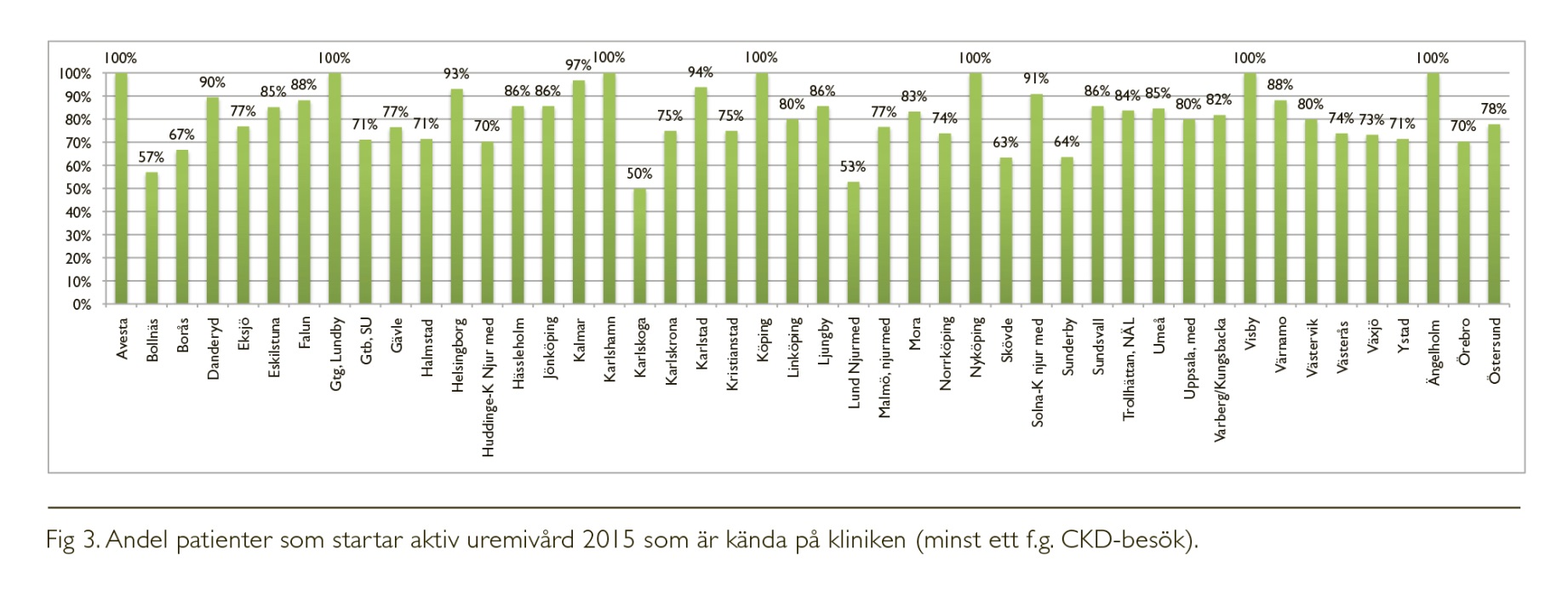 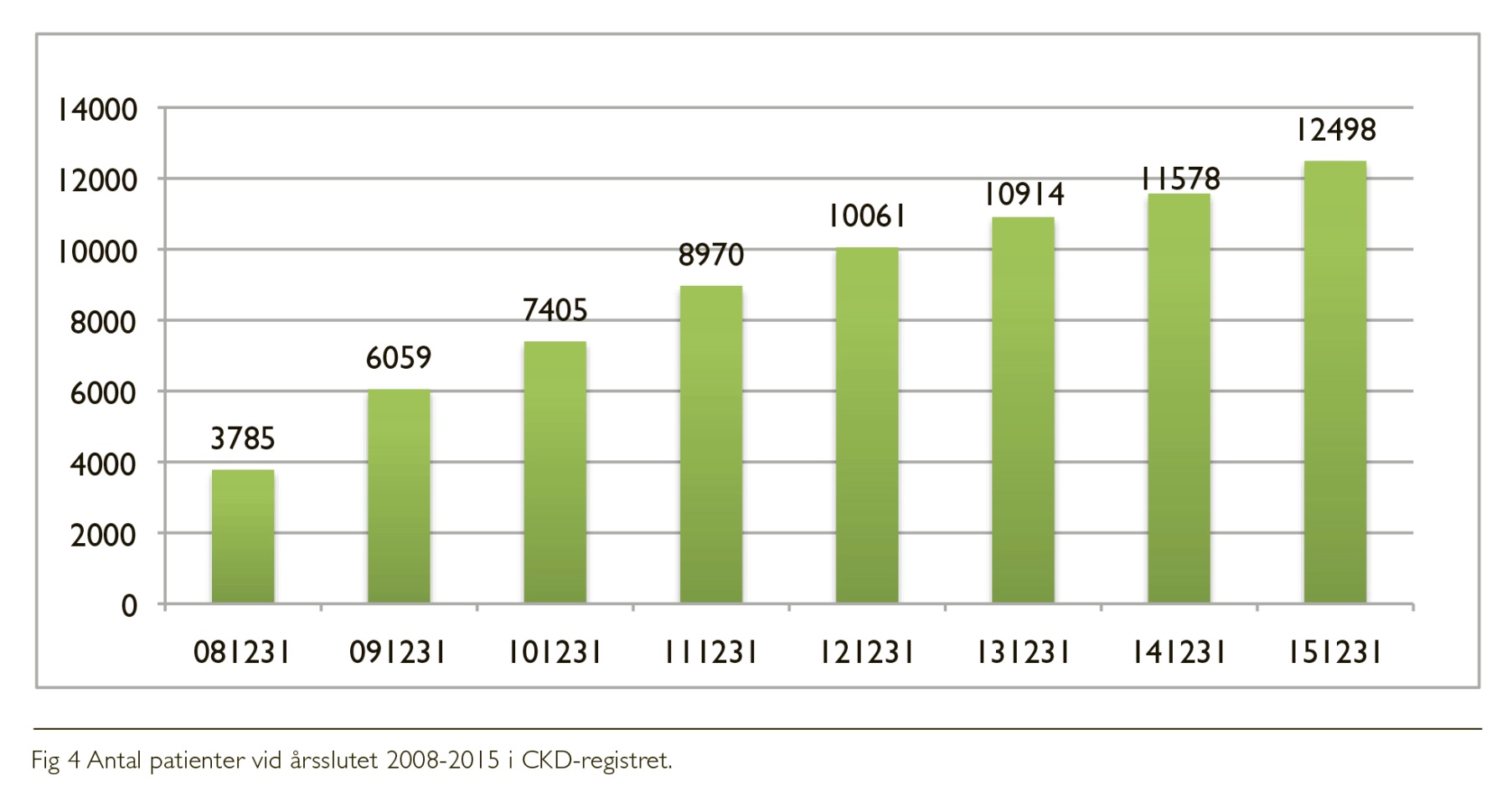 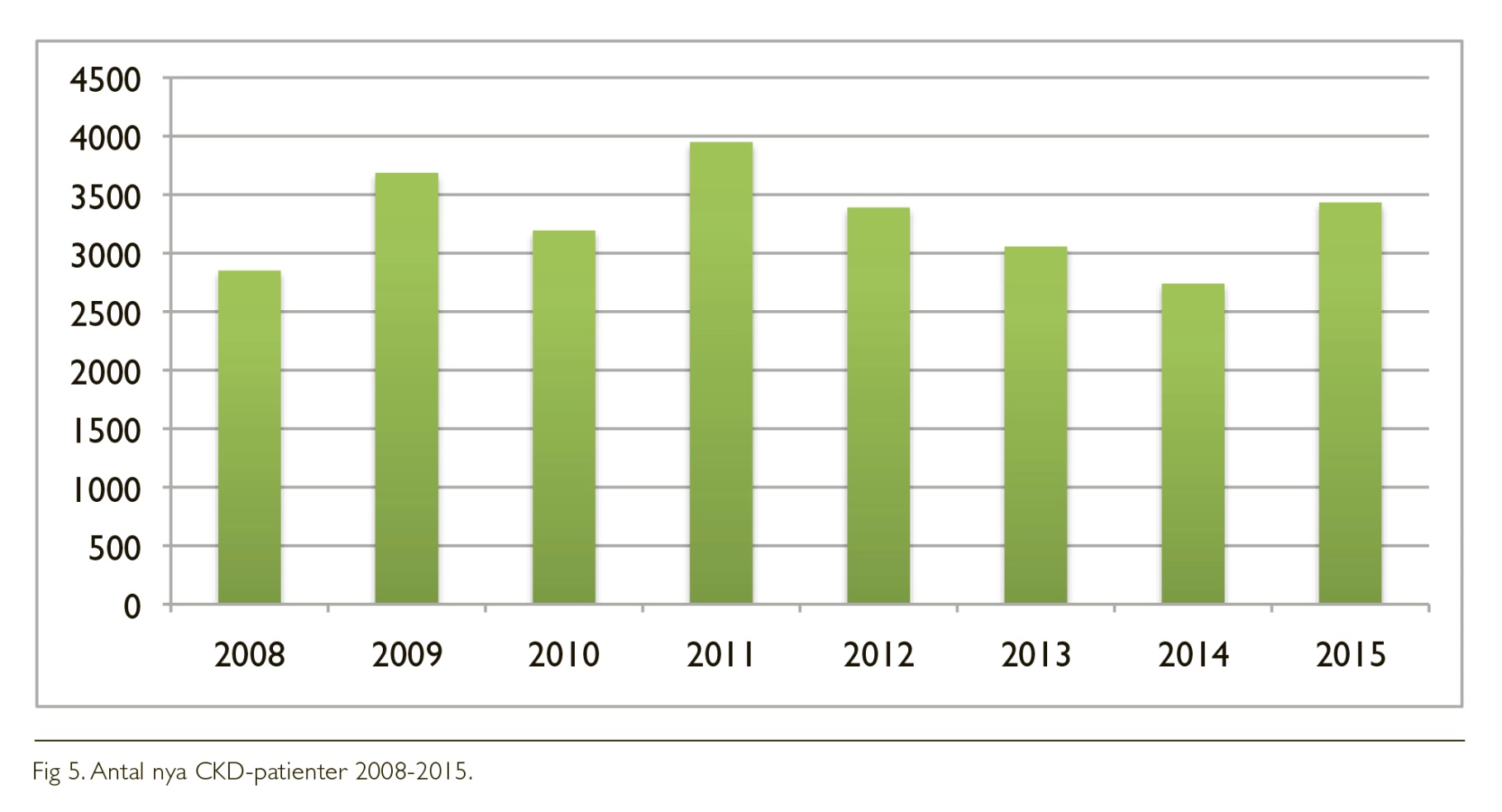 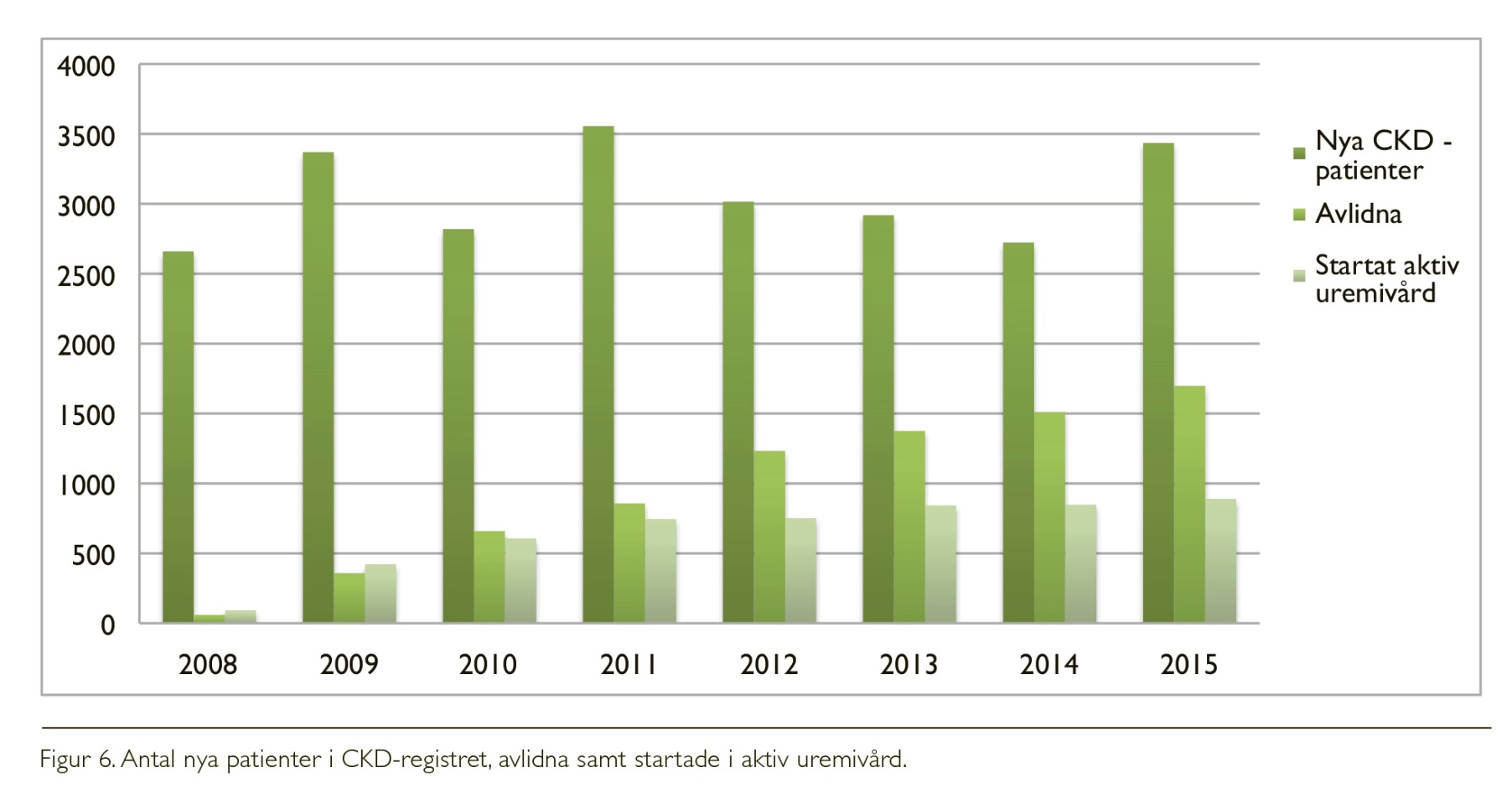 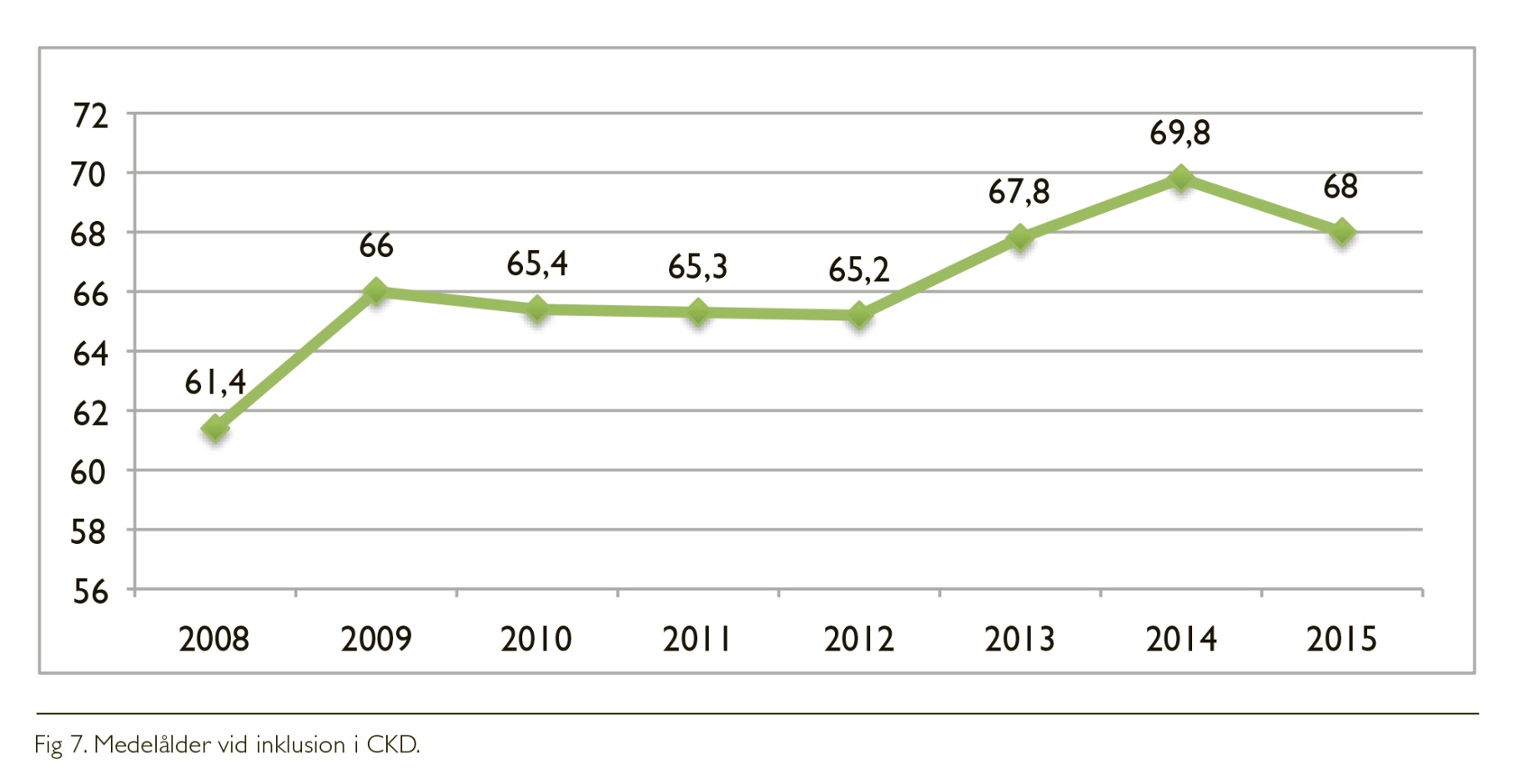 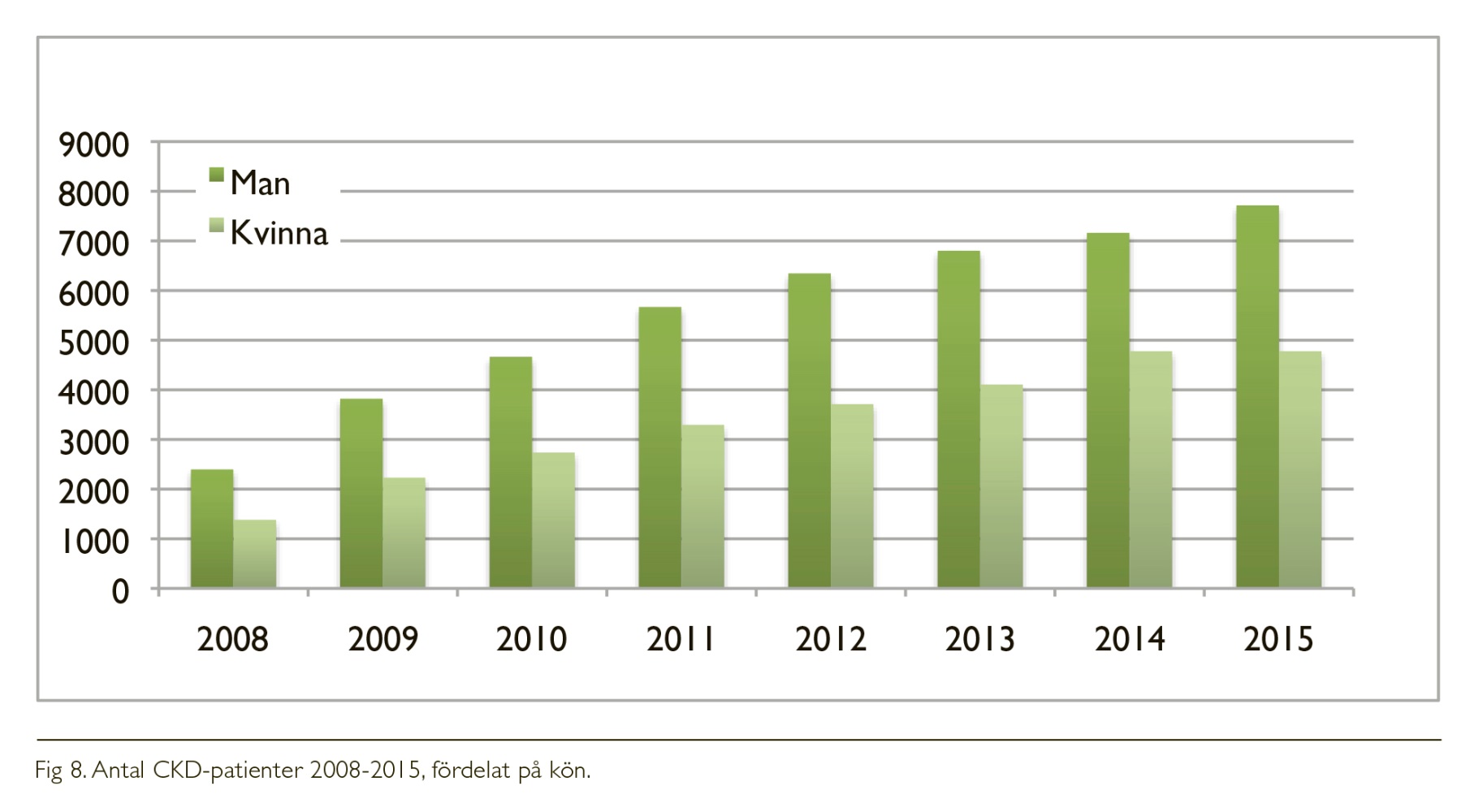 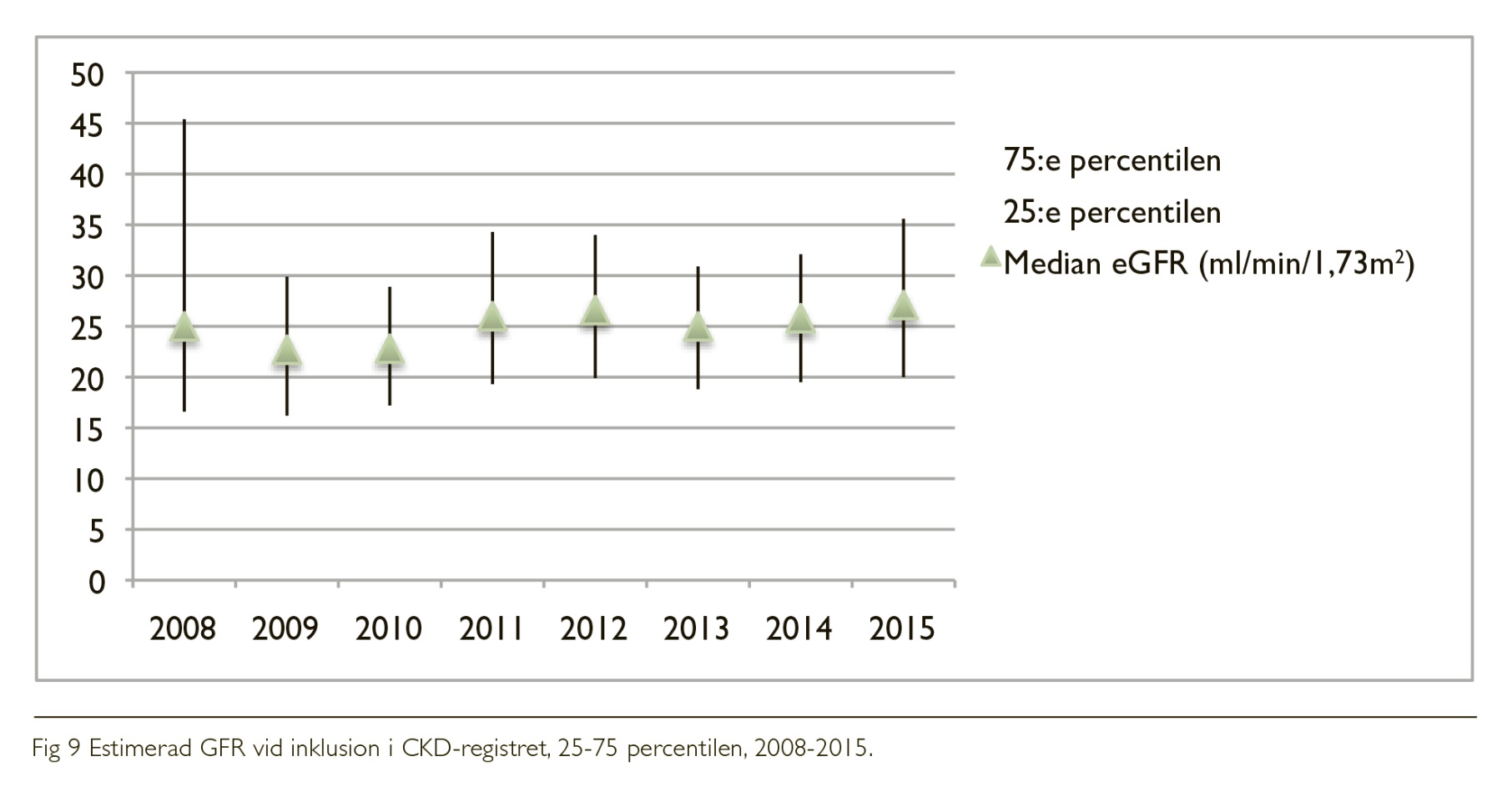 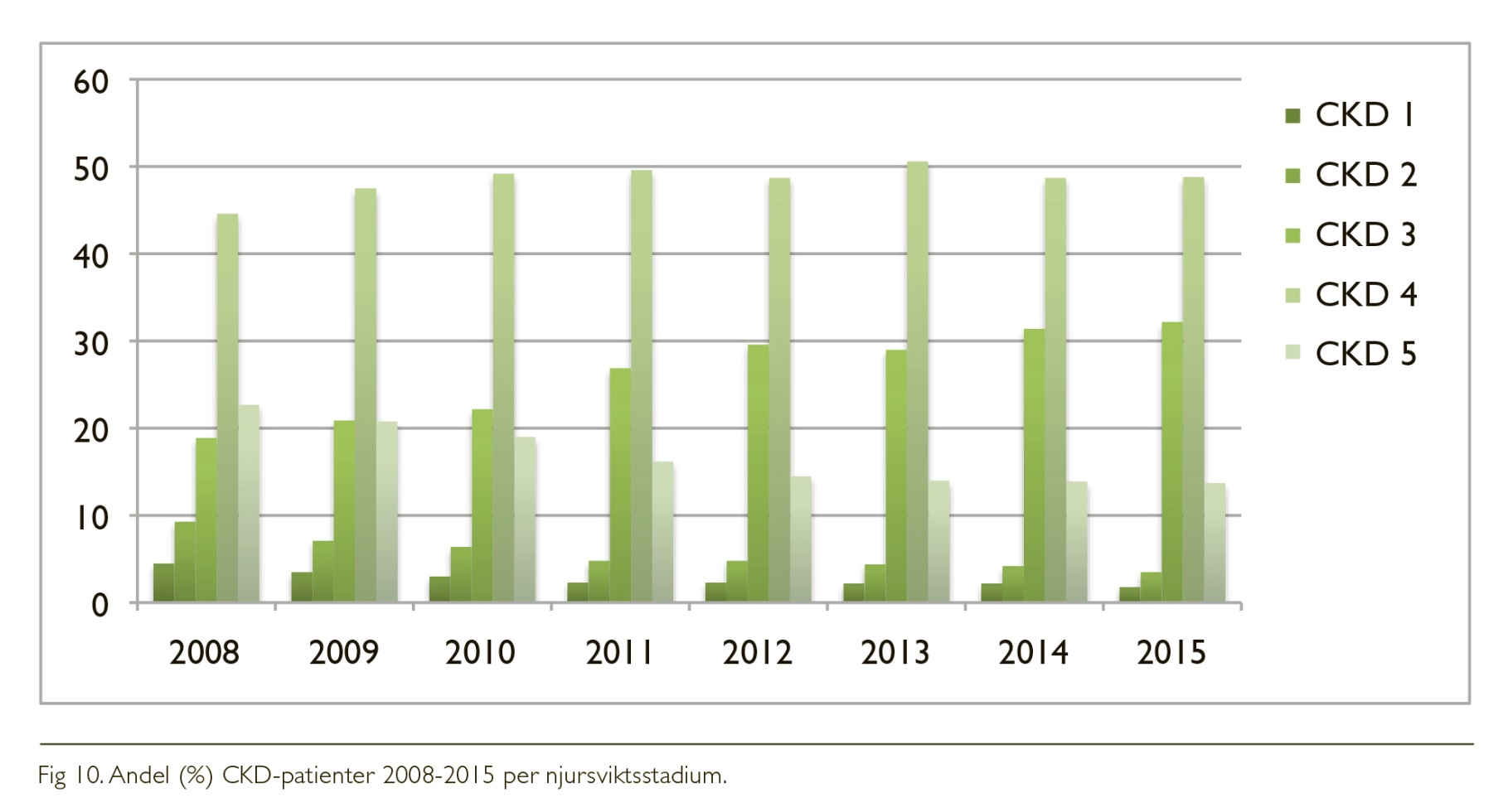 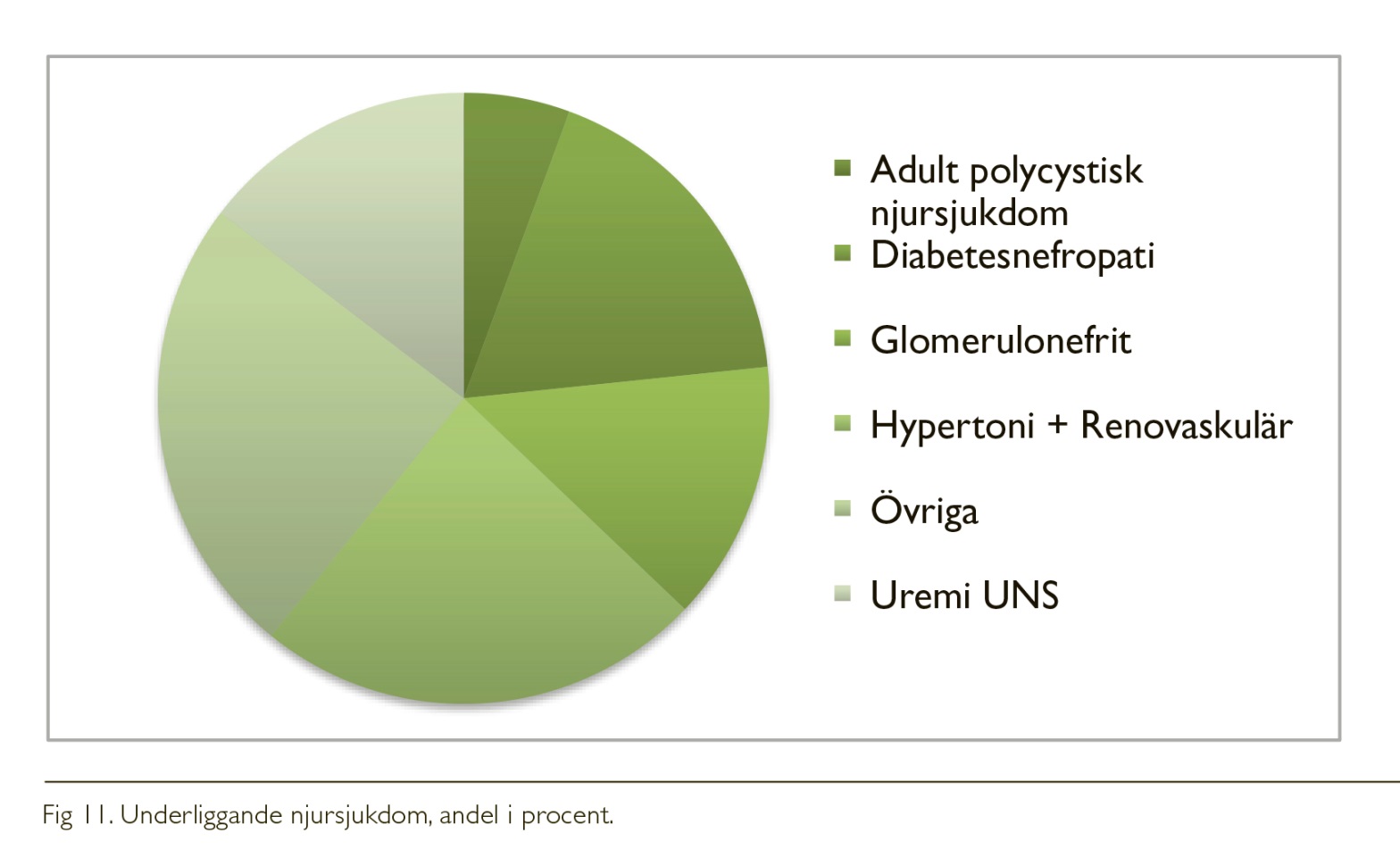 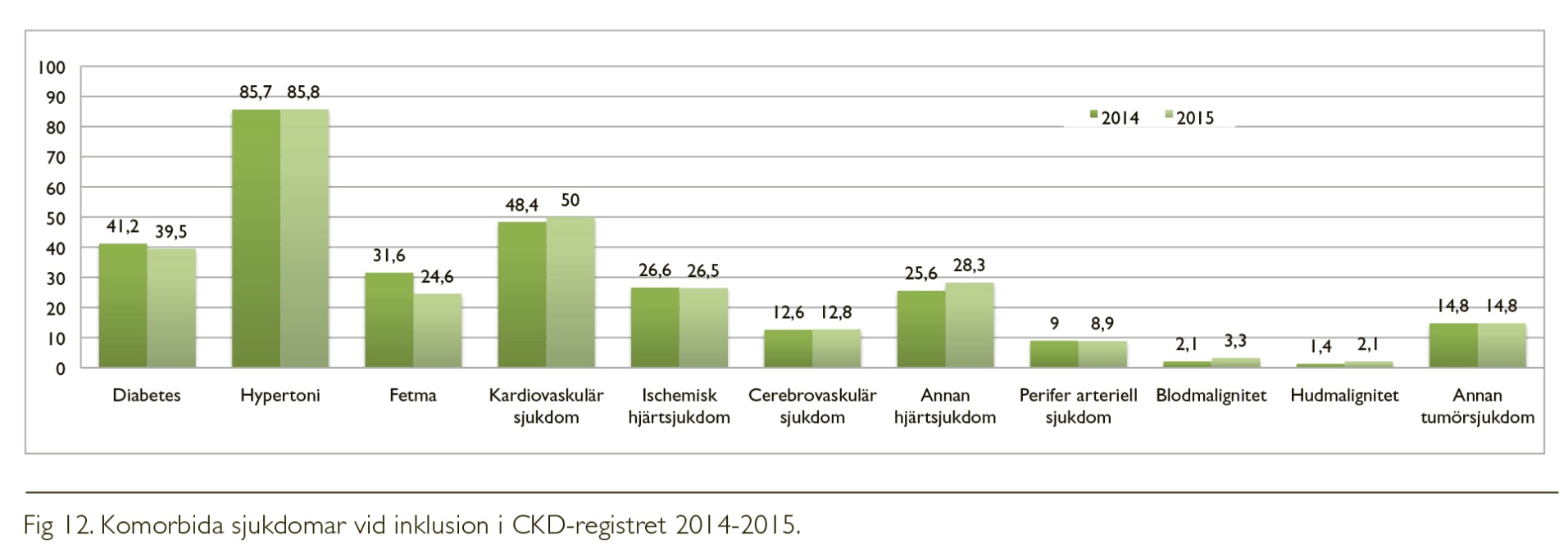 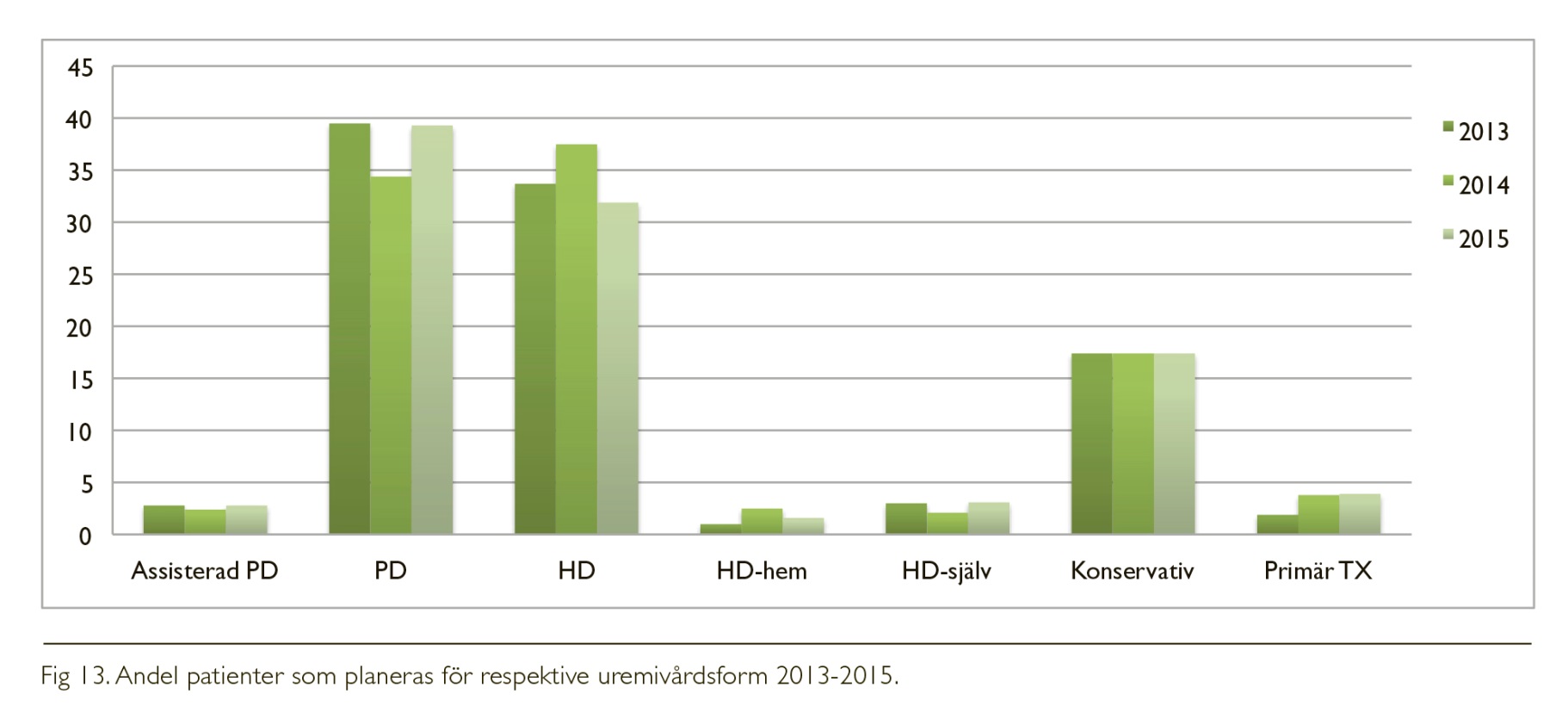 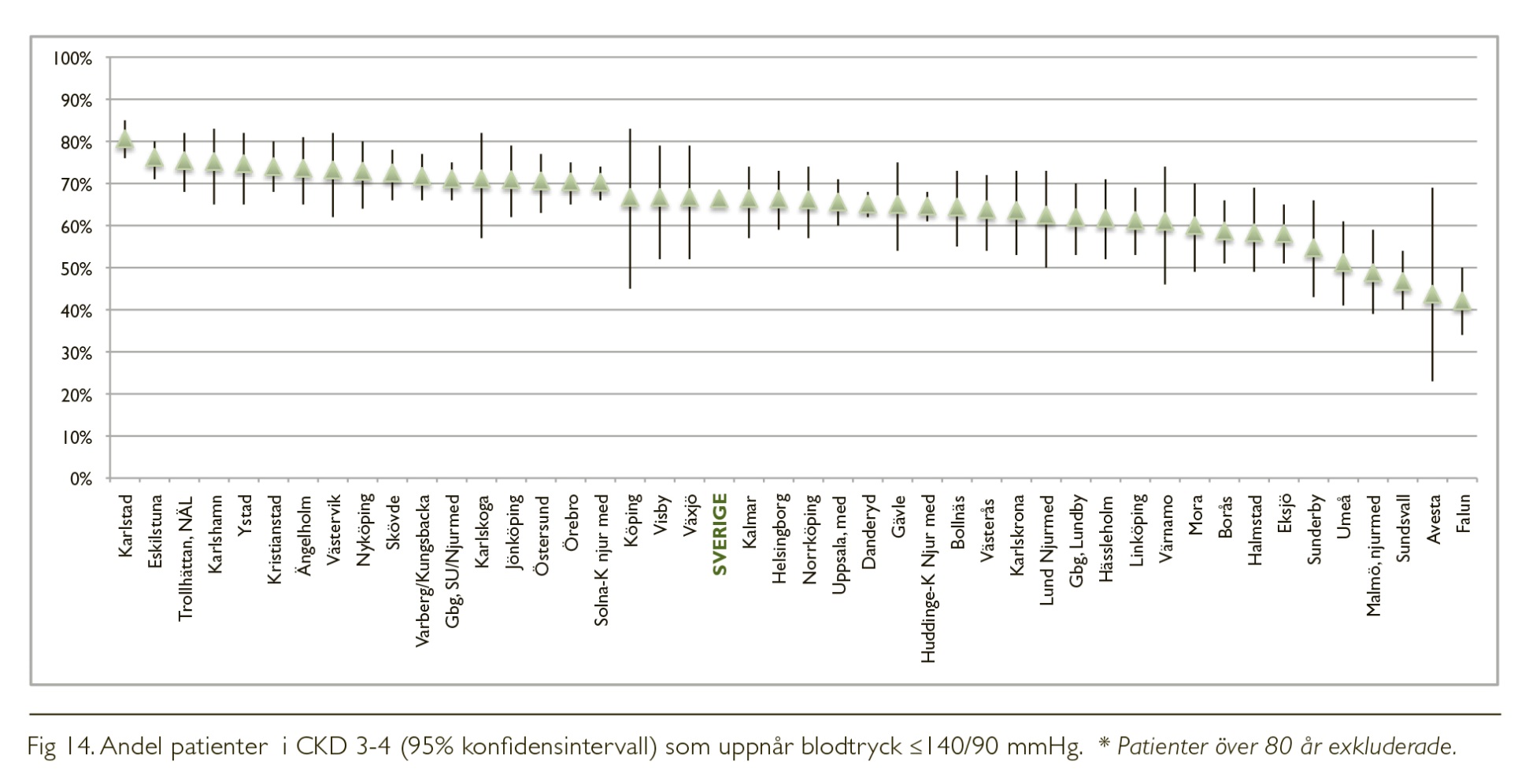 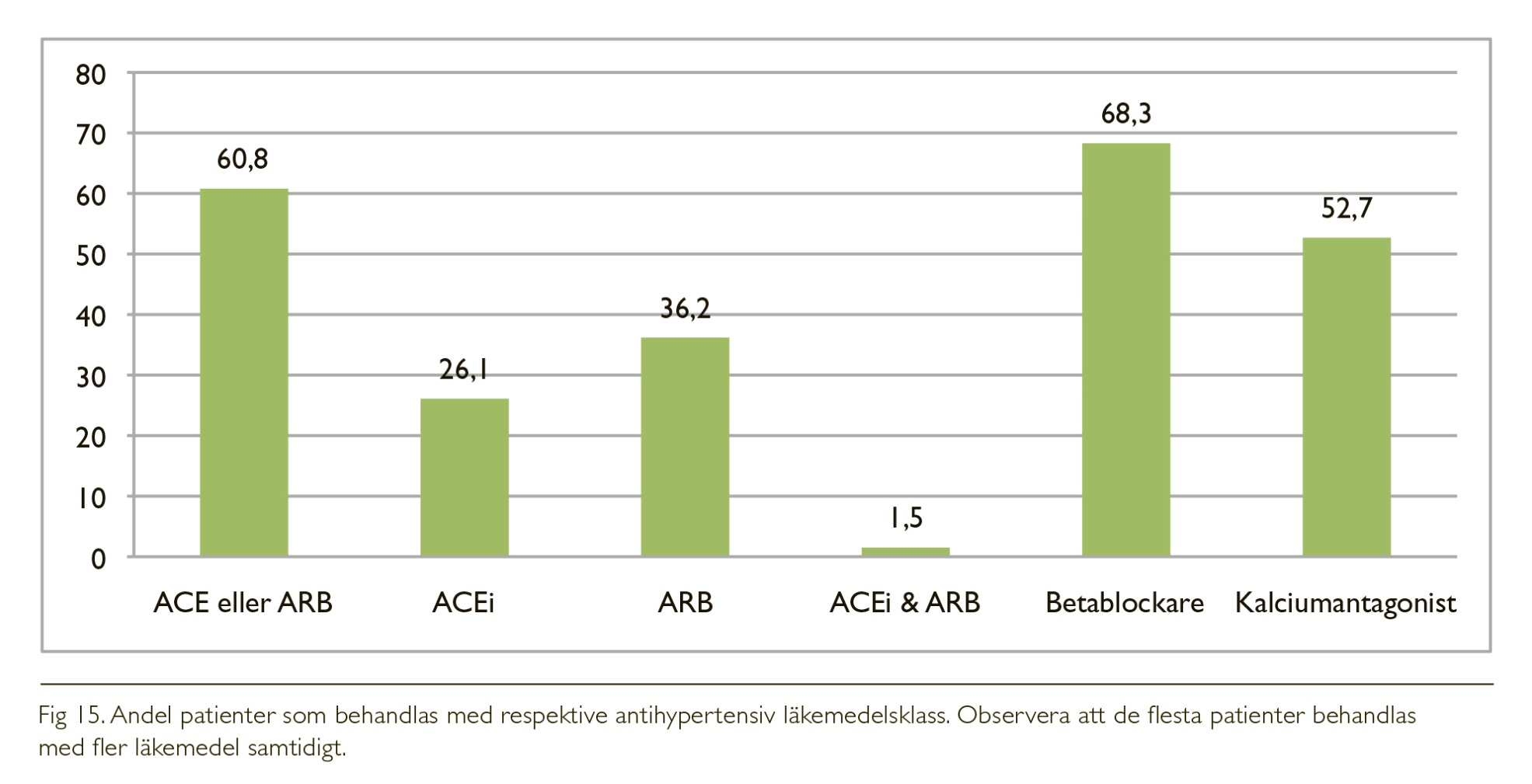 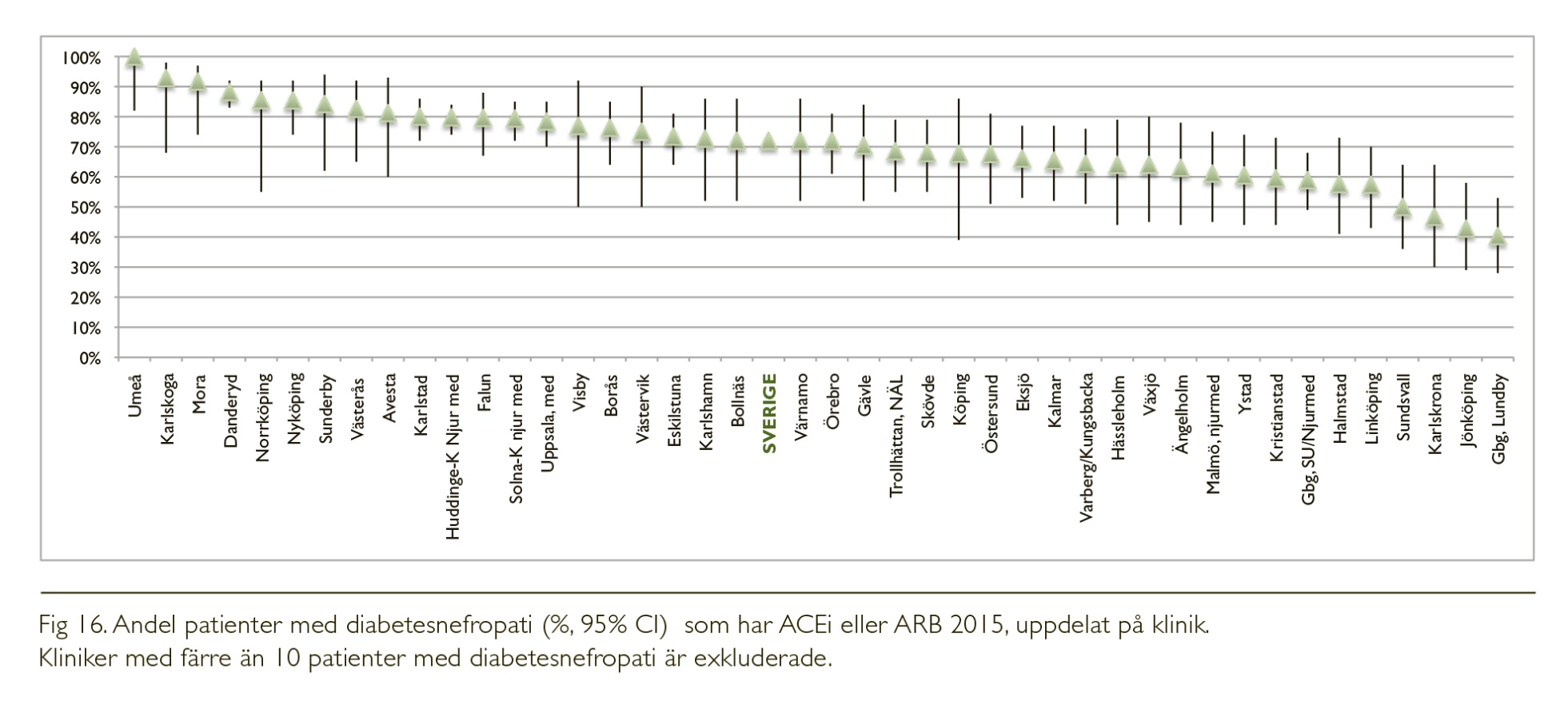 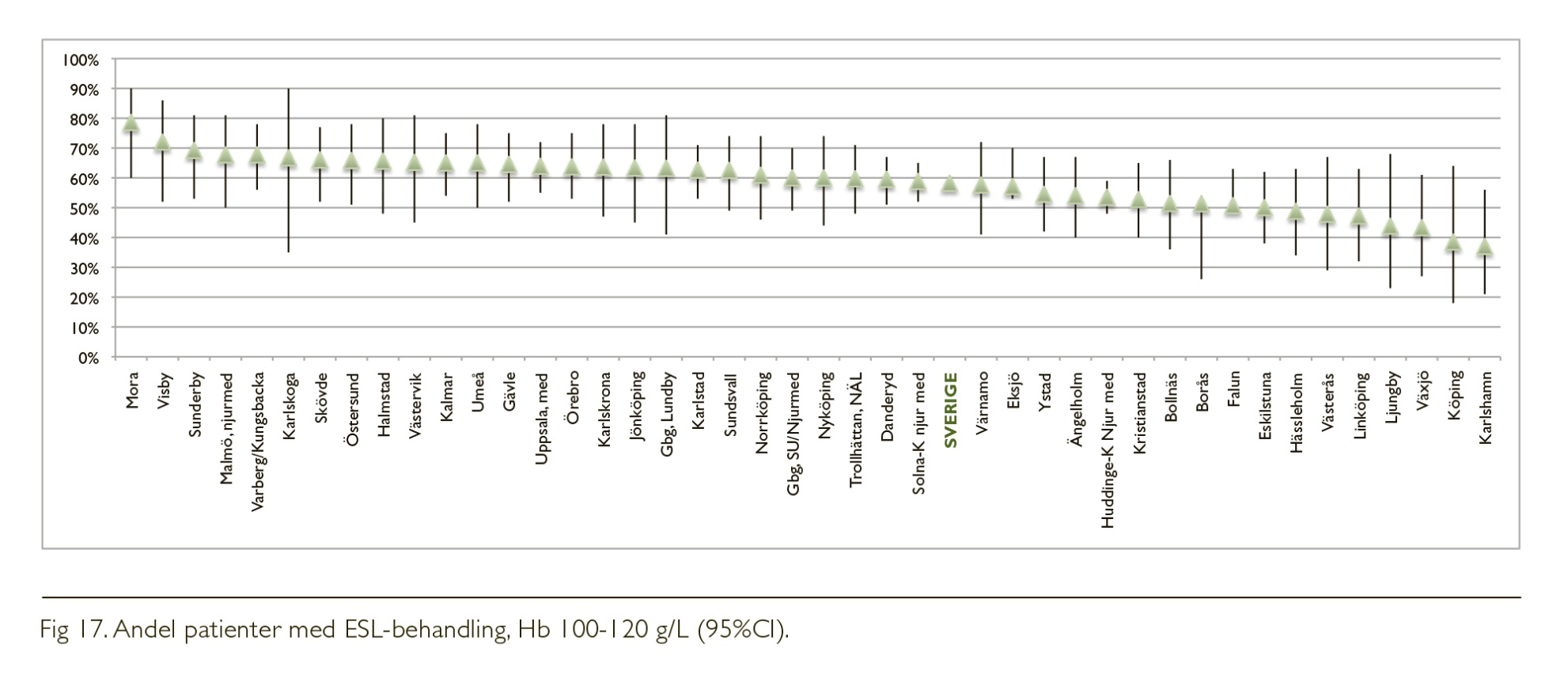 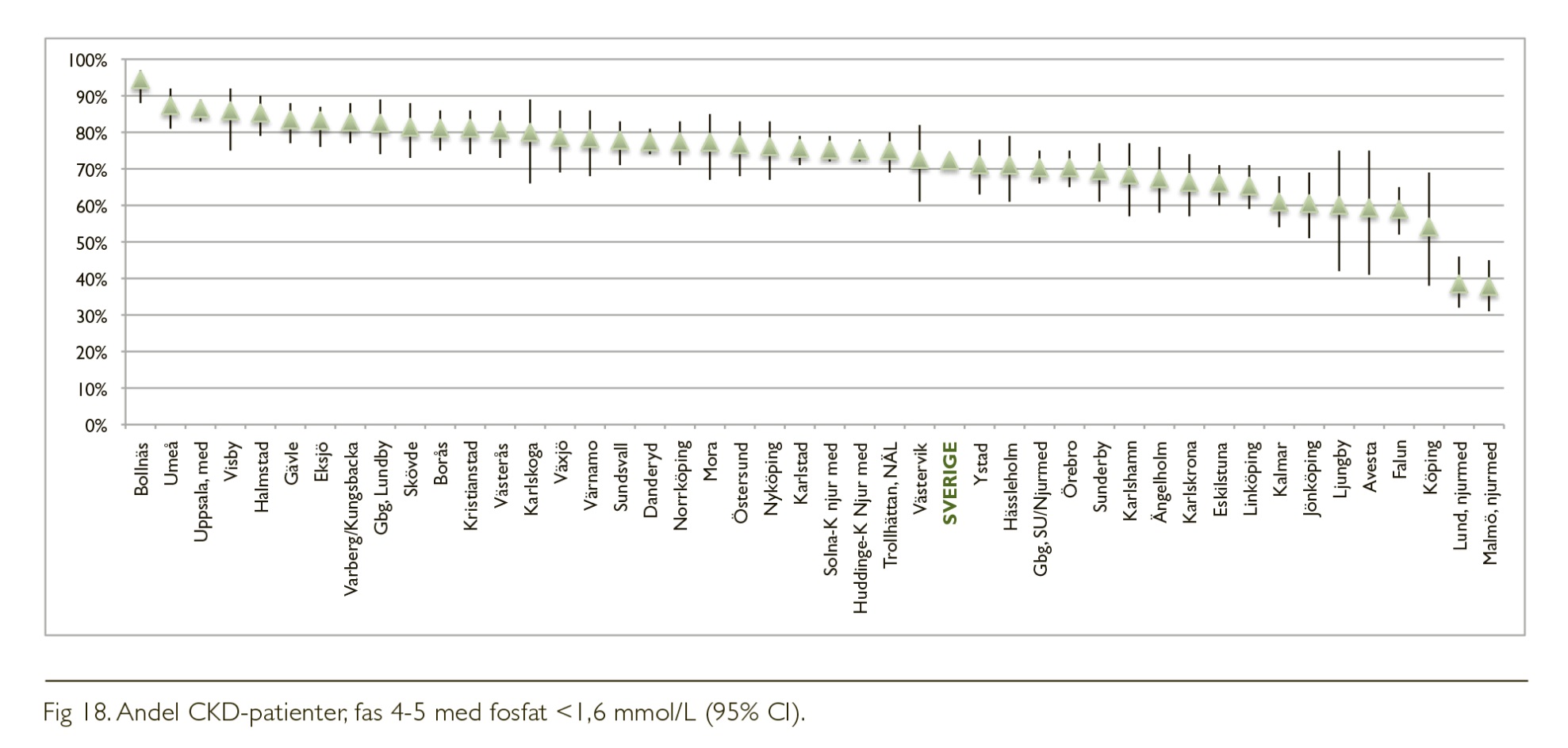 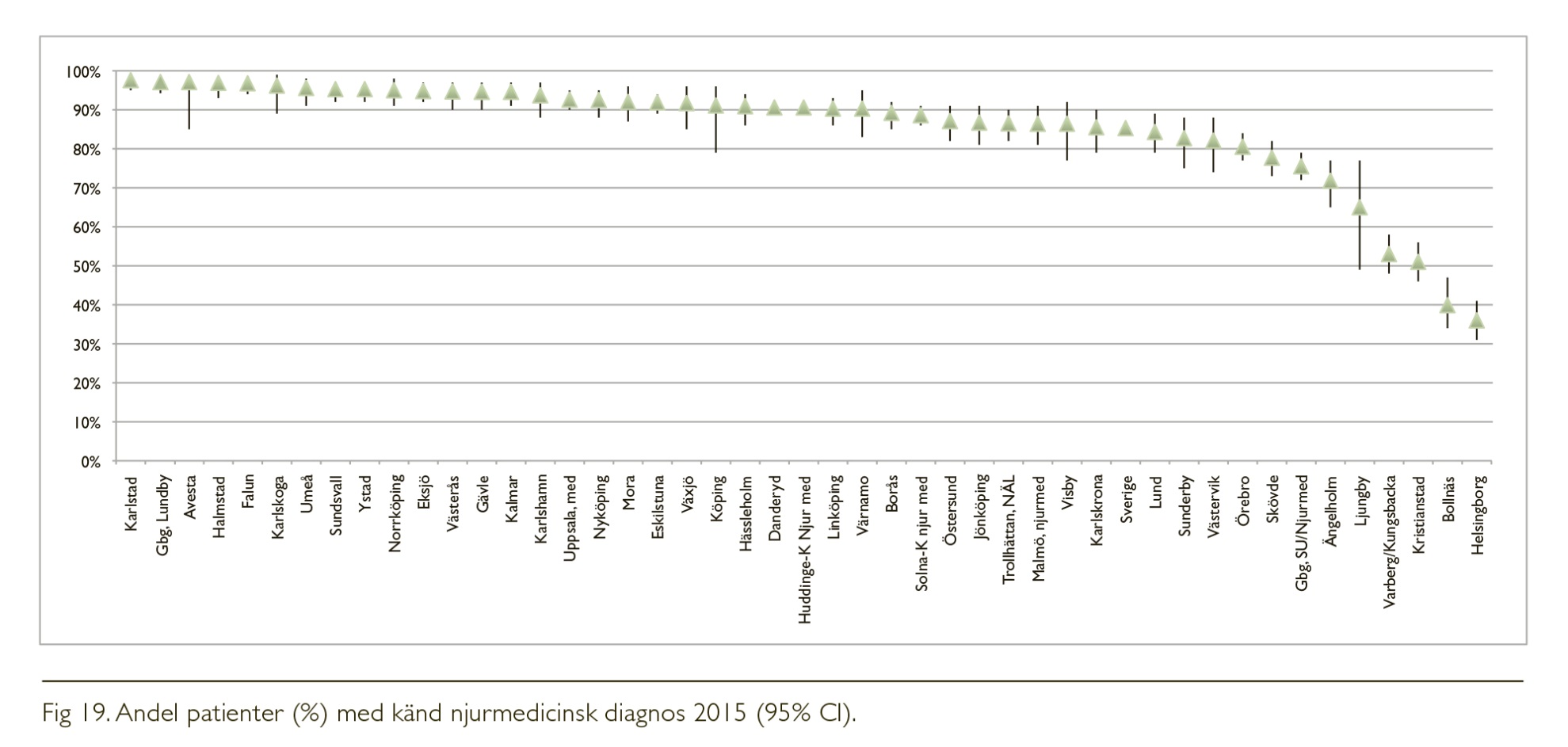 KÄRLACCESS
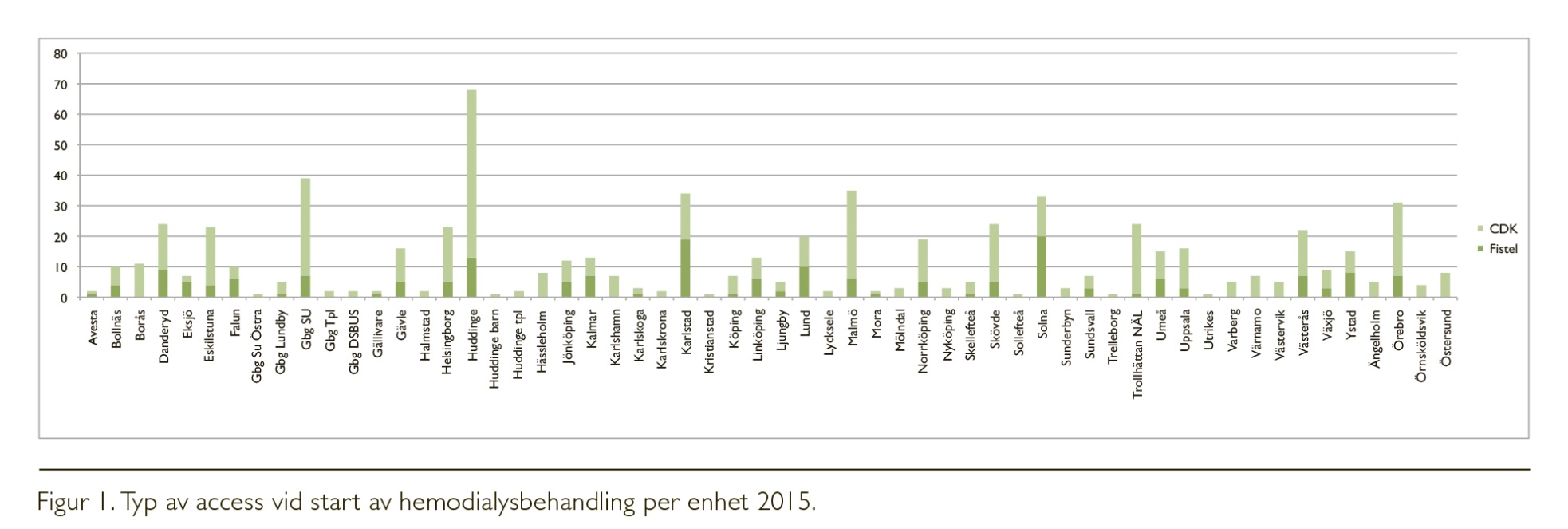 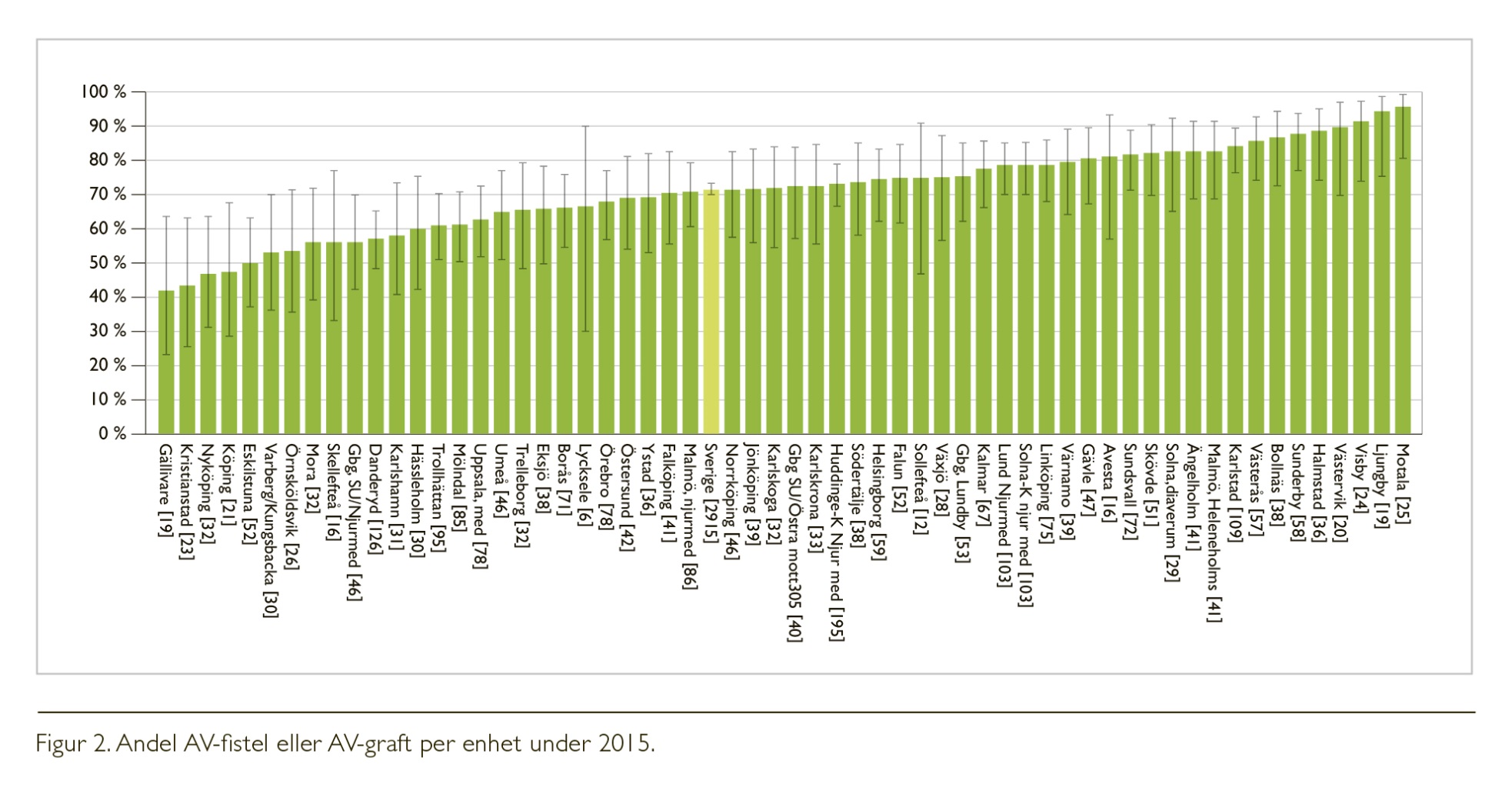 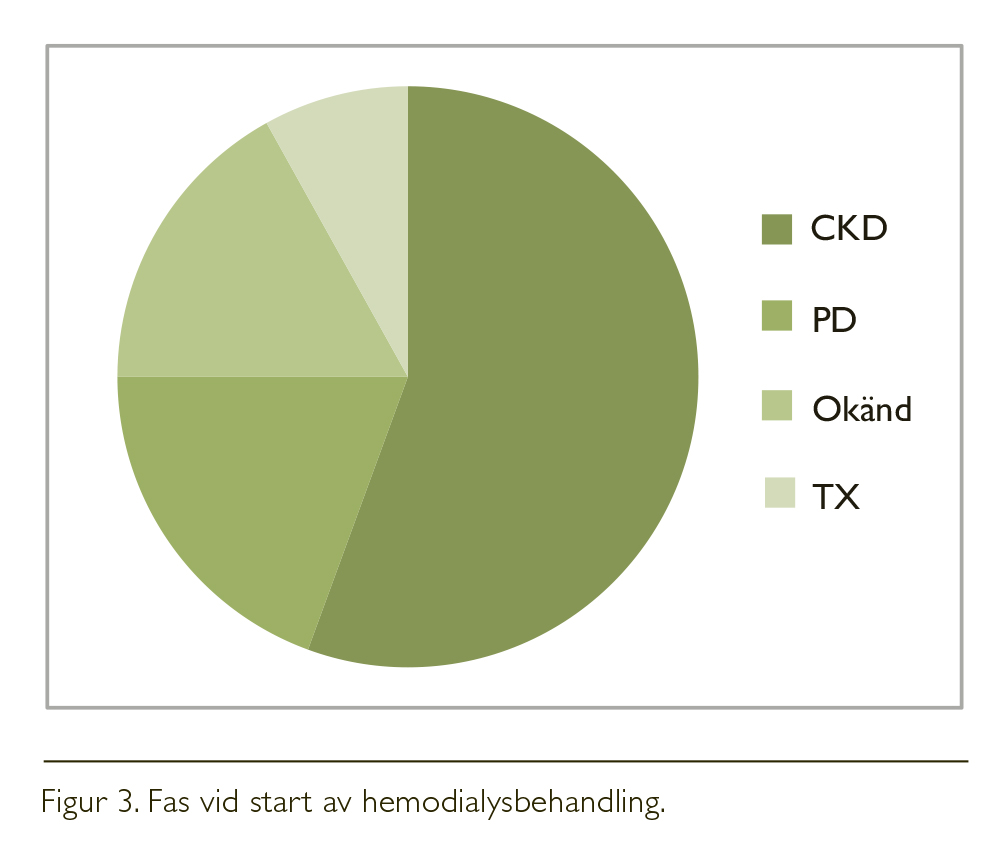 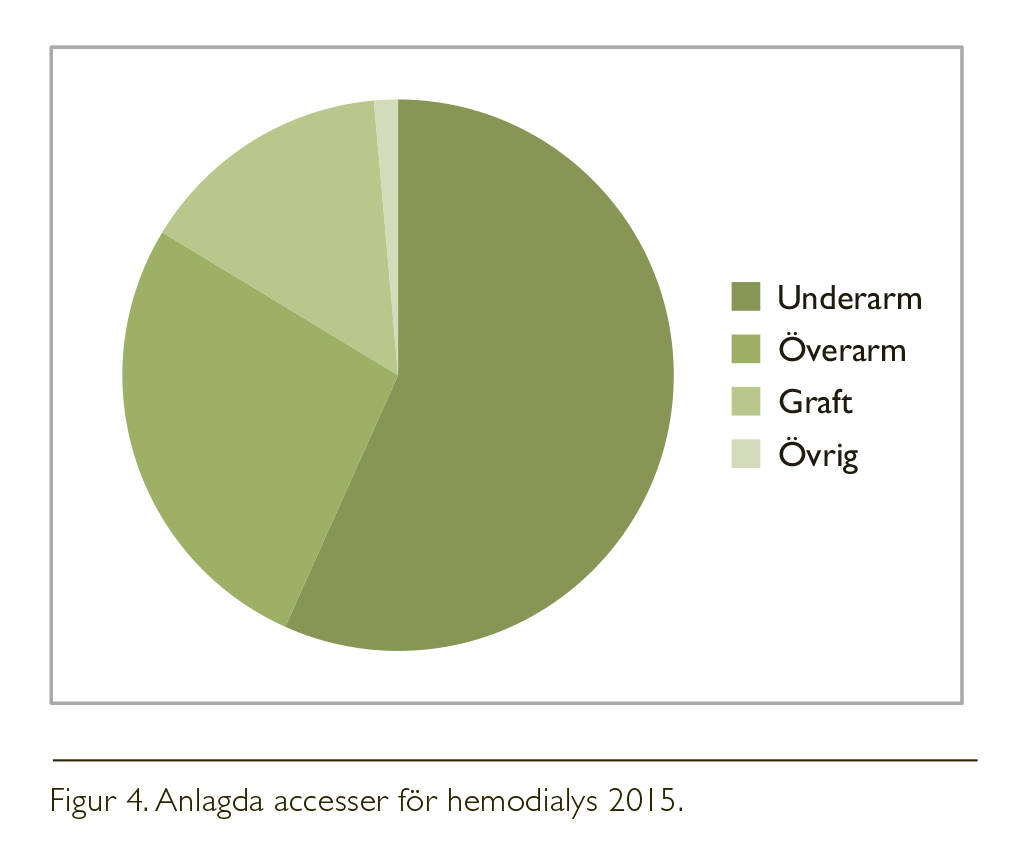 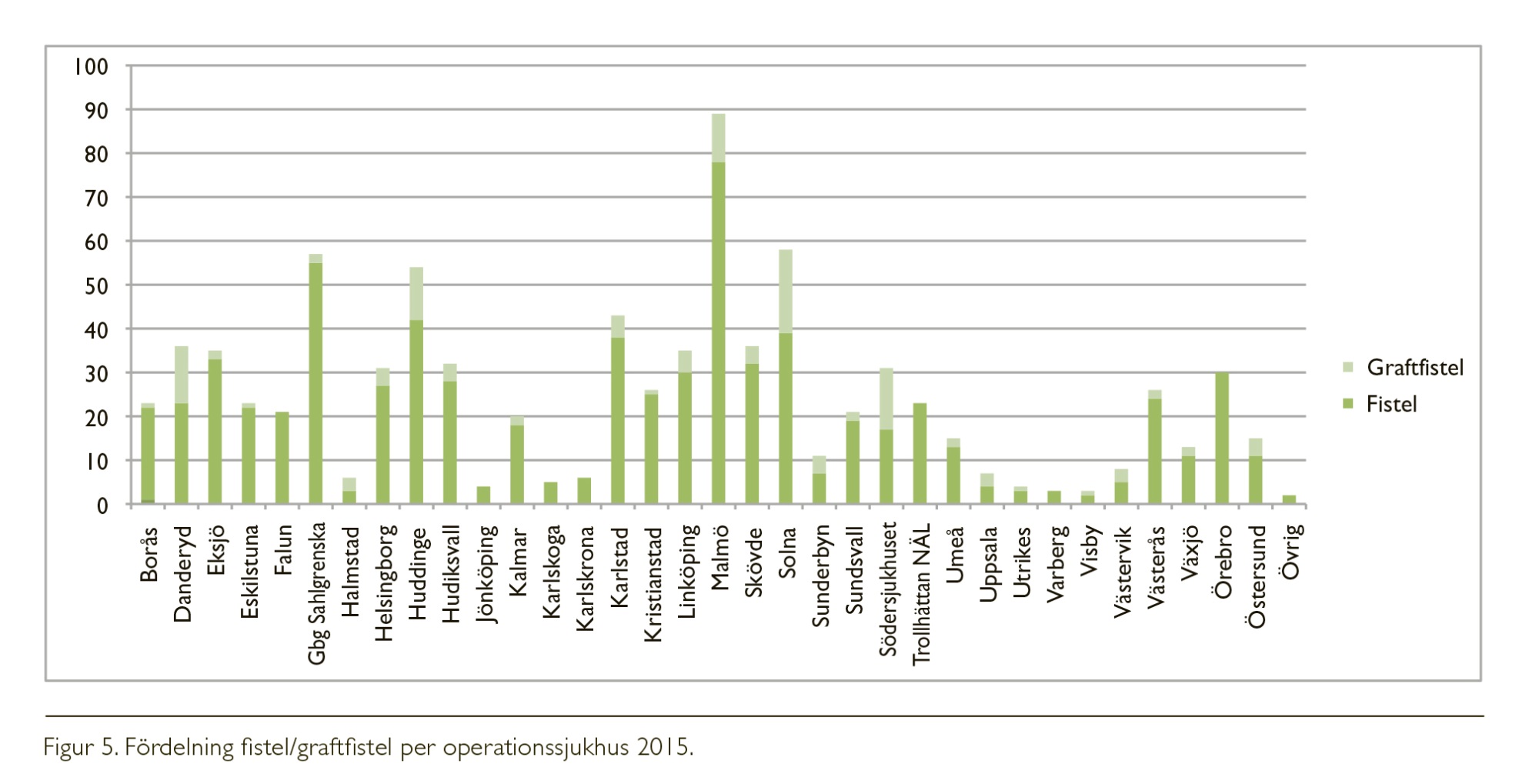 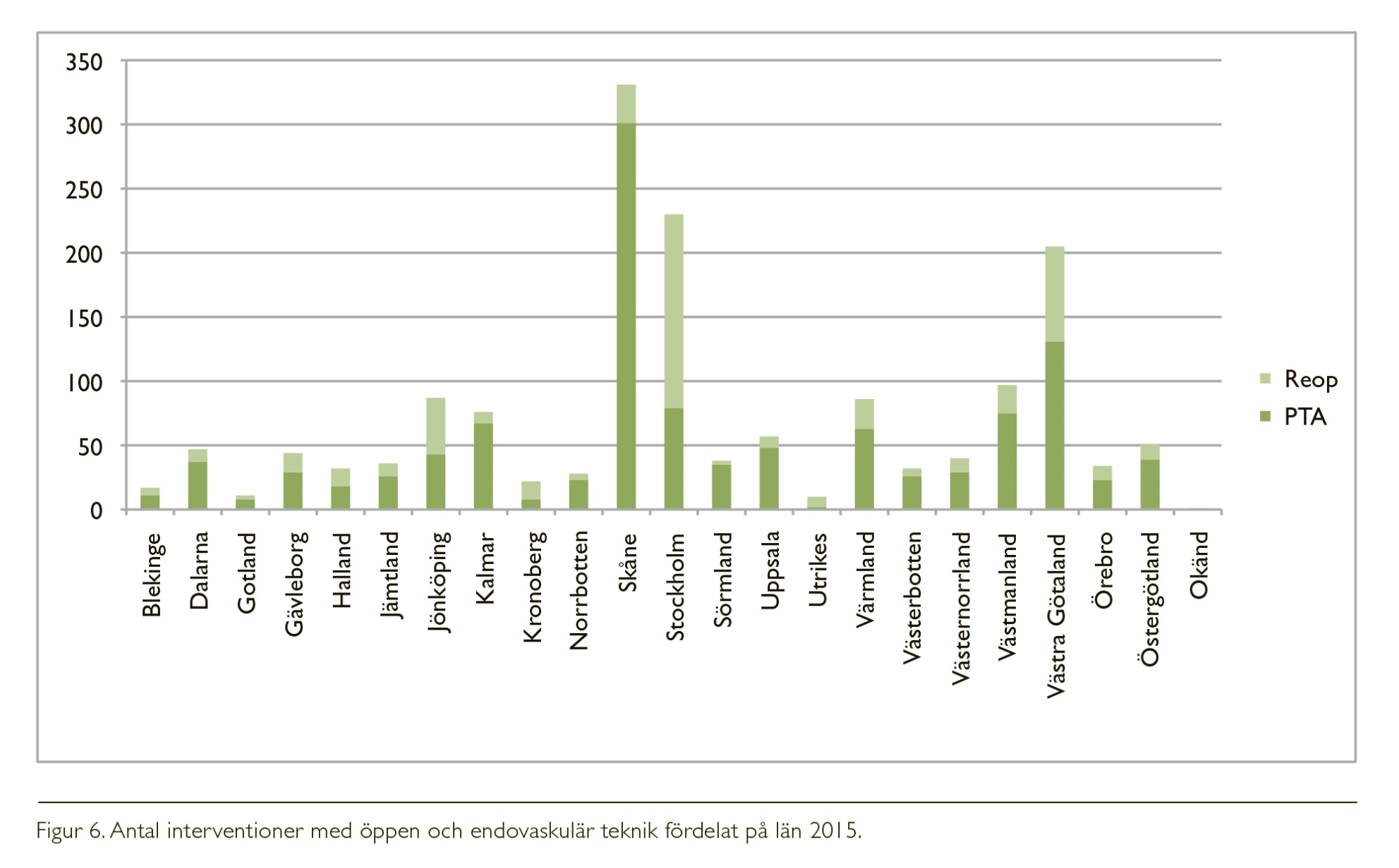 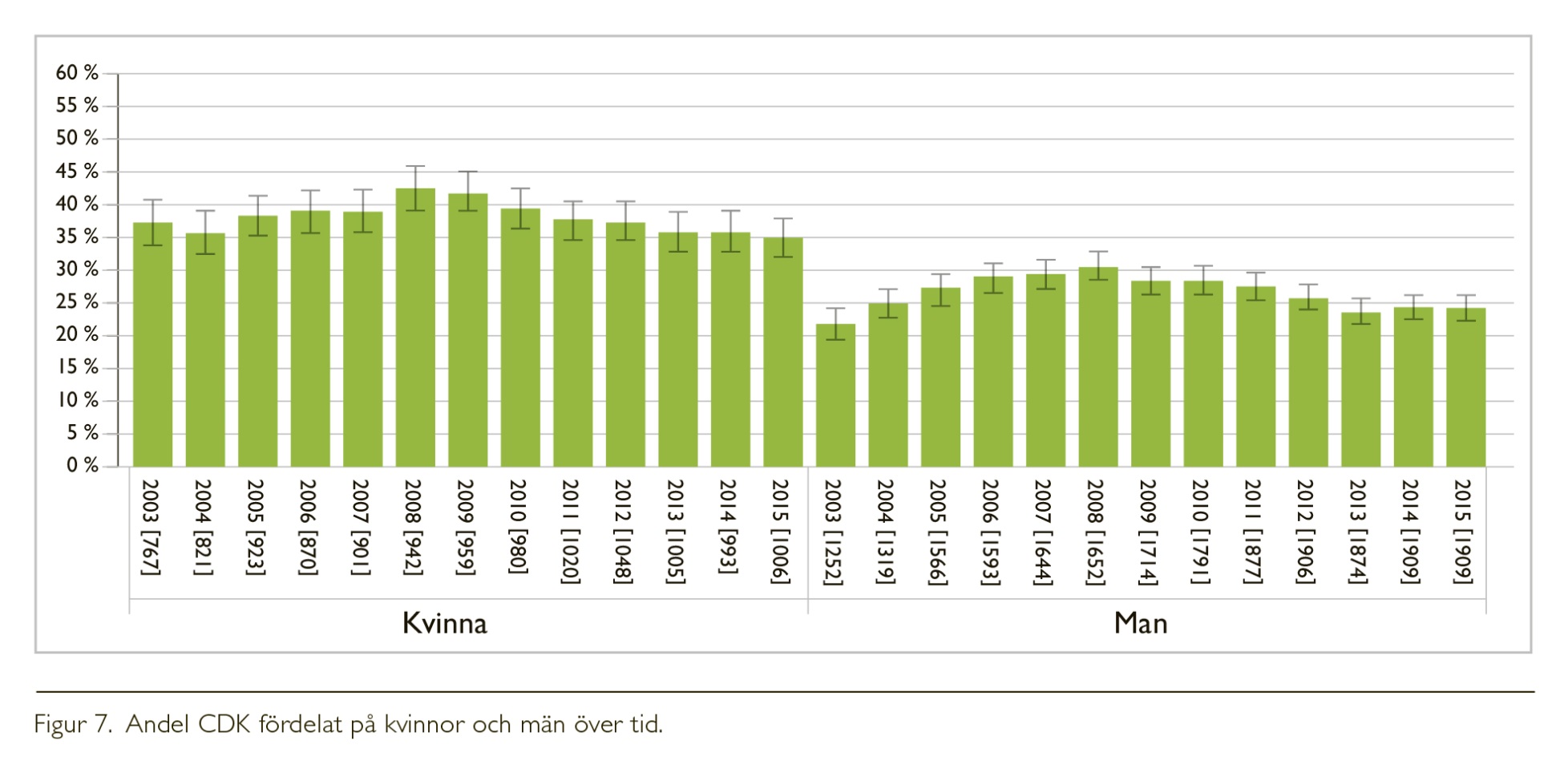 DIALYSKVALITET
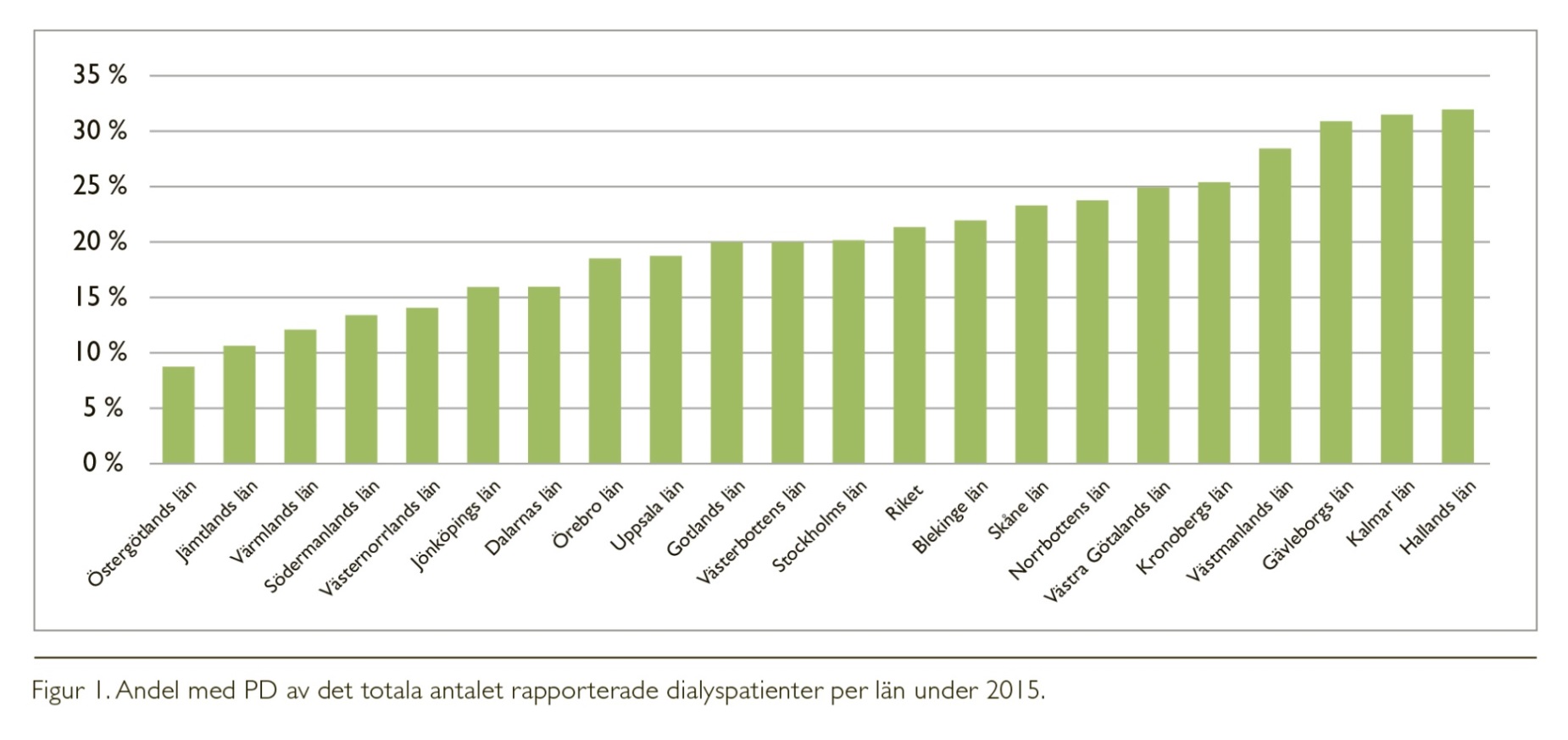 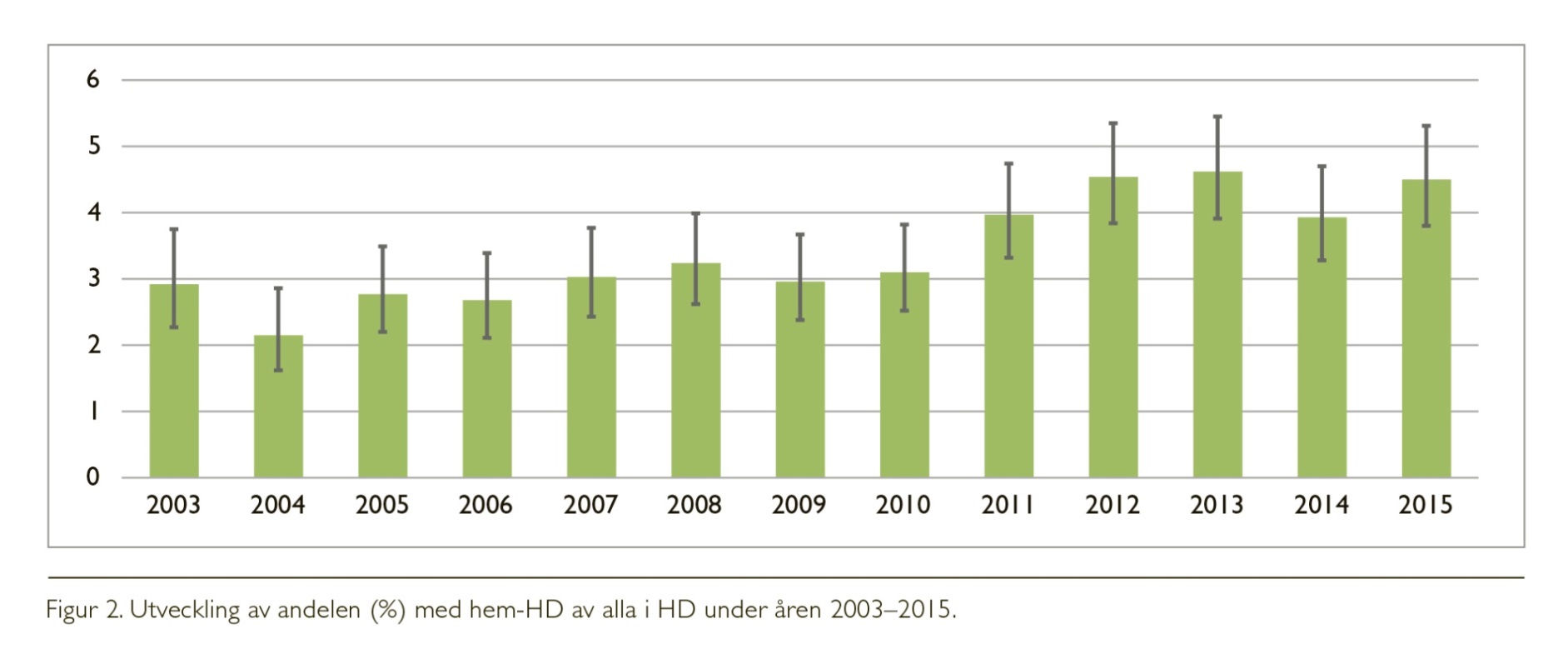 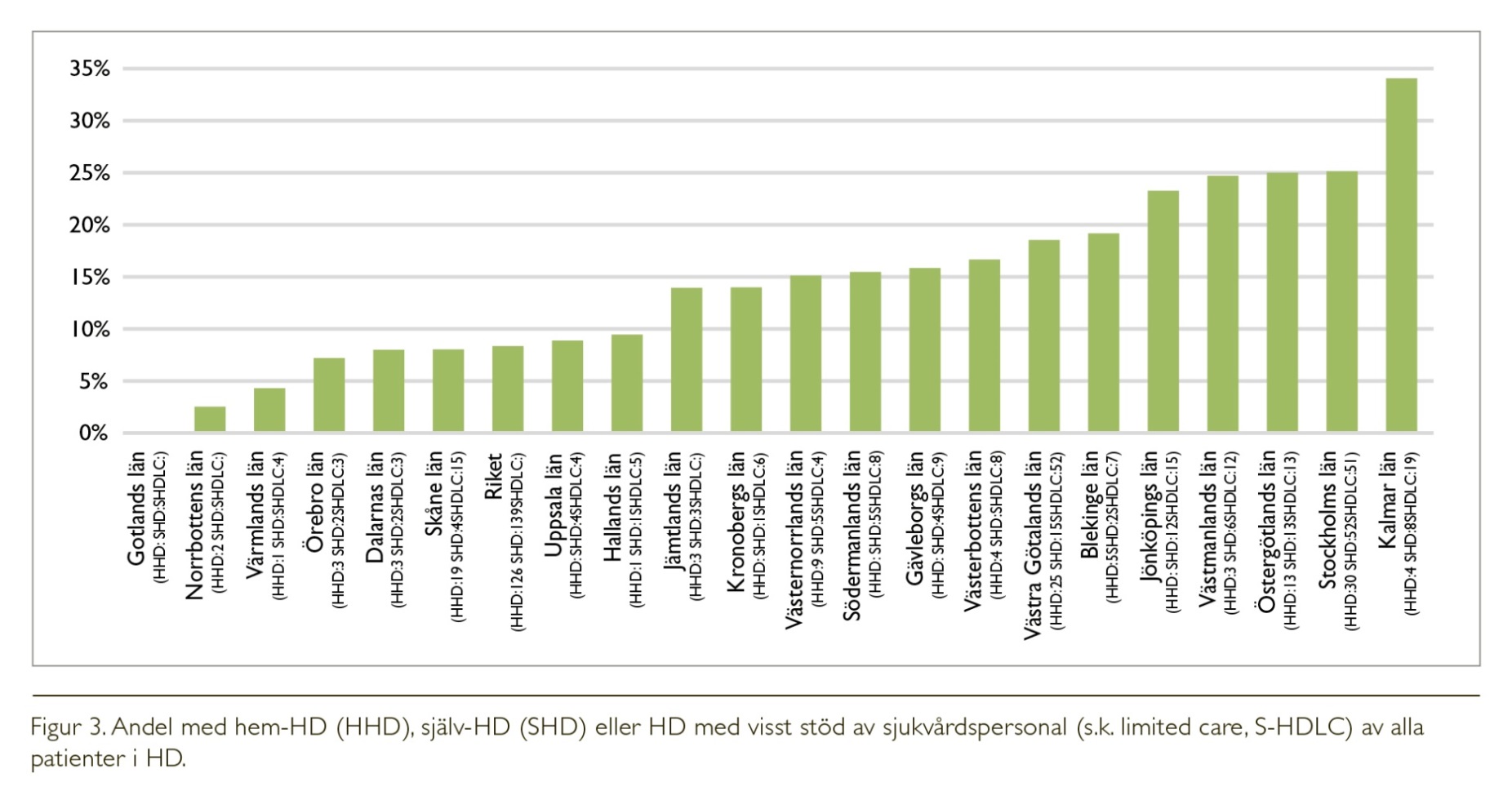 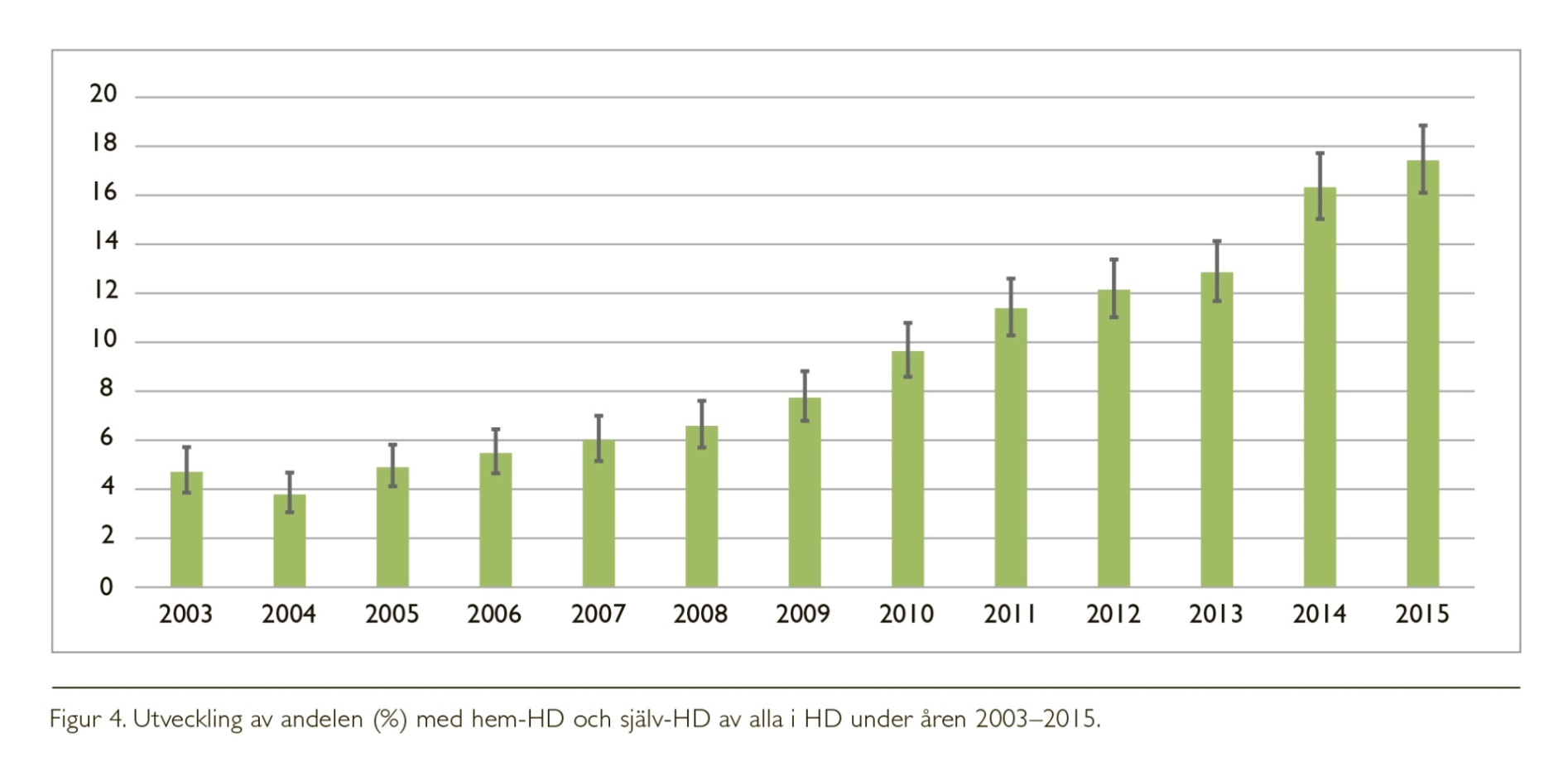 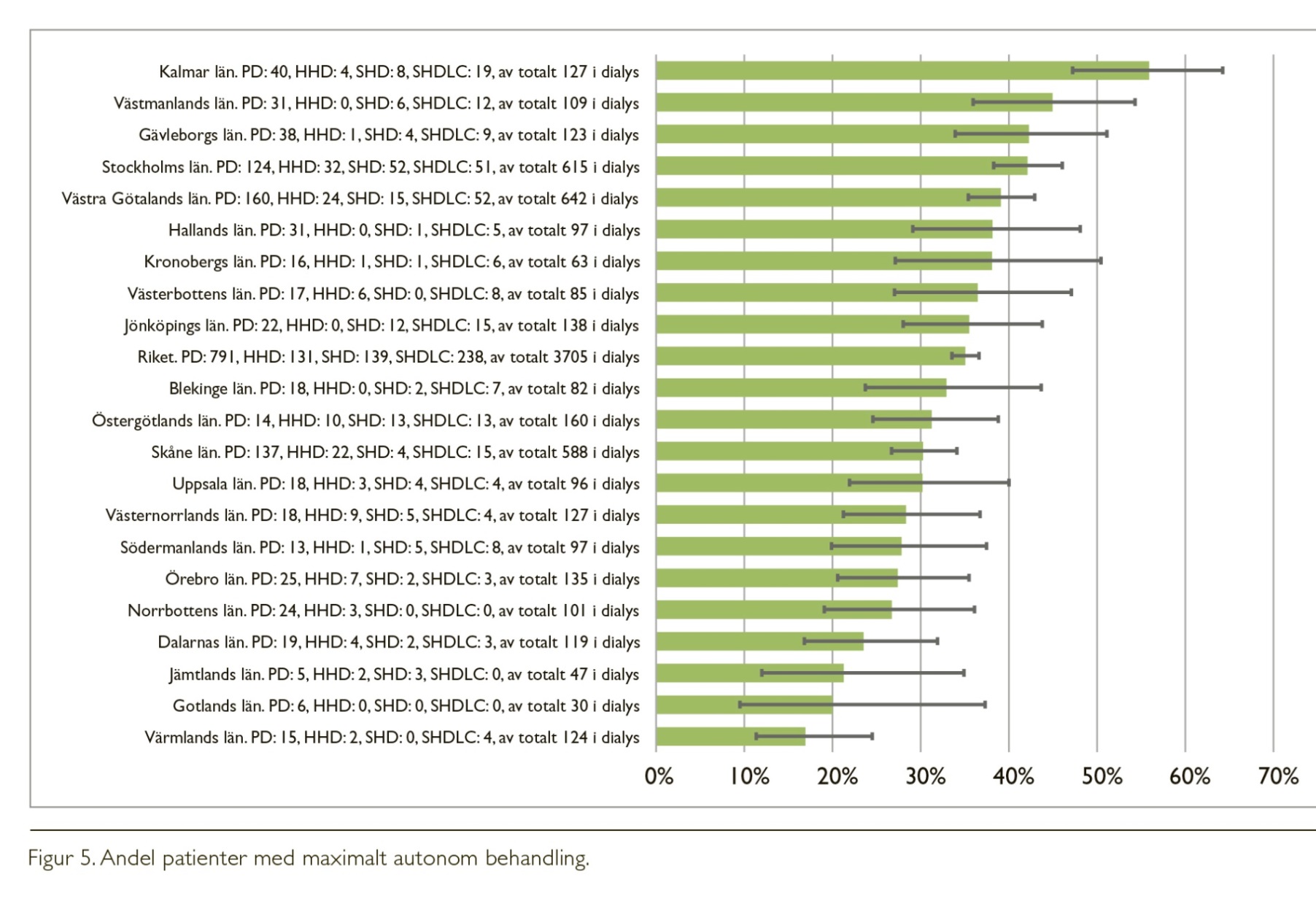 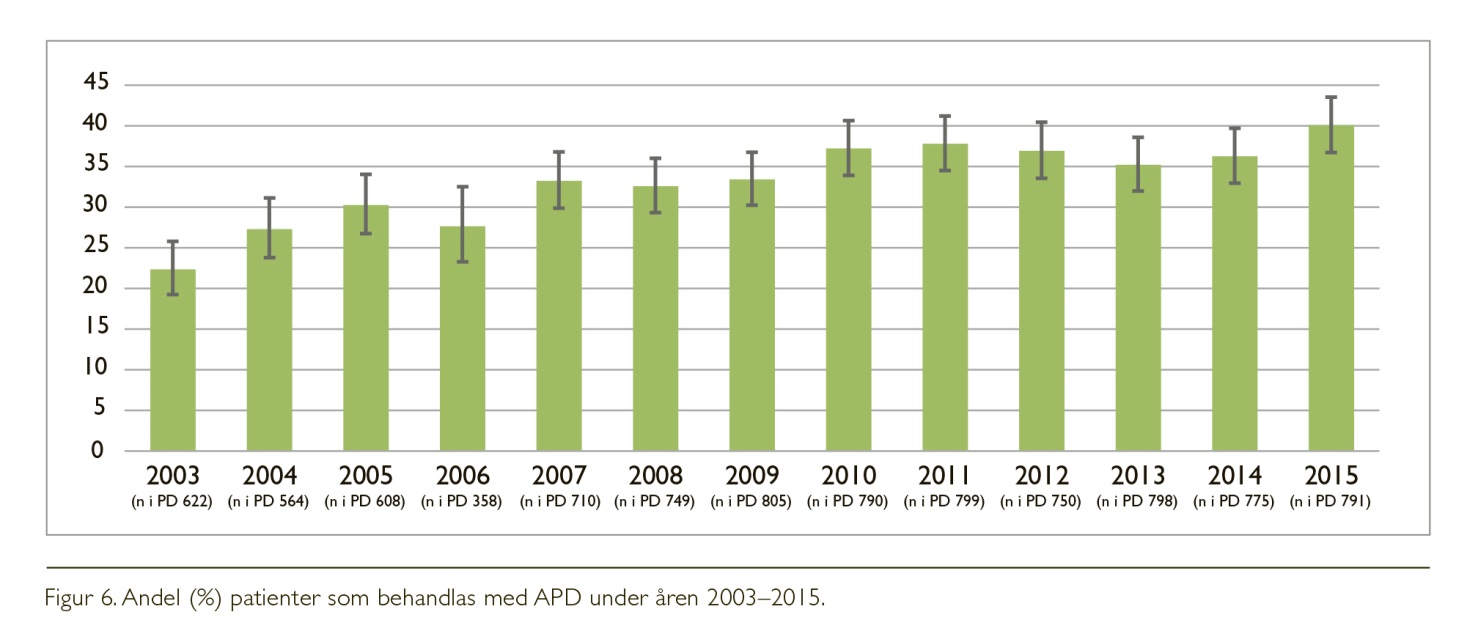 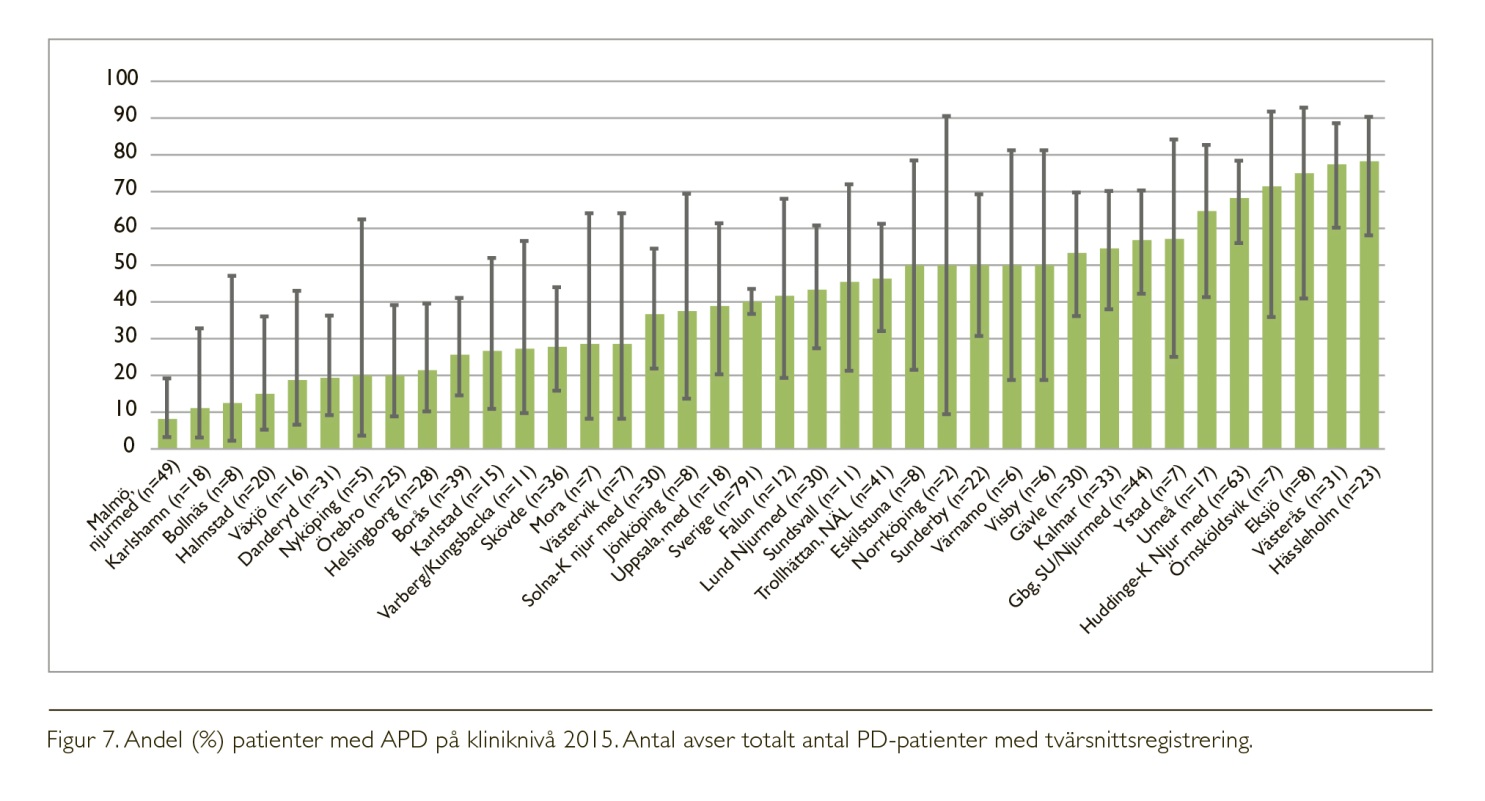 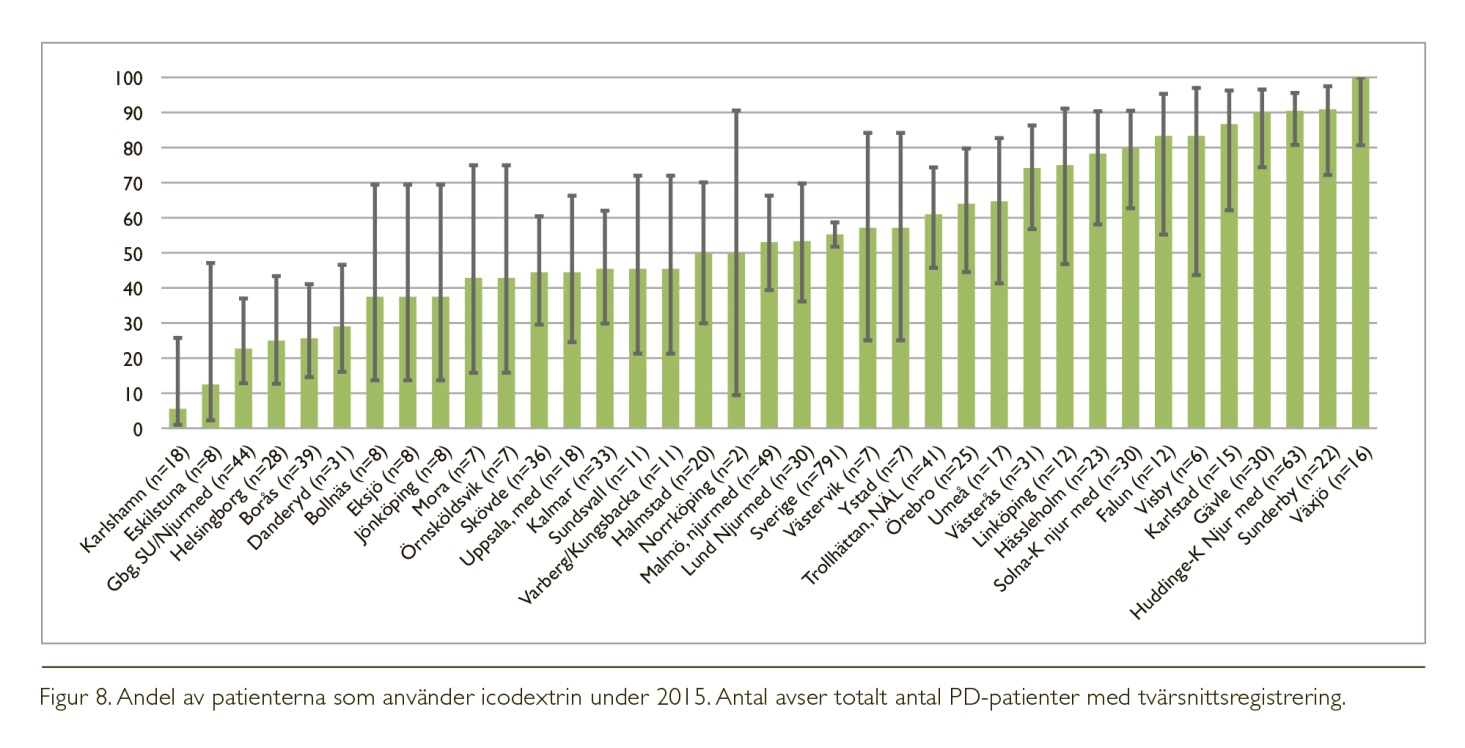 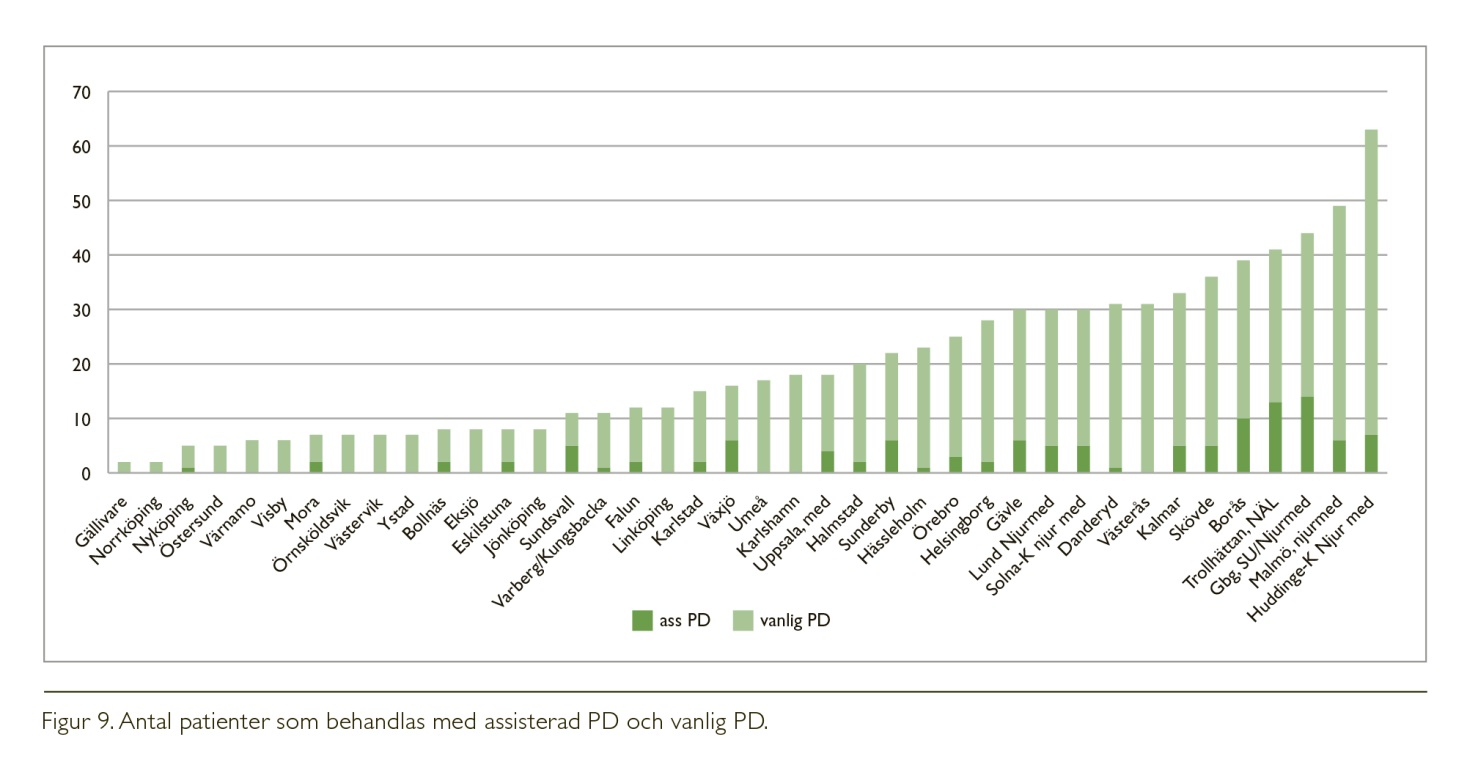 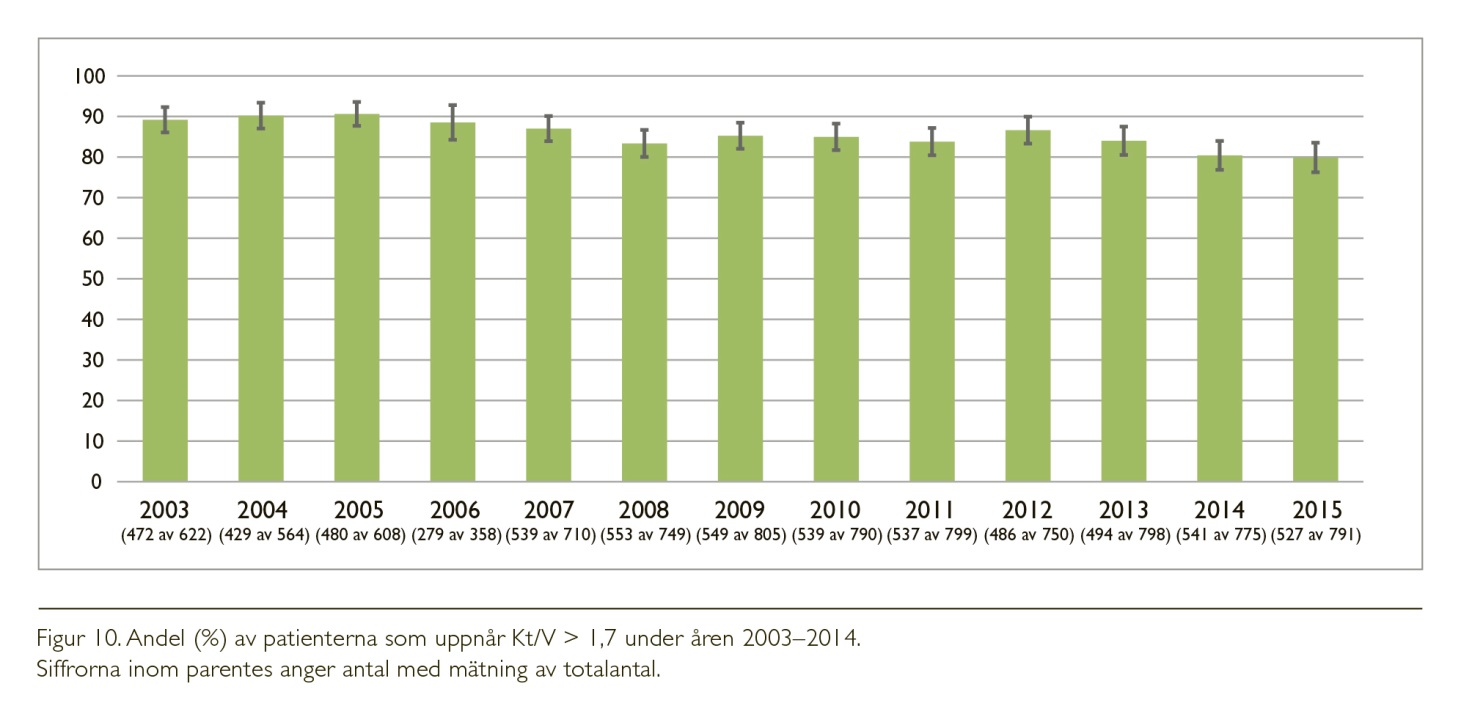 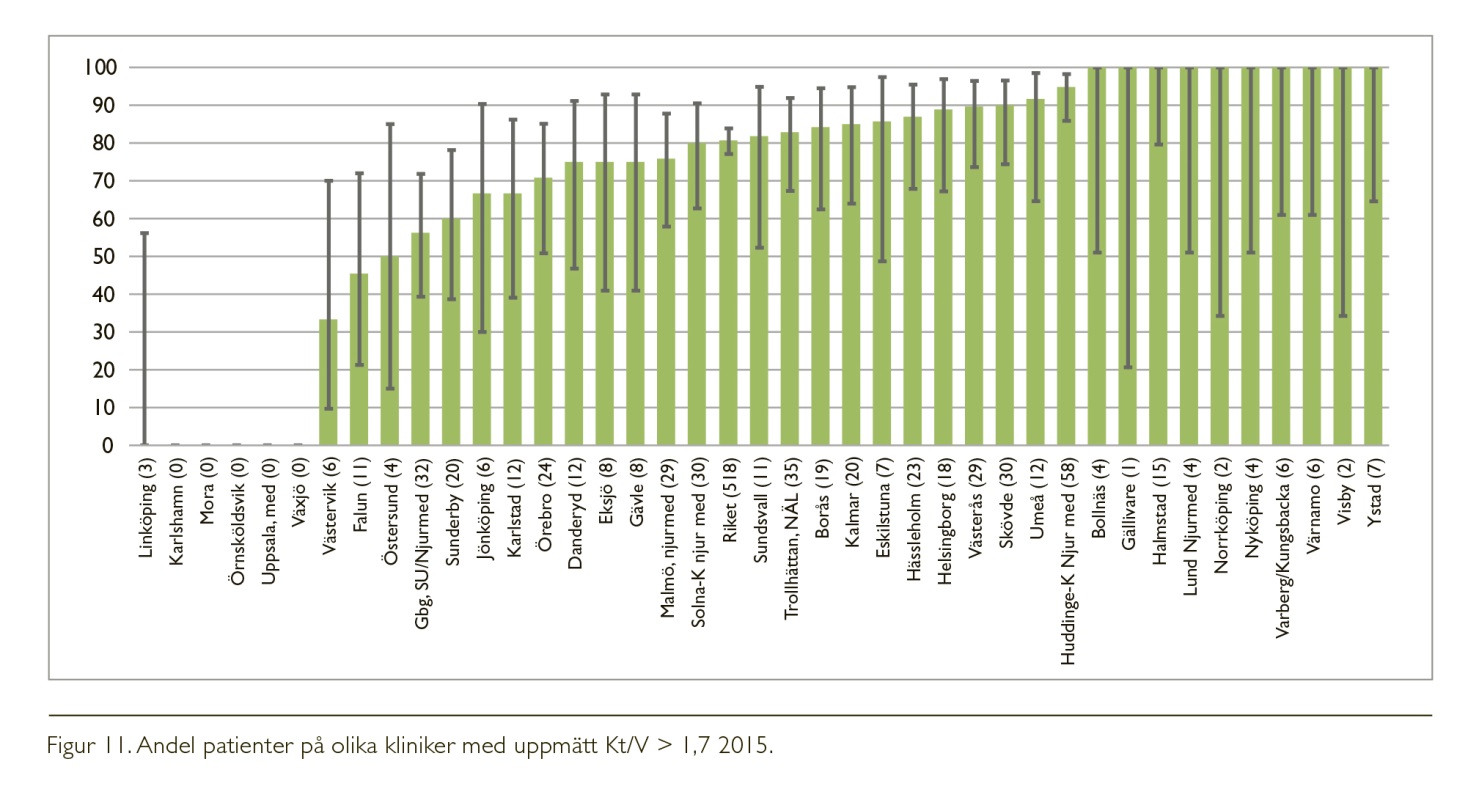 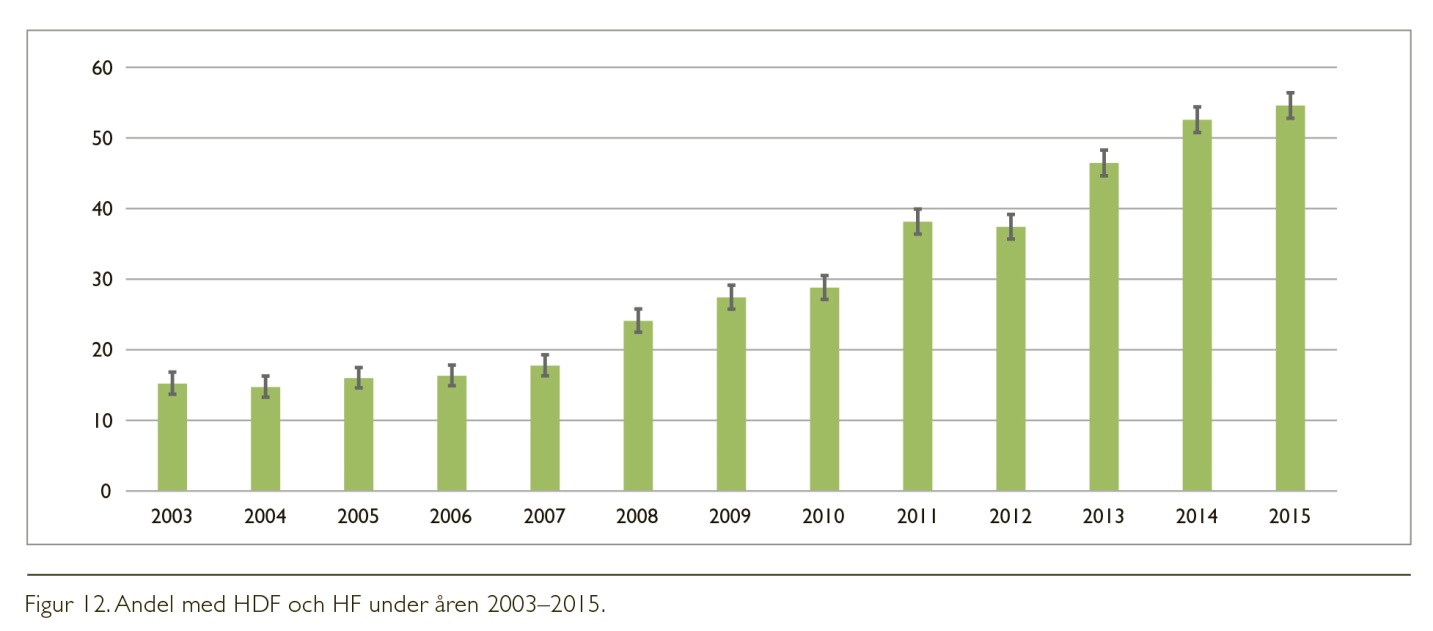 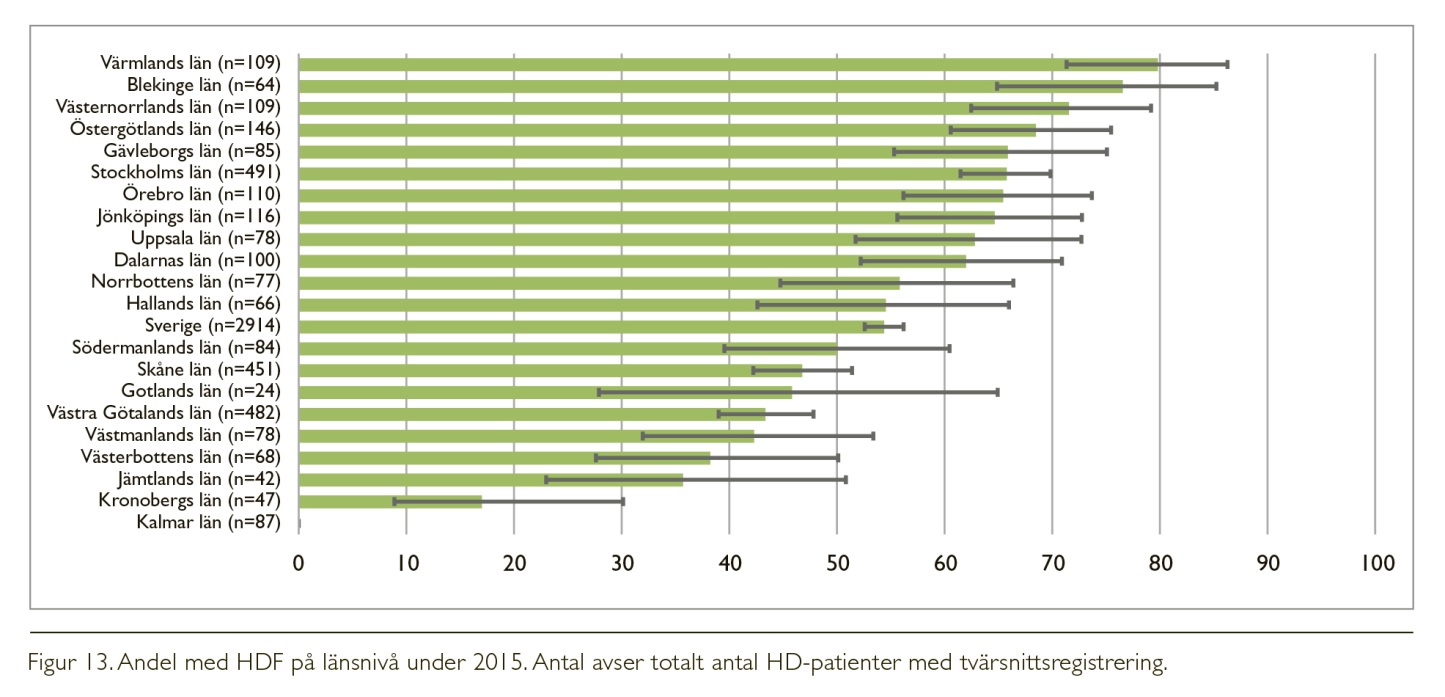 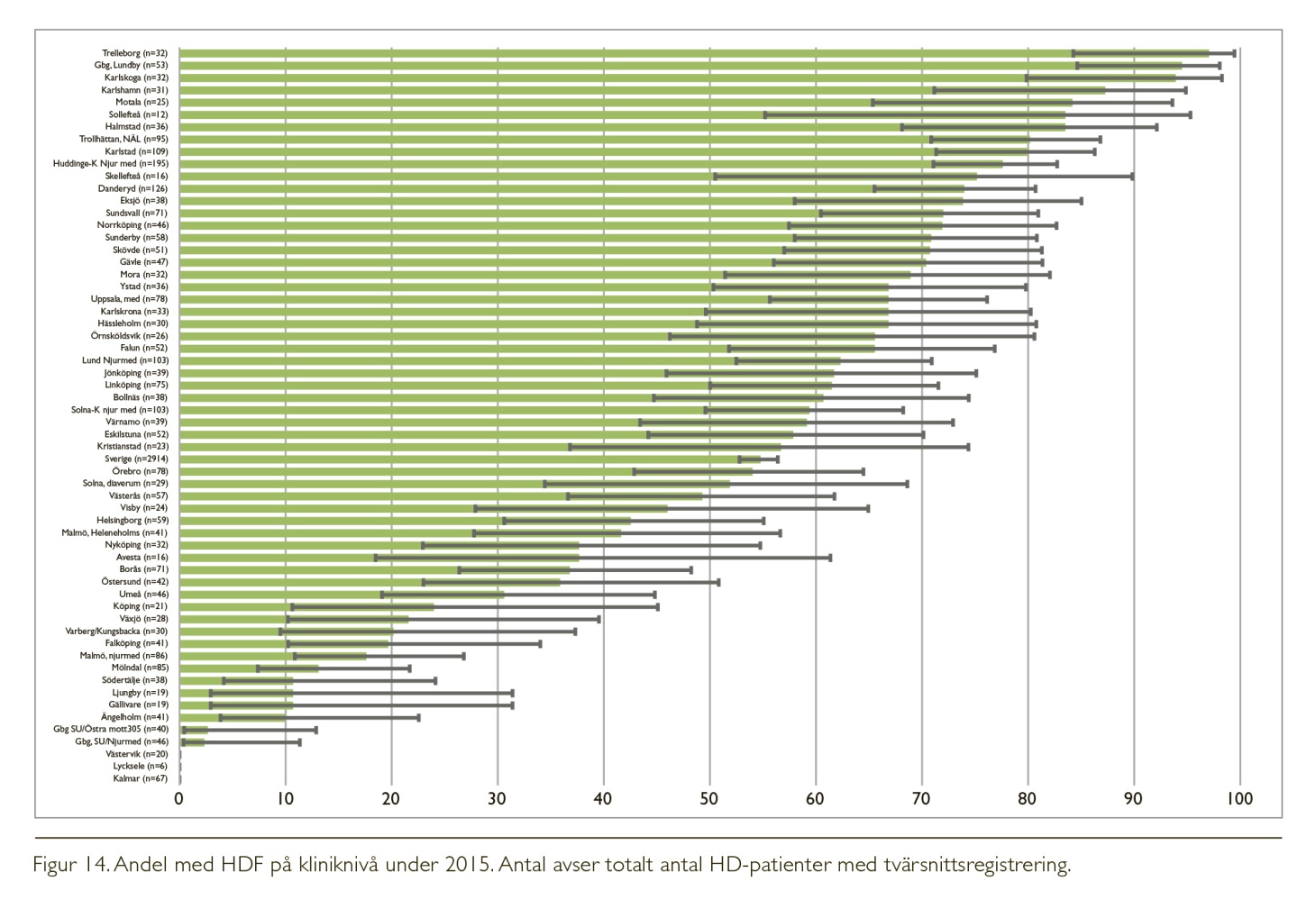 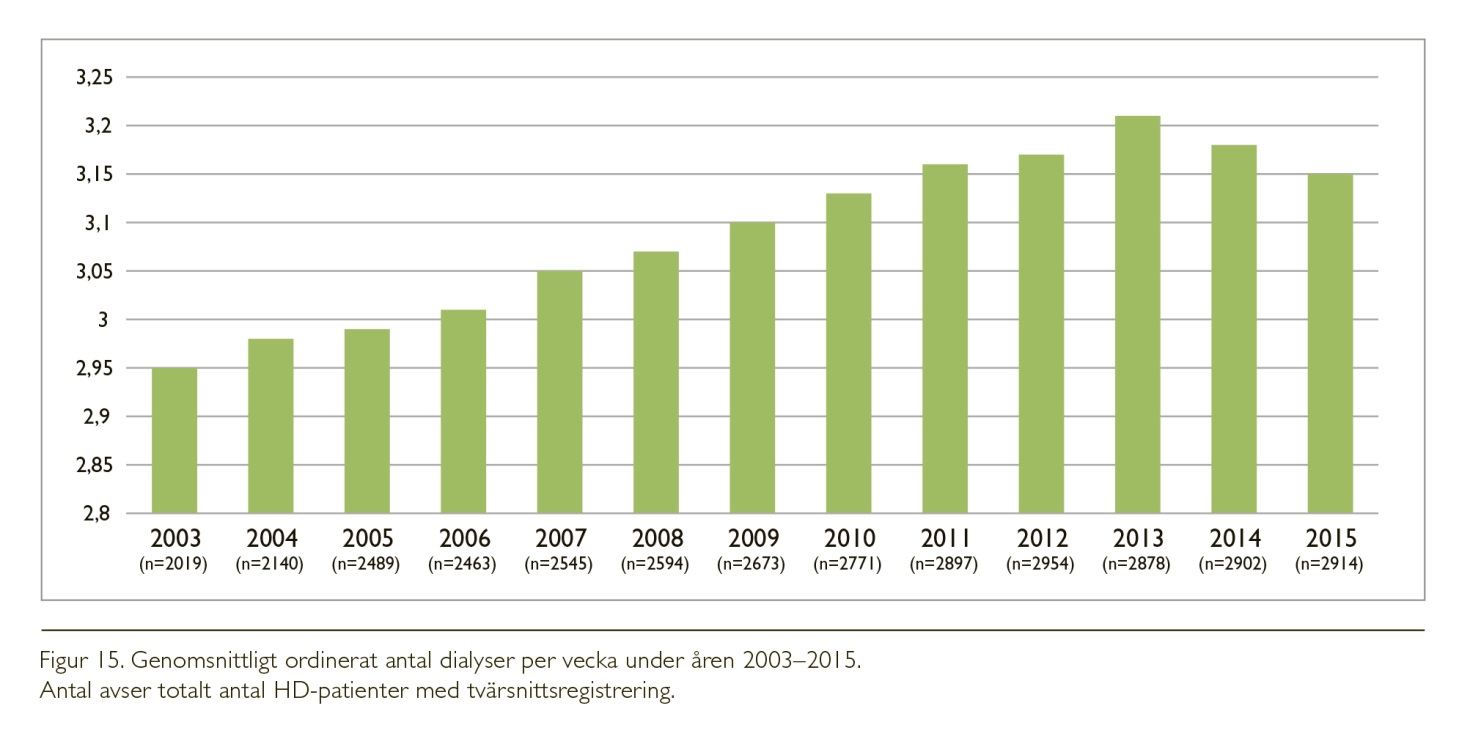 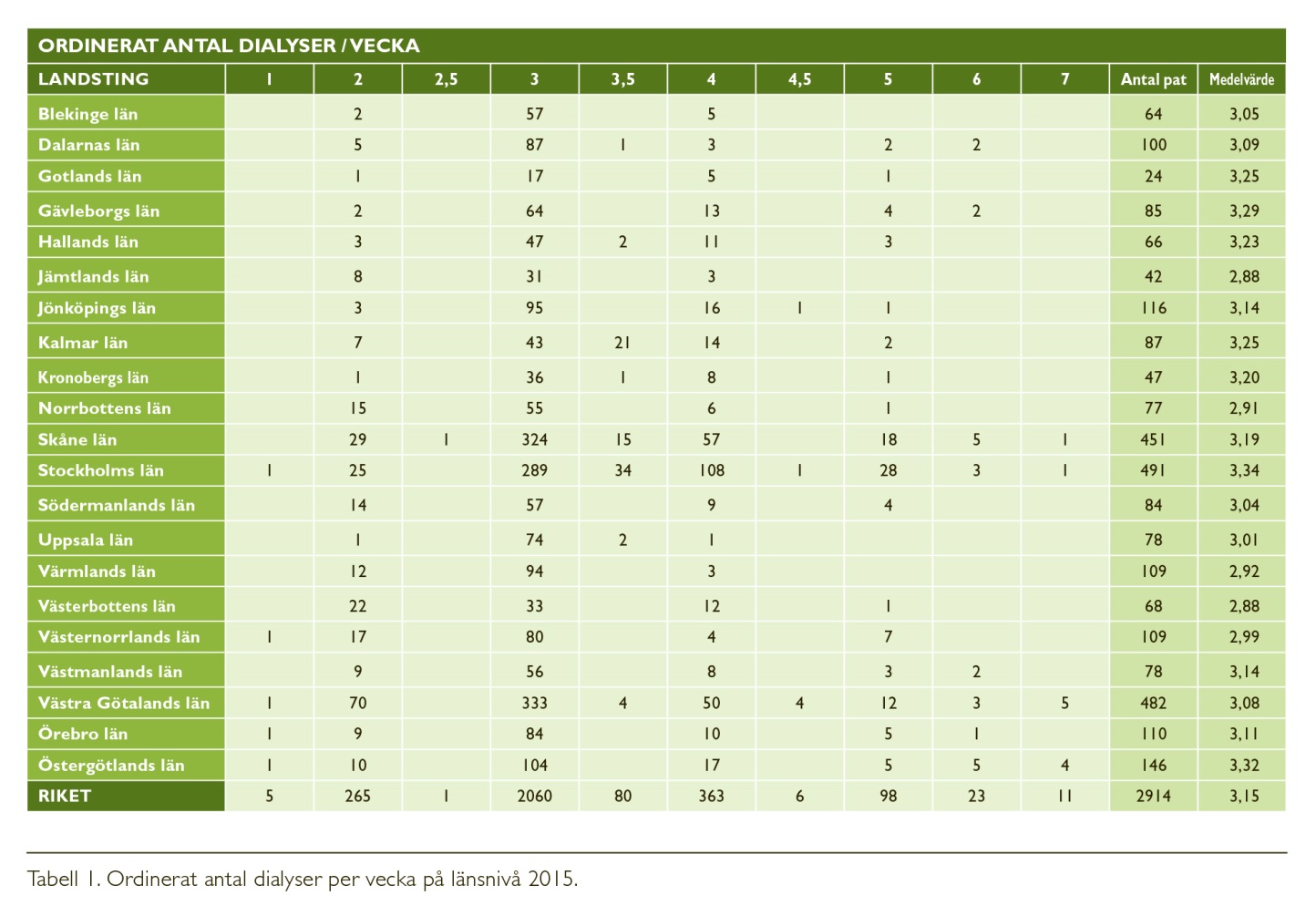 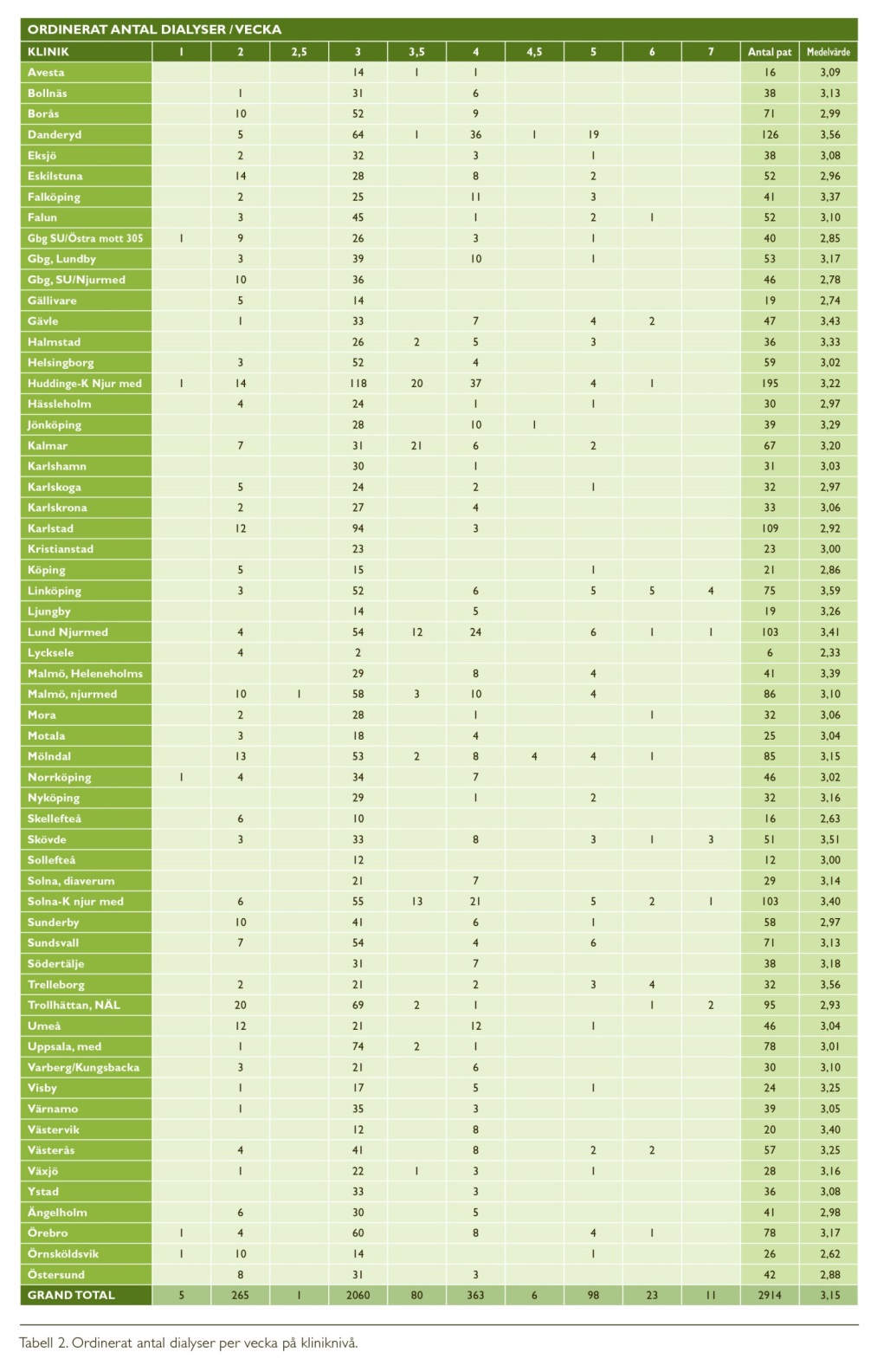 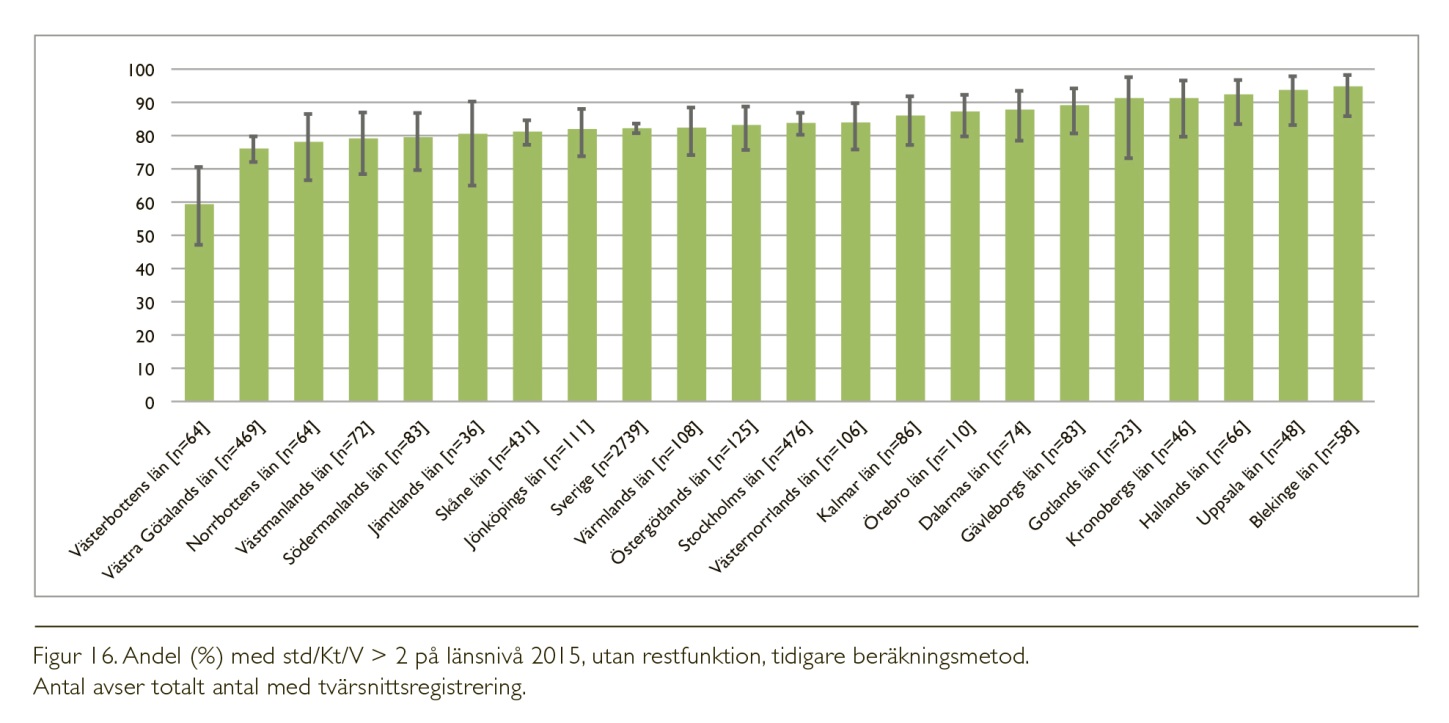 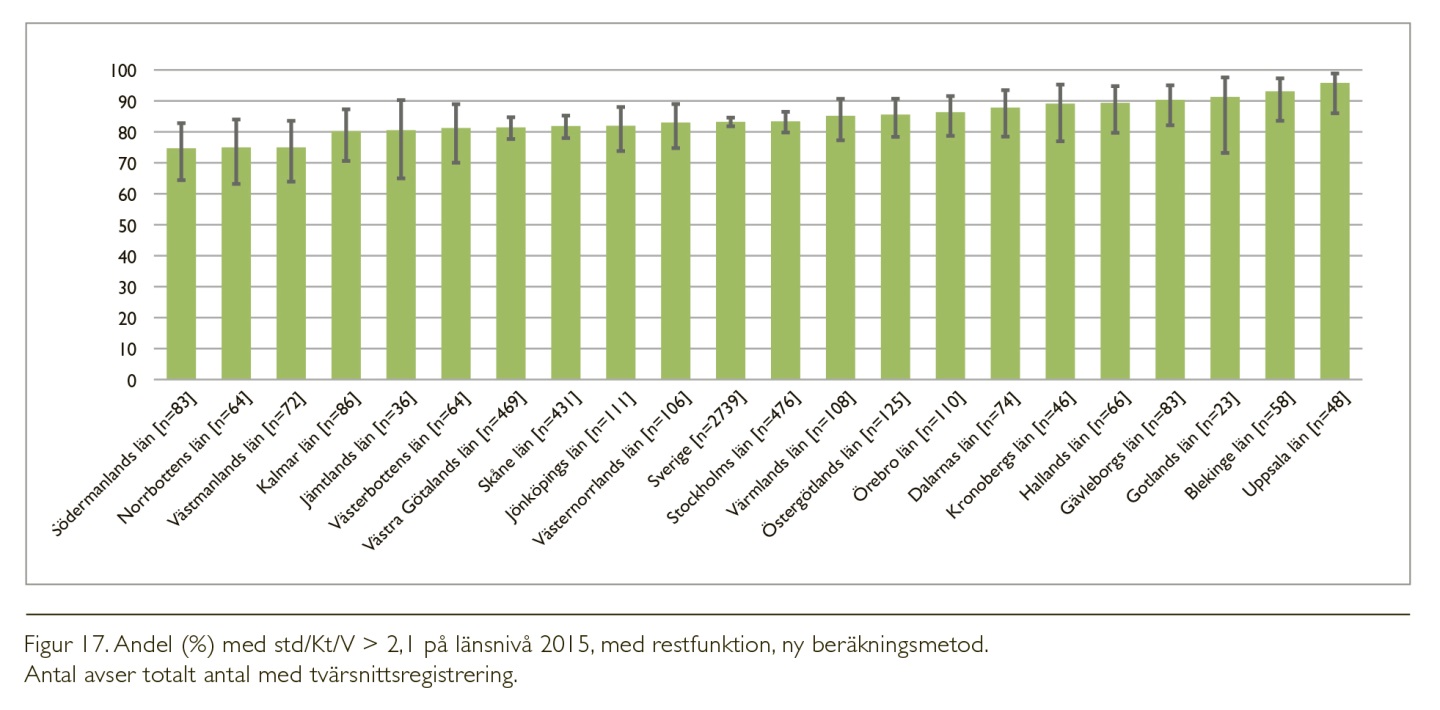 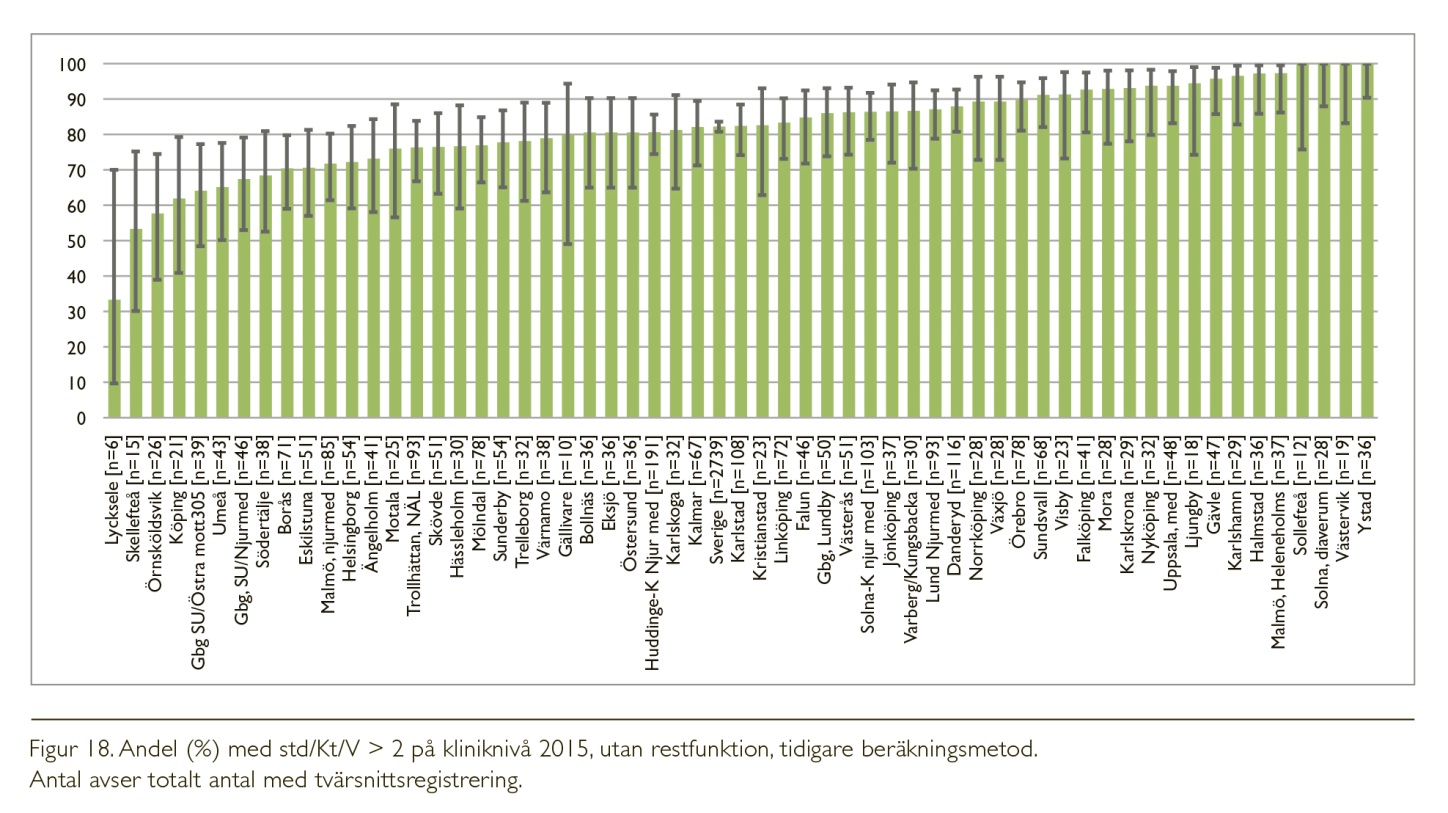 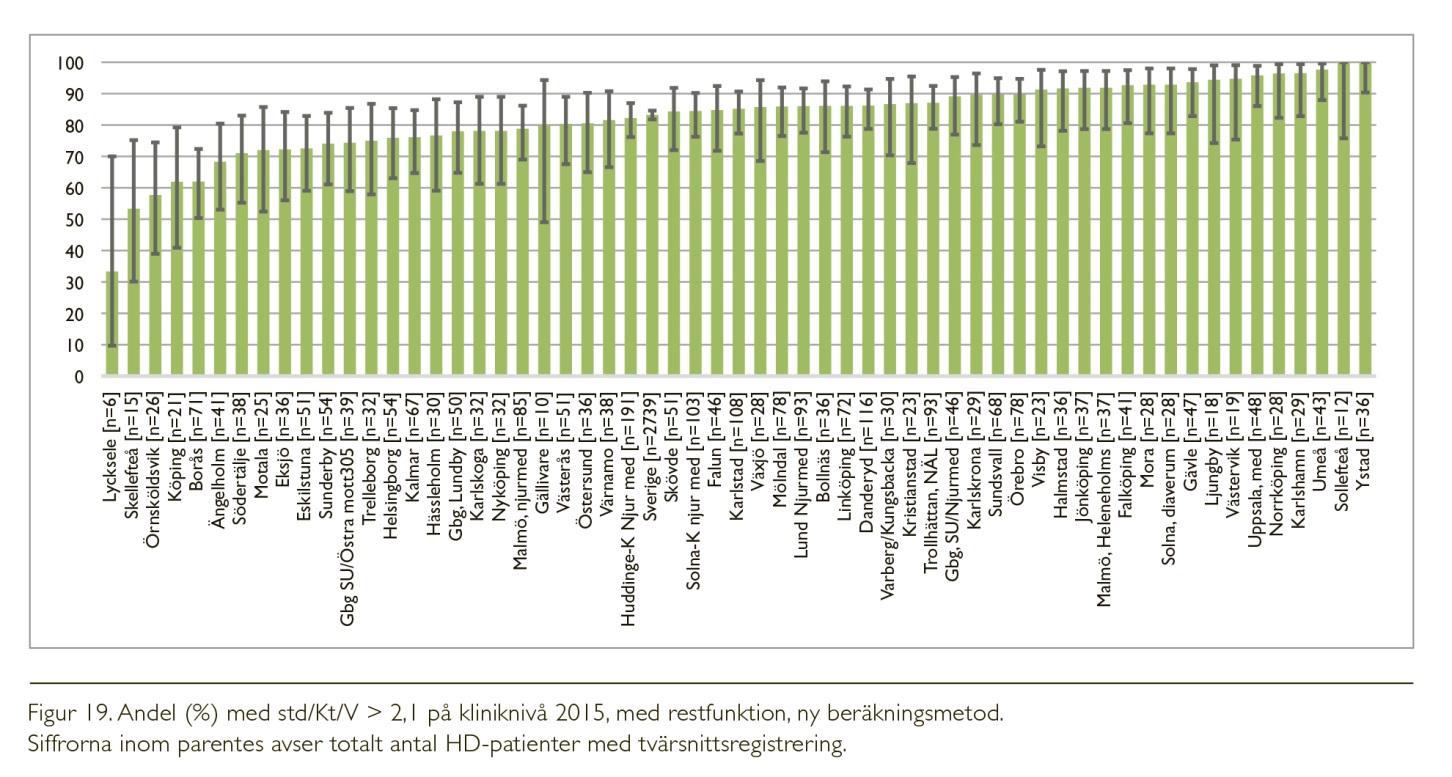 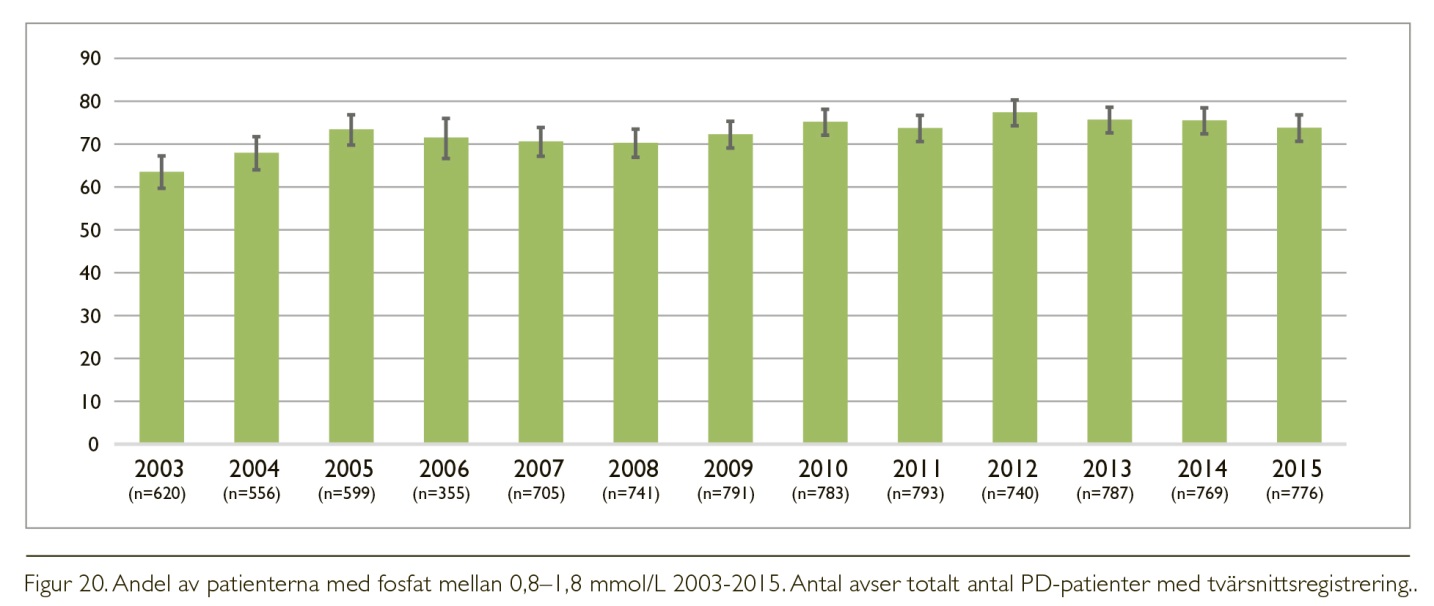 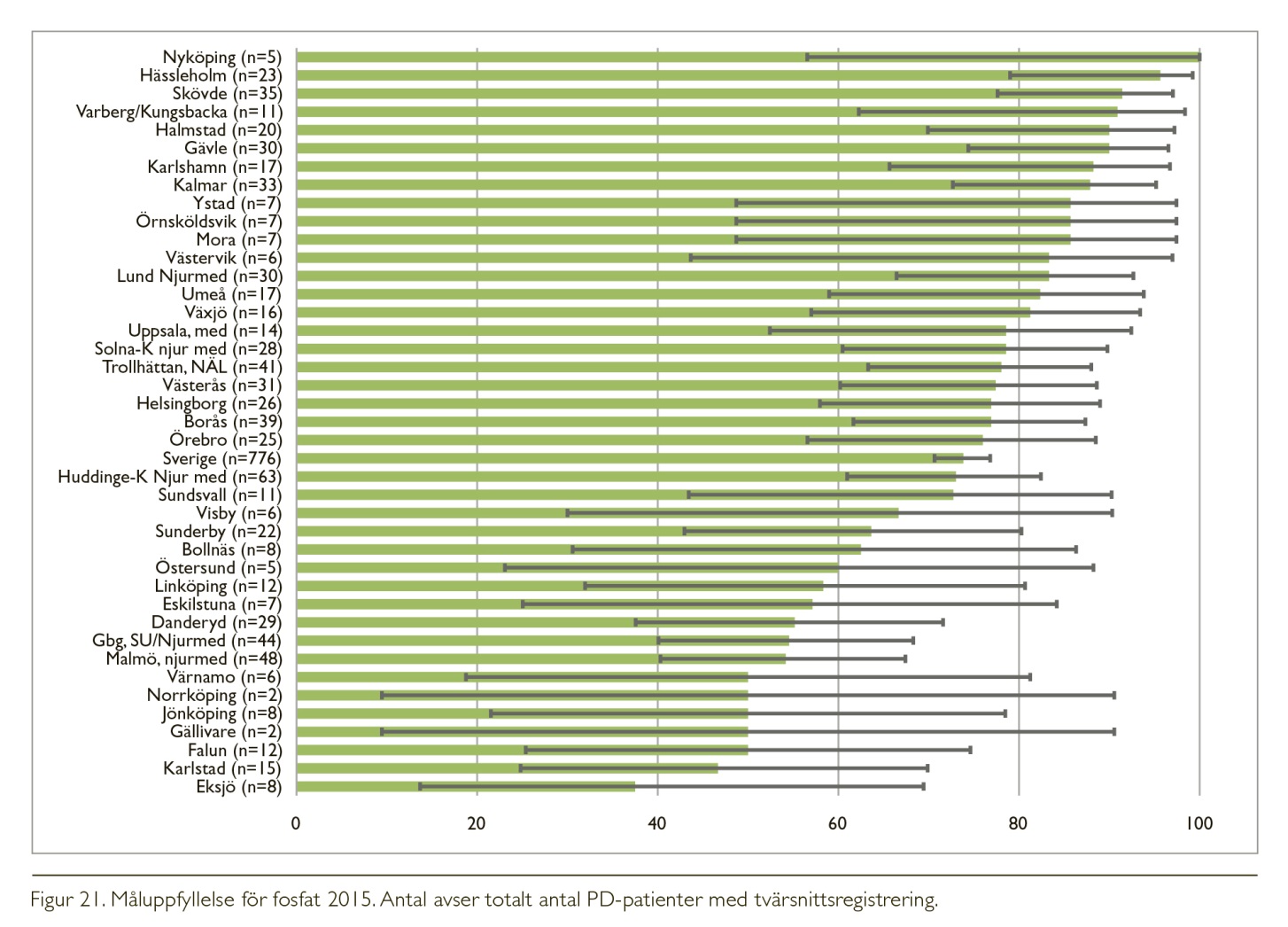 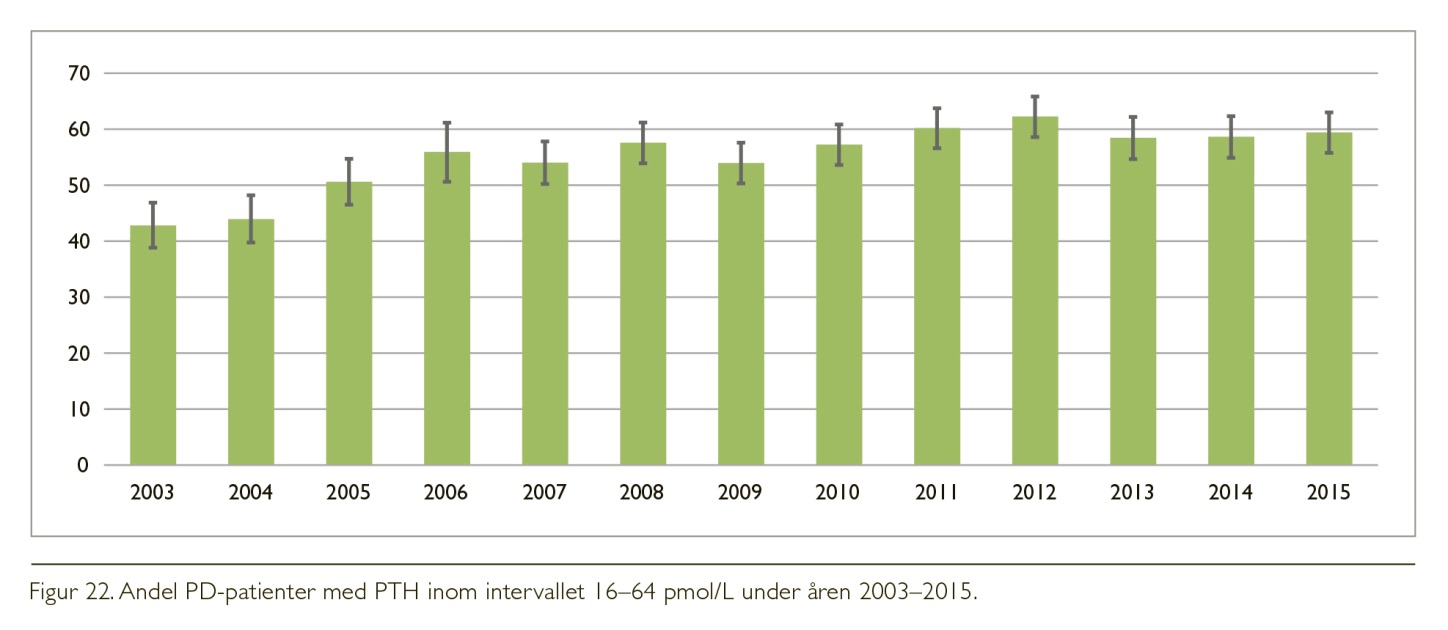 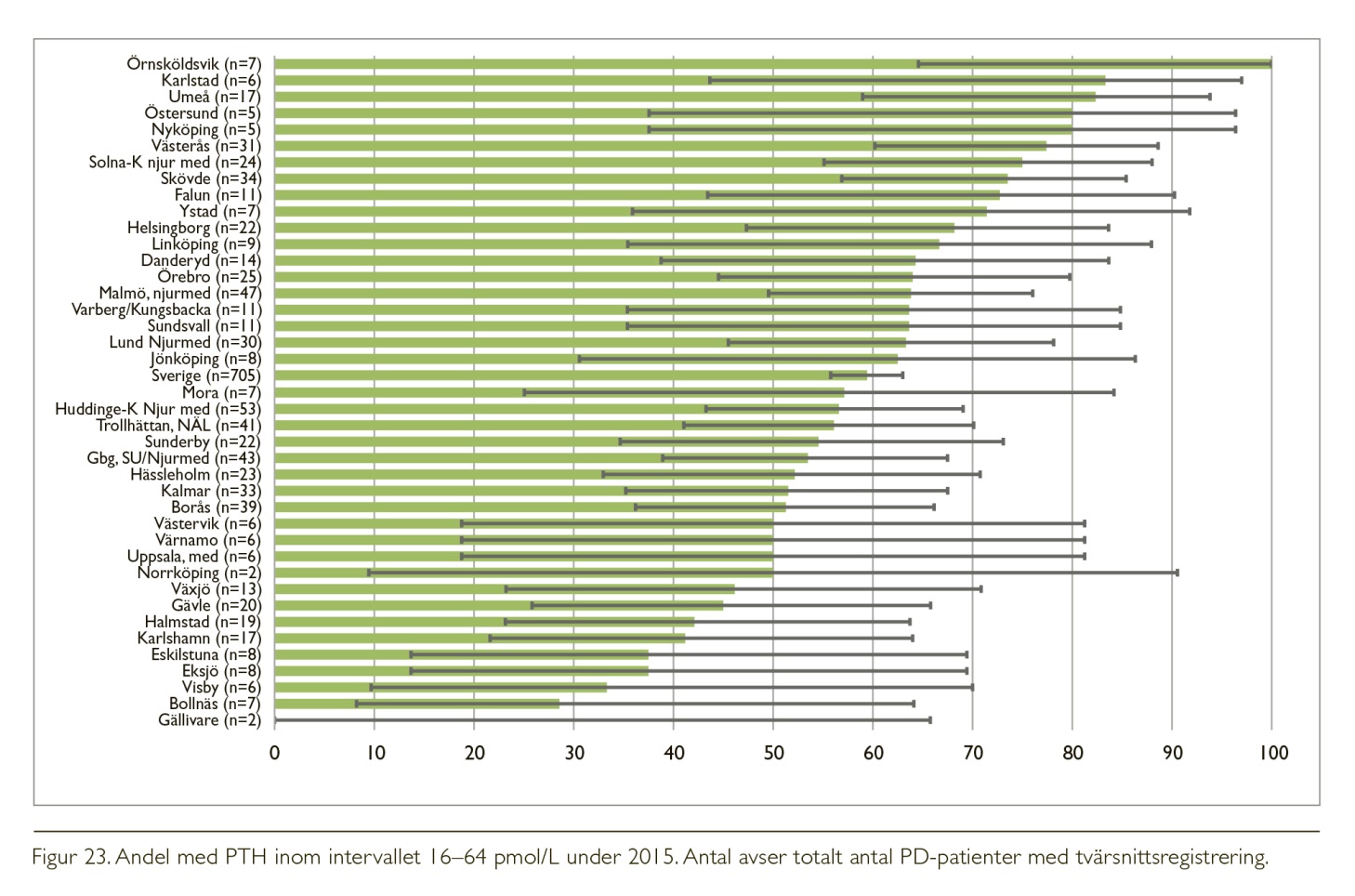 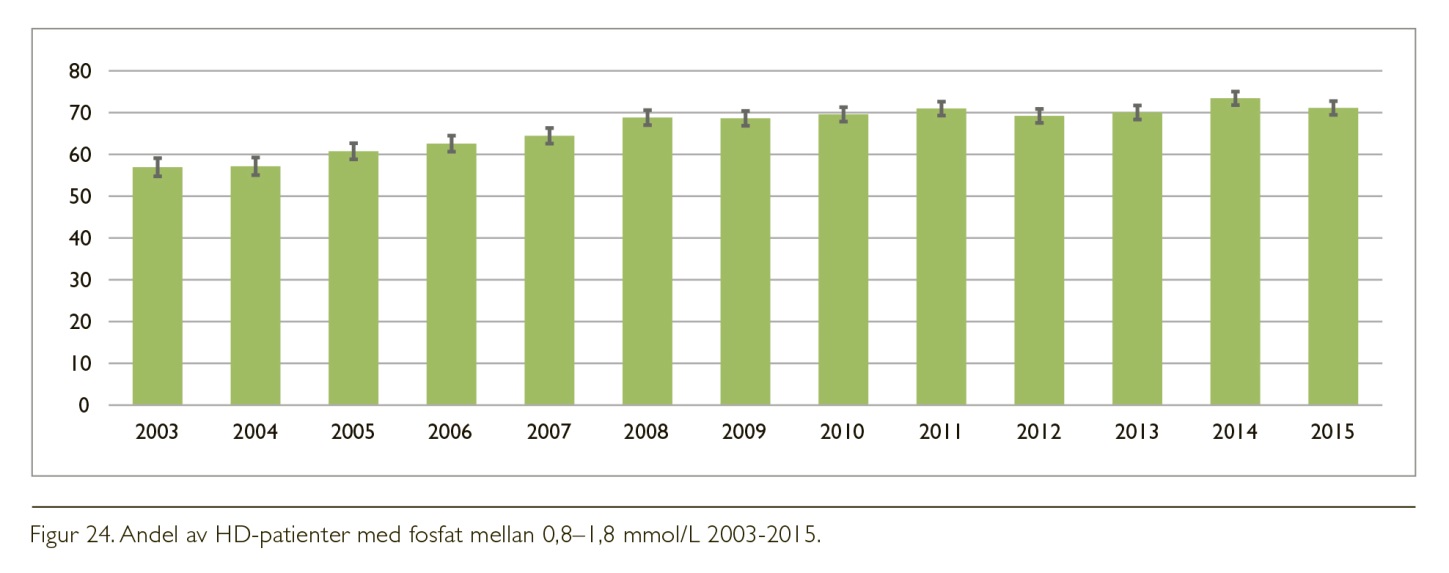 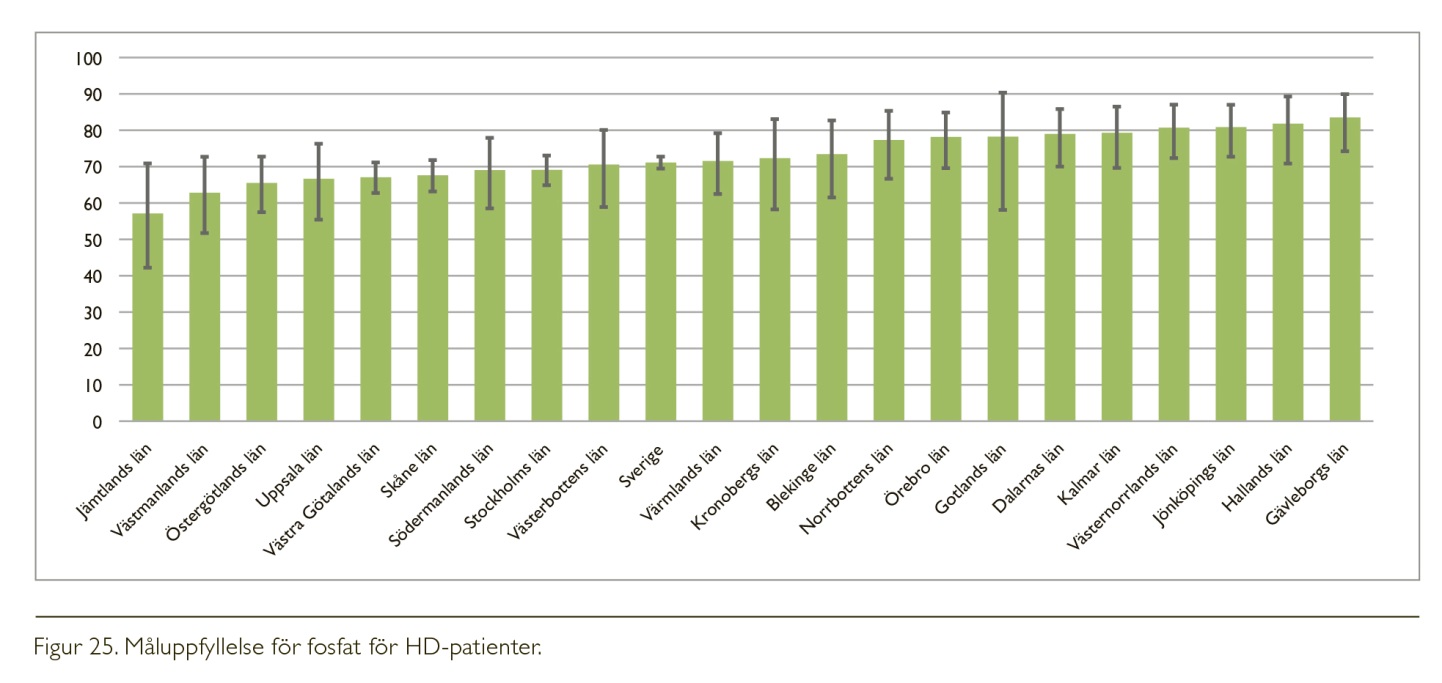 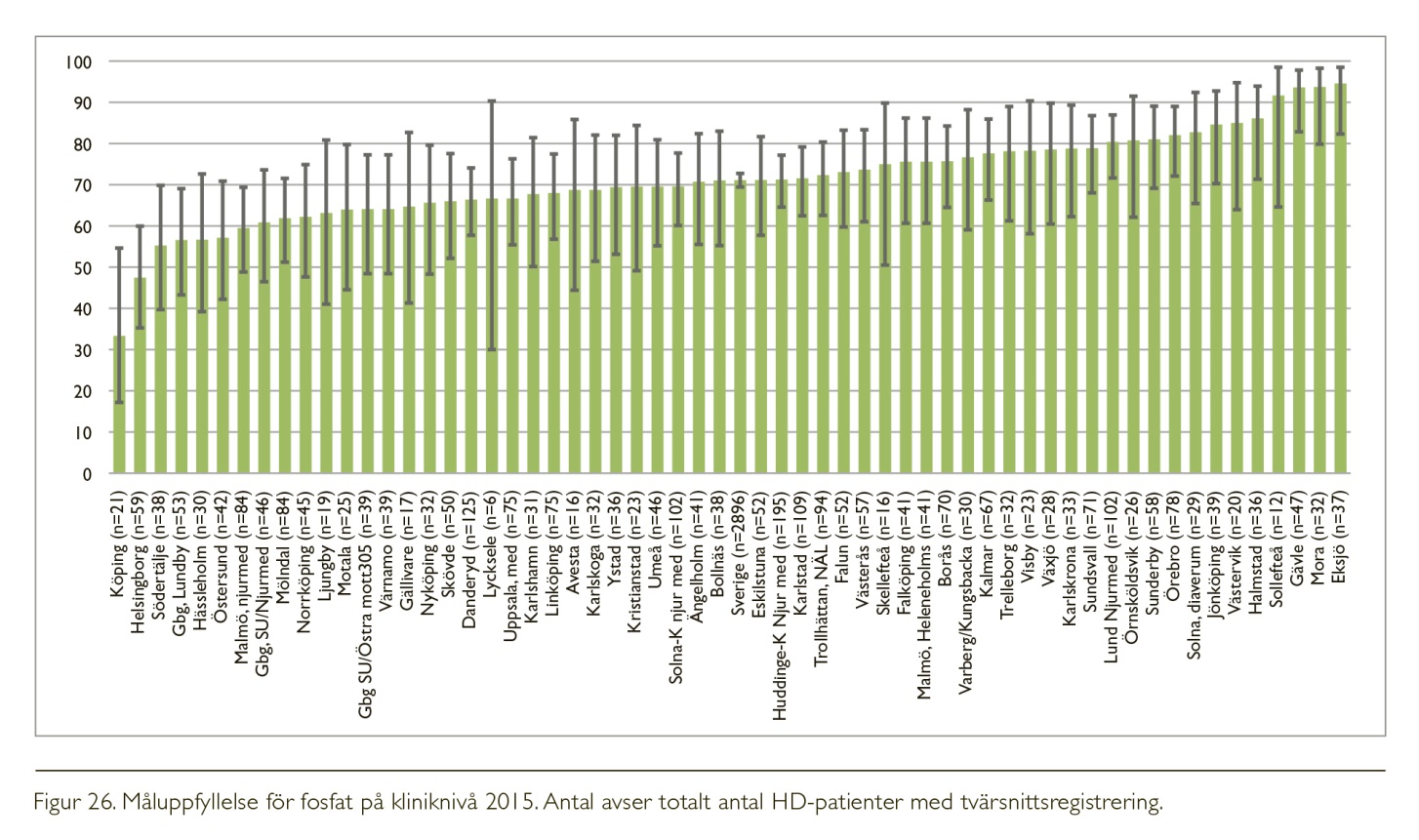 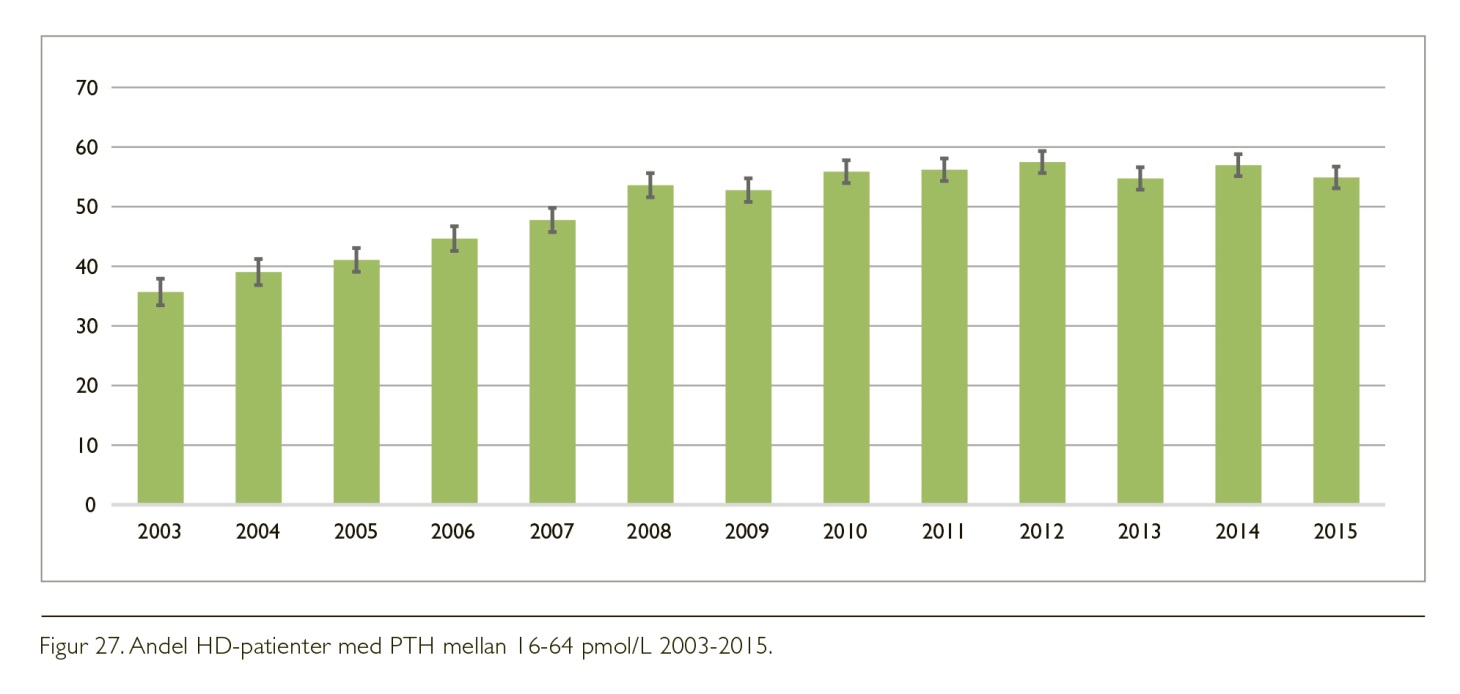 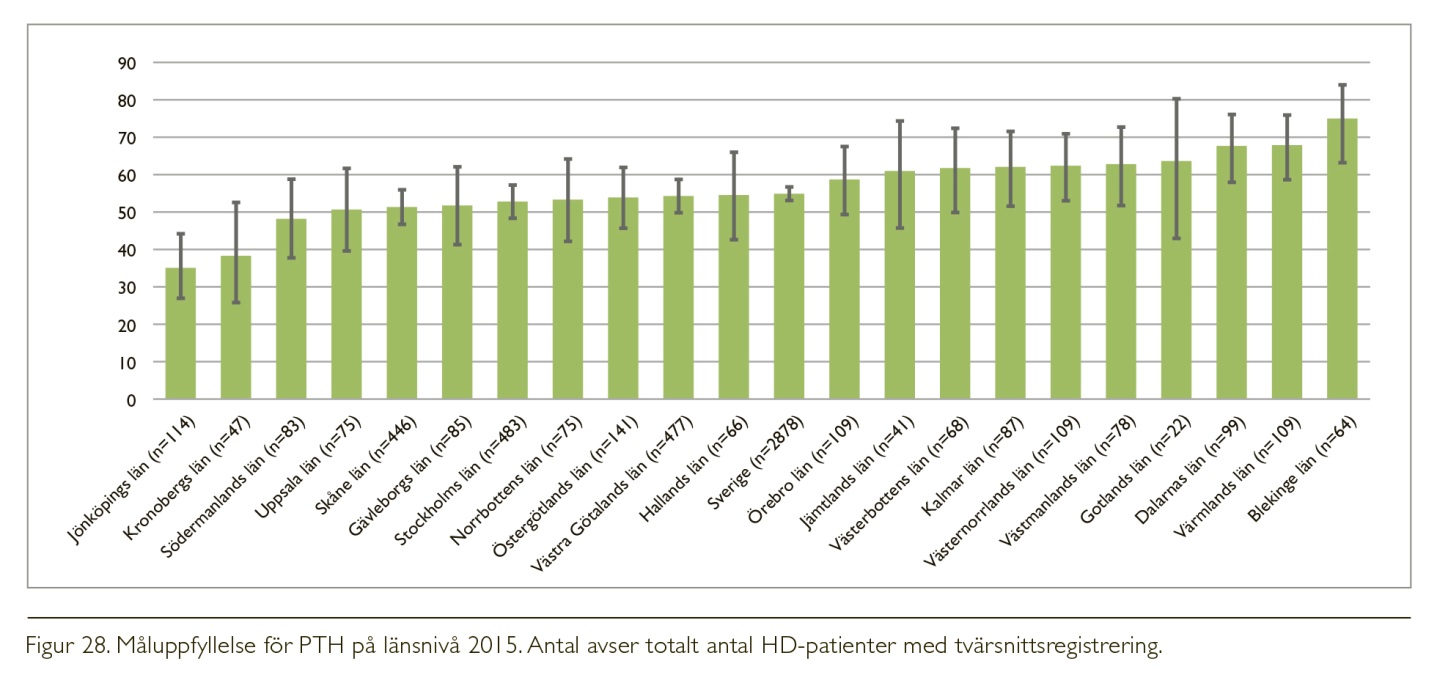 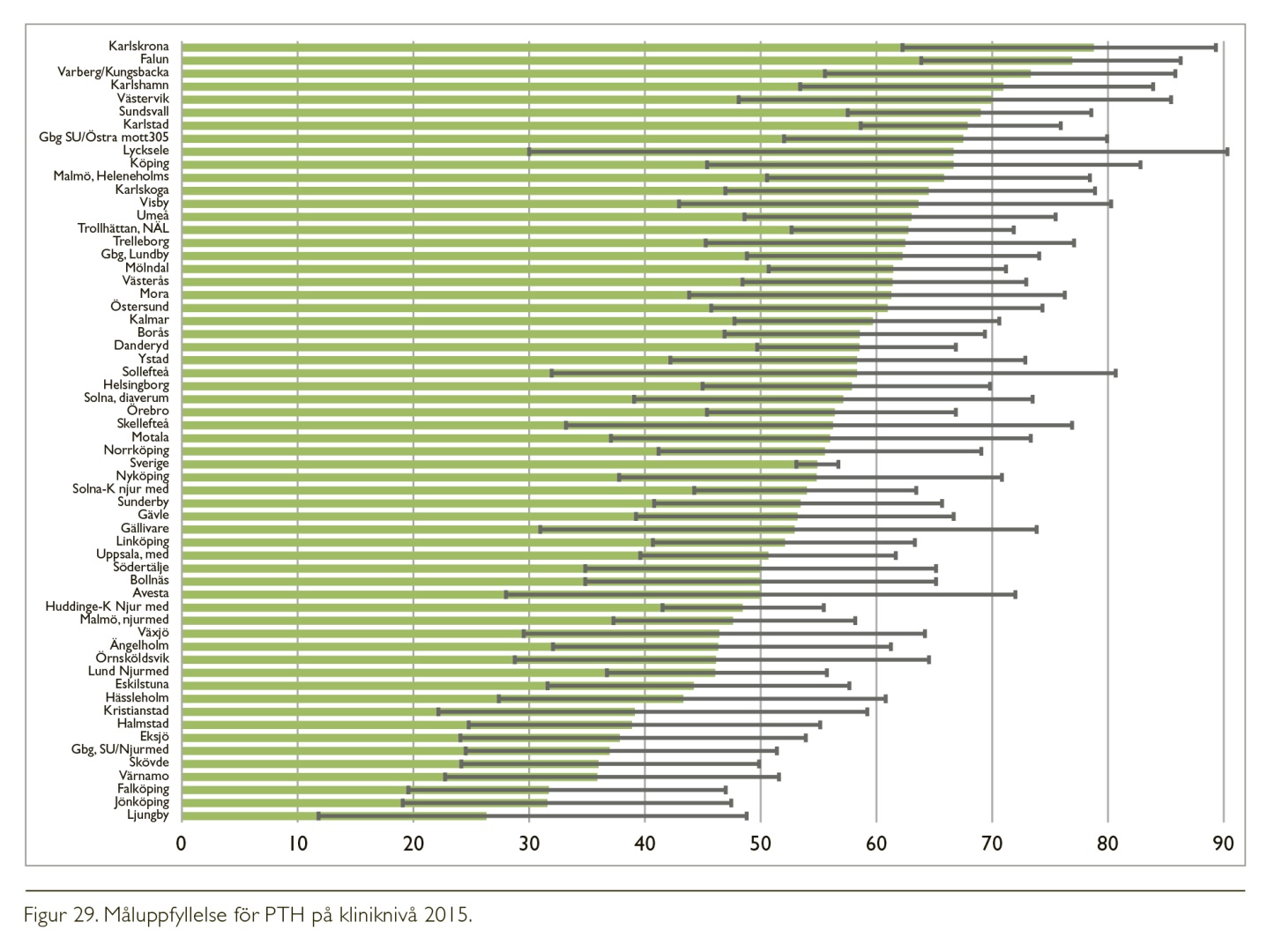 NJURTRANSPLANTATION
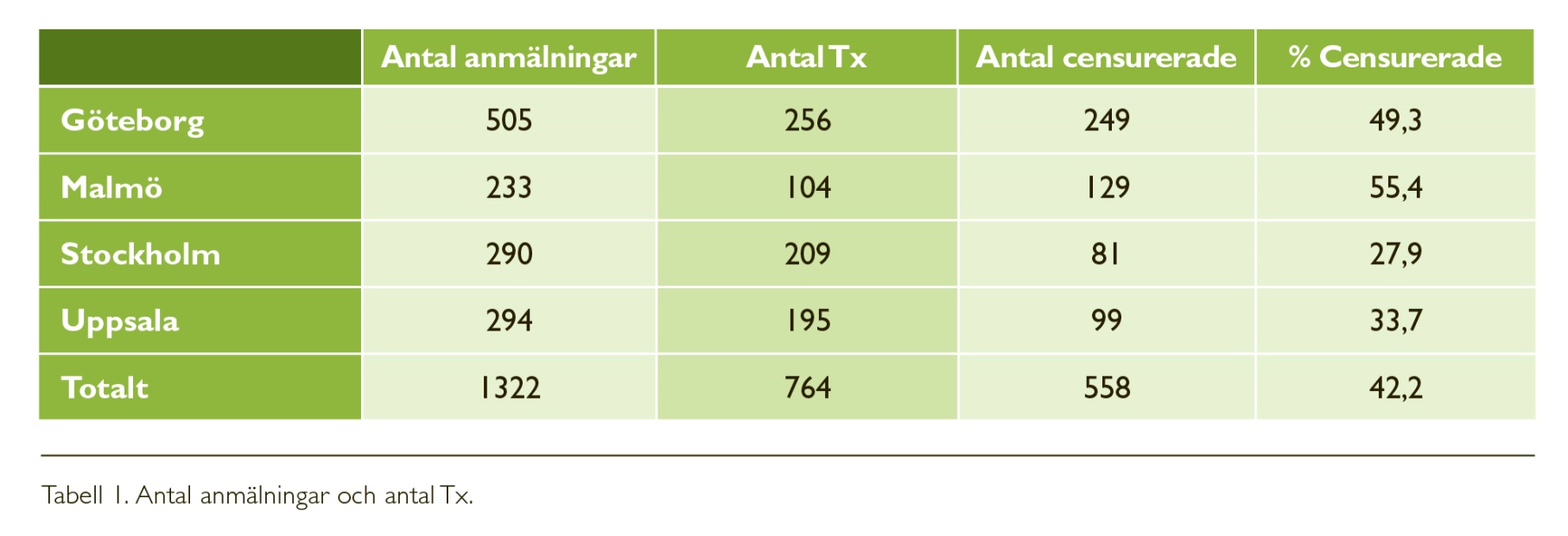 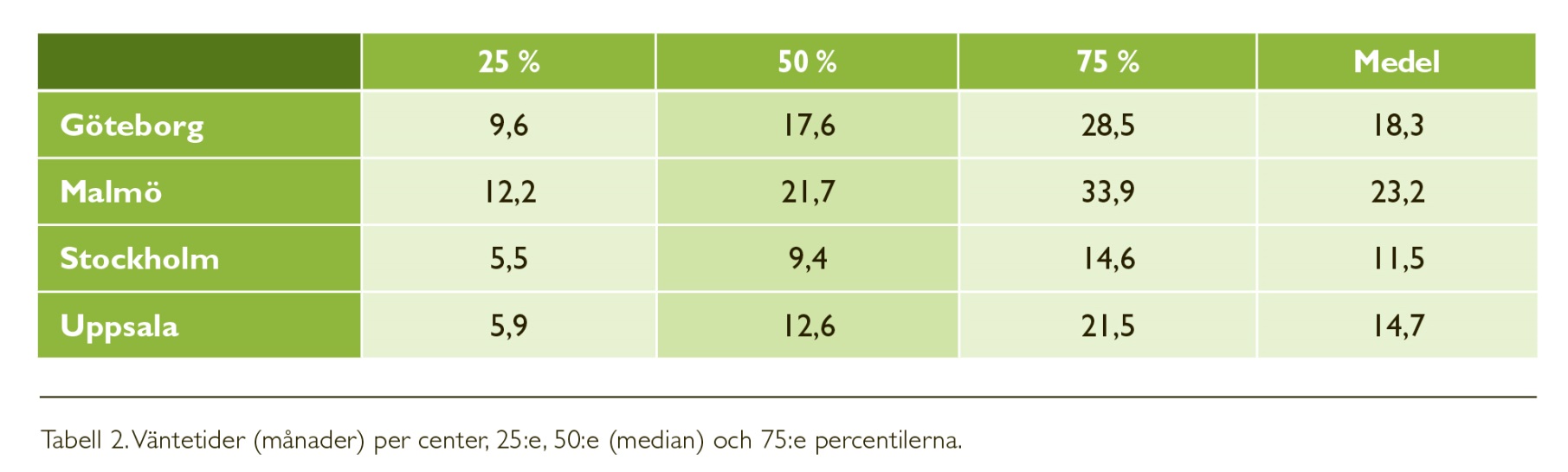 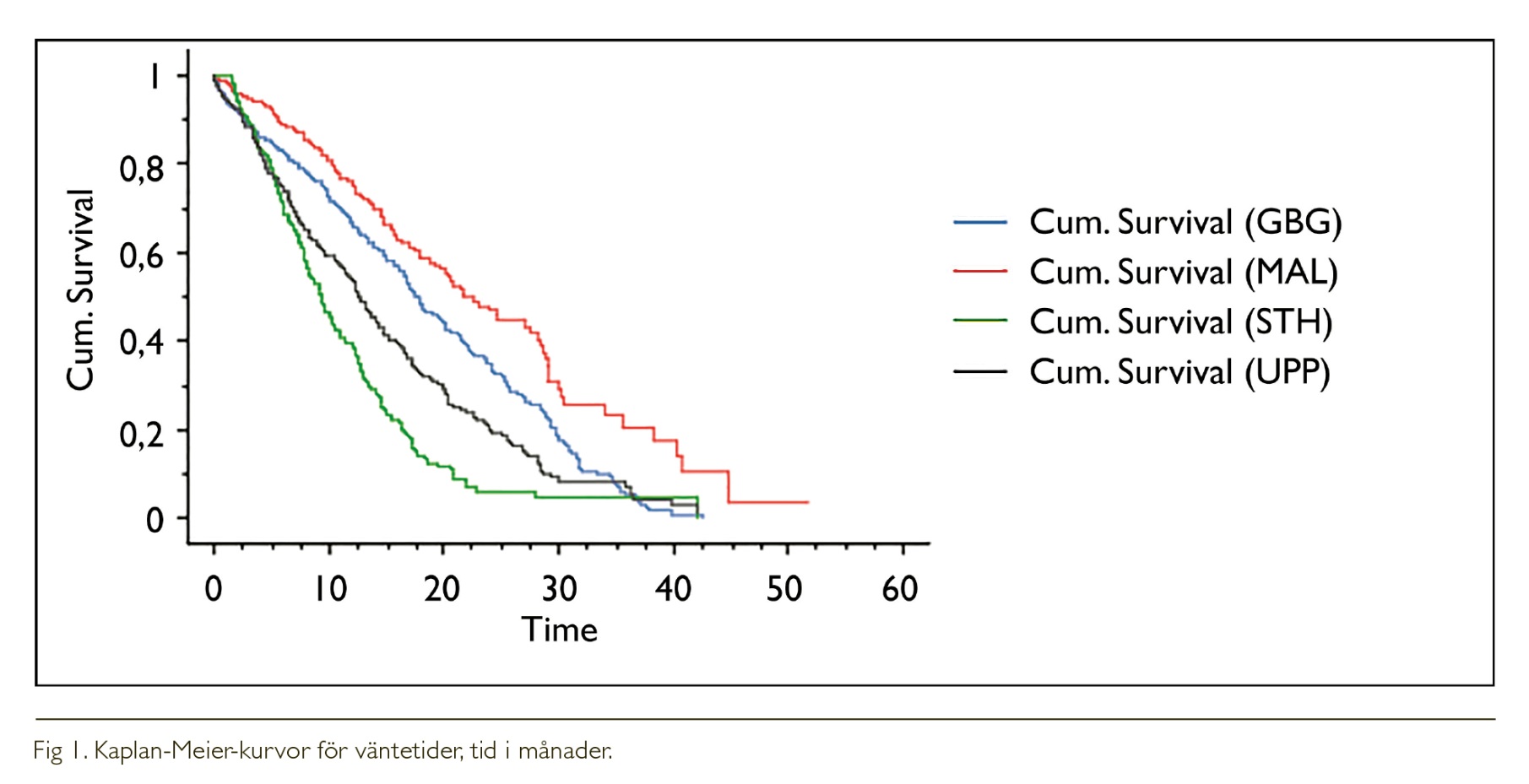 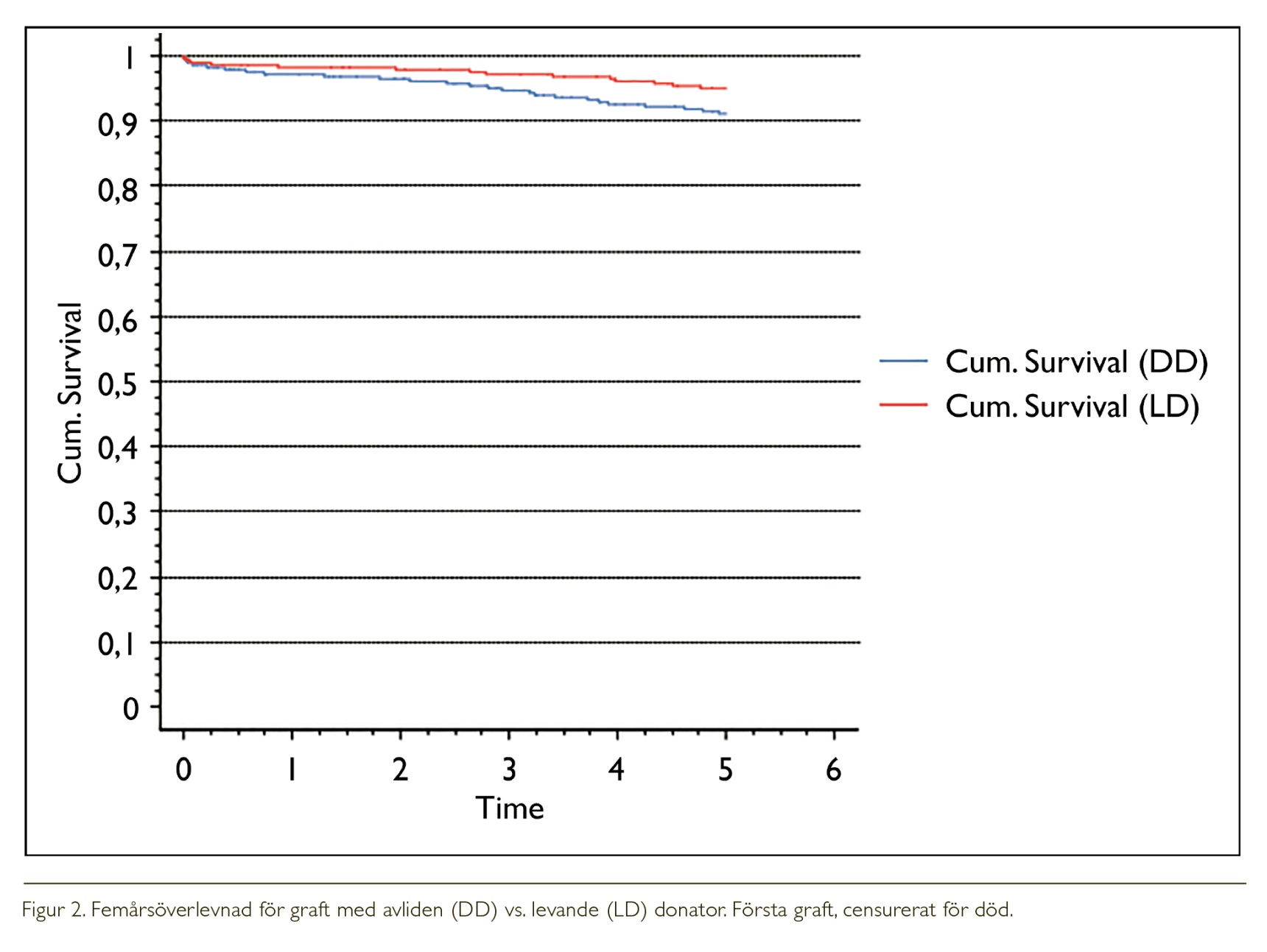 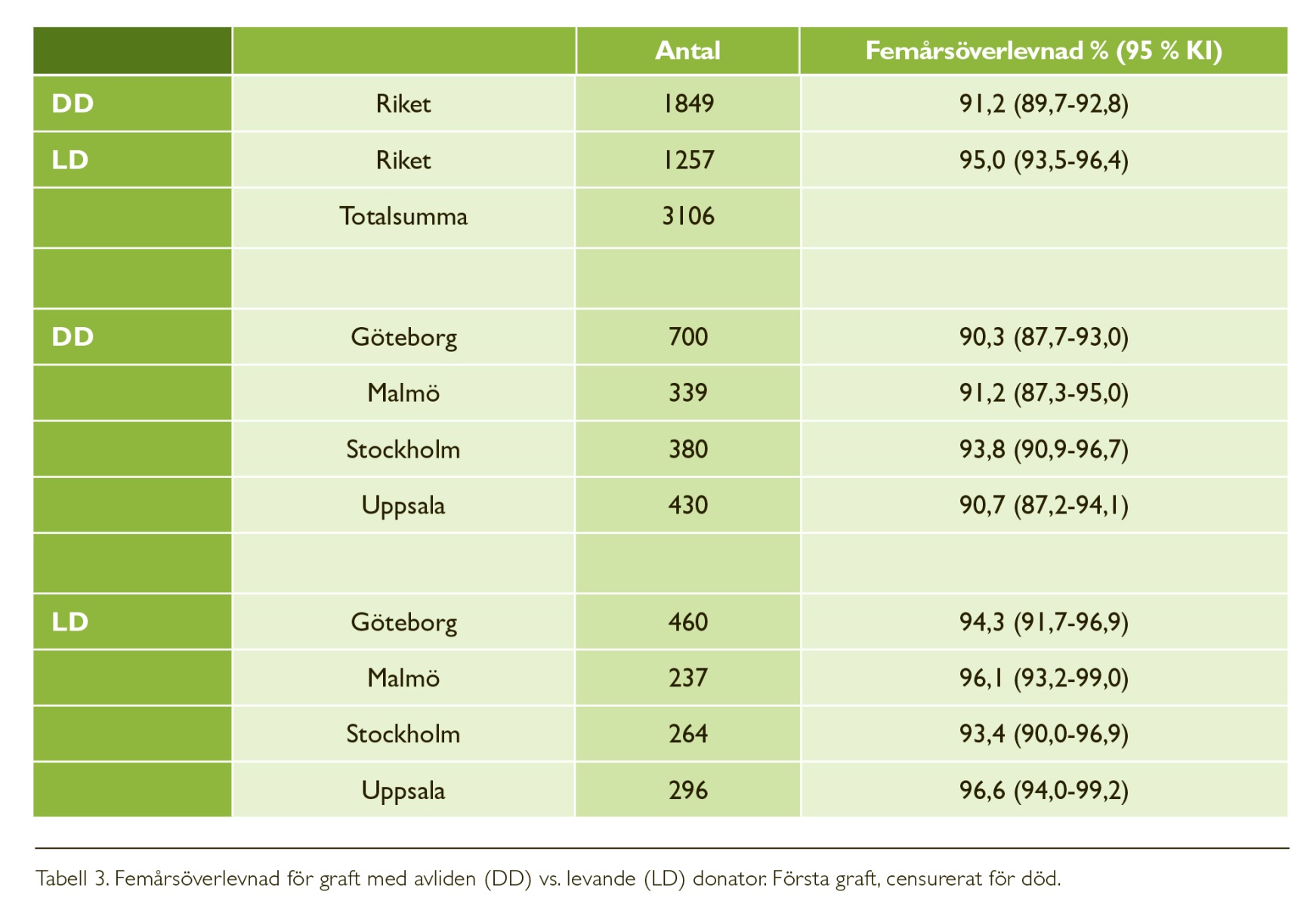 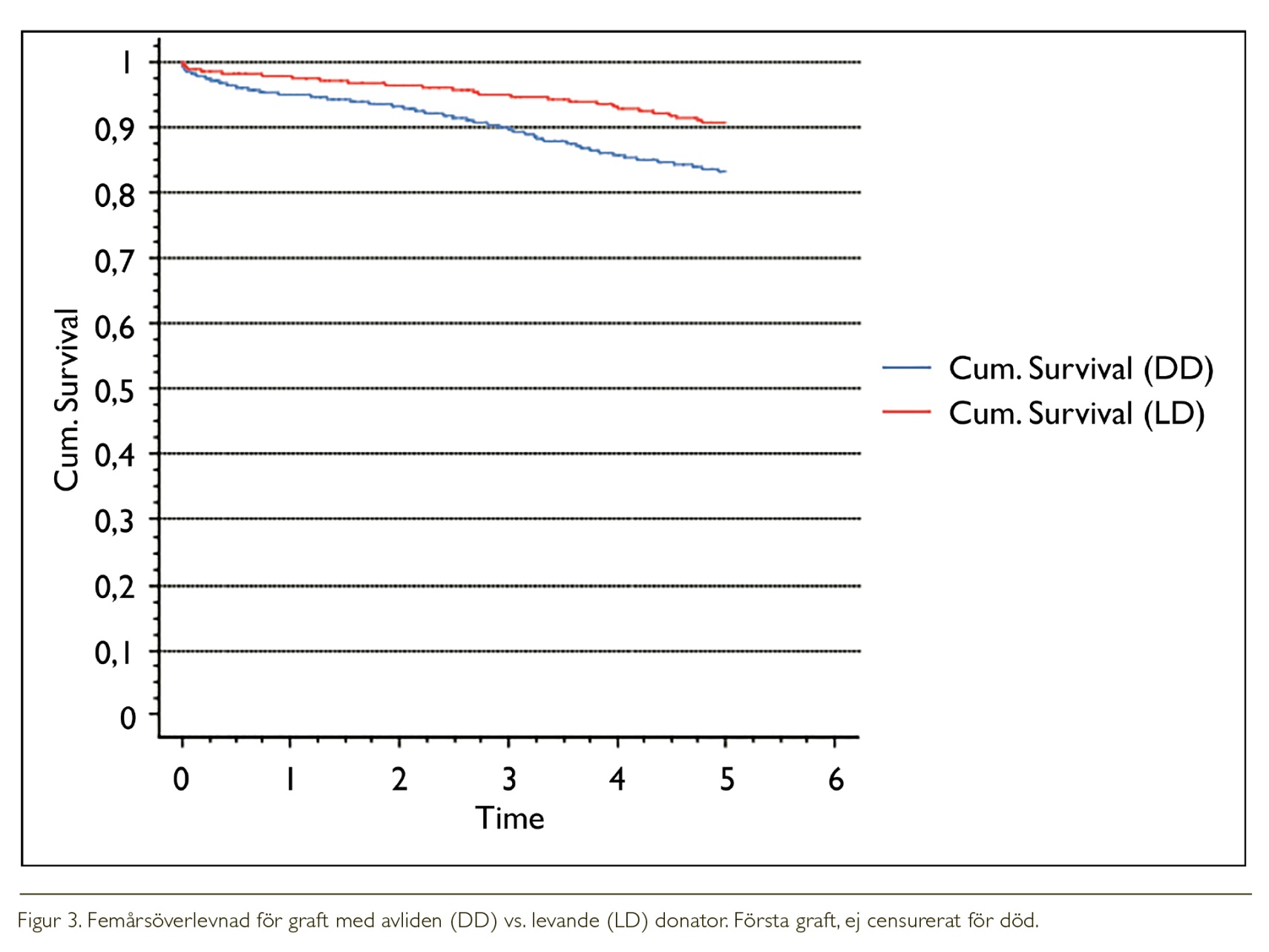 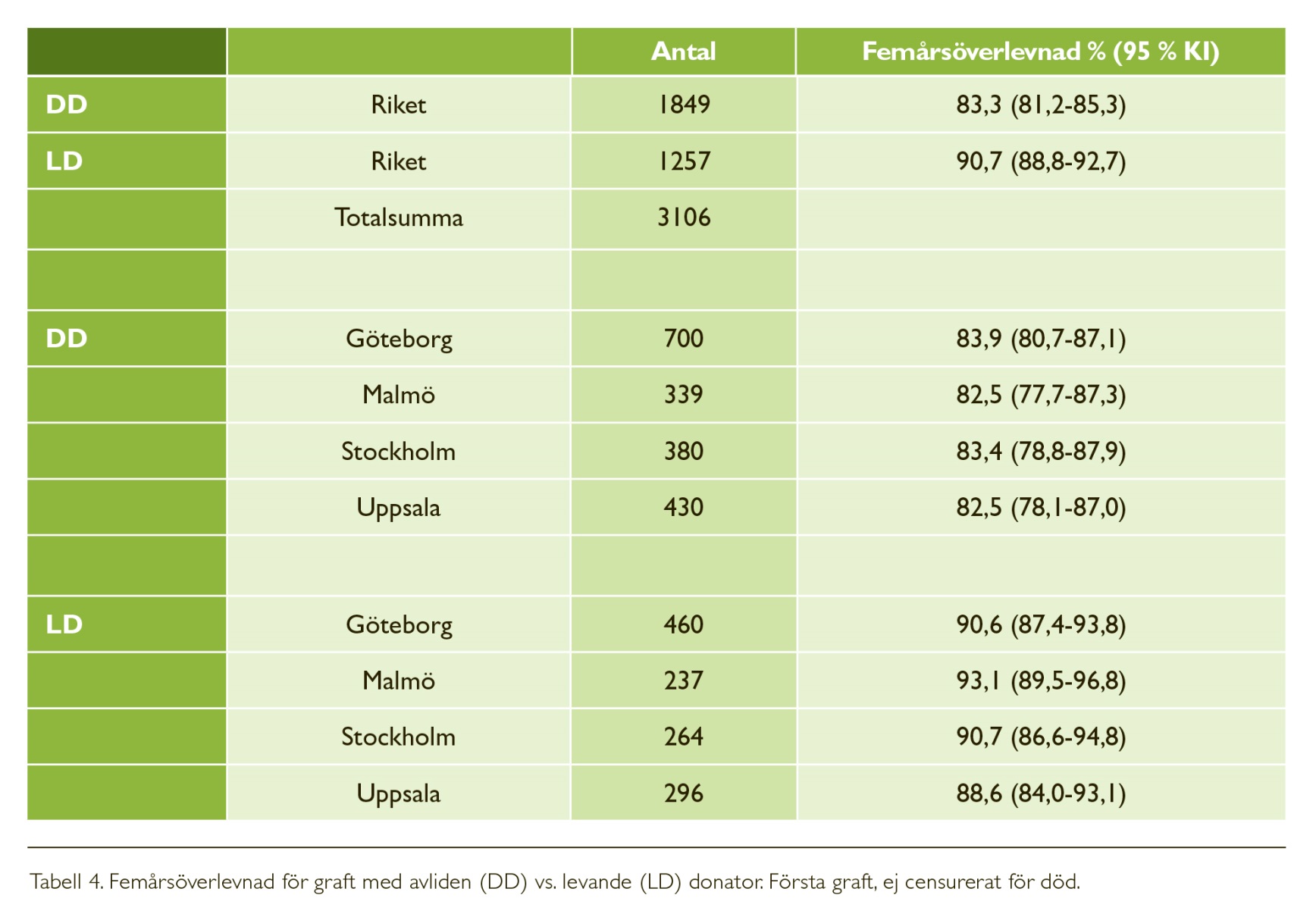 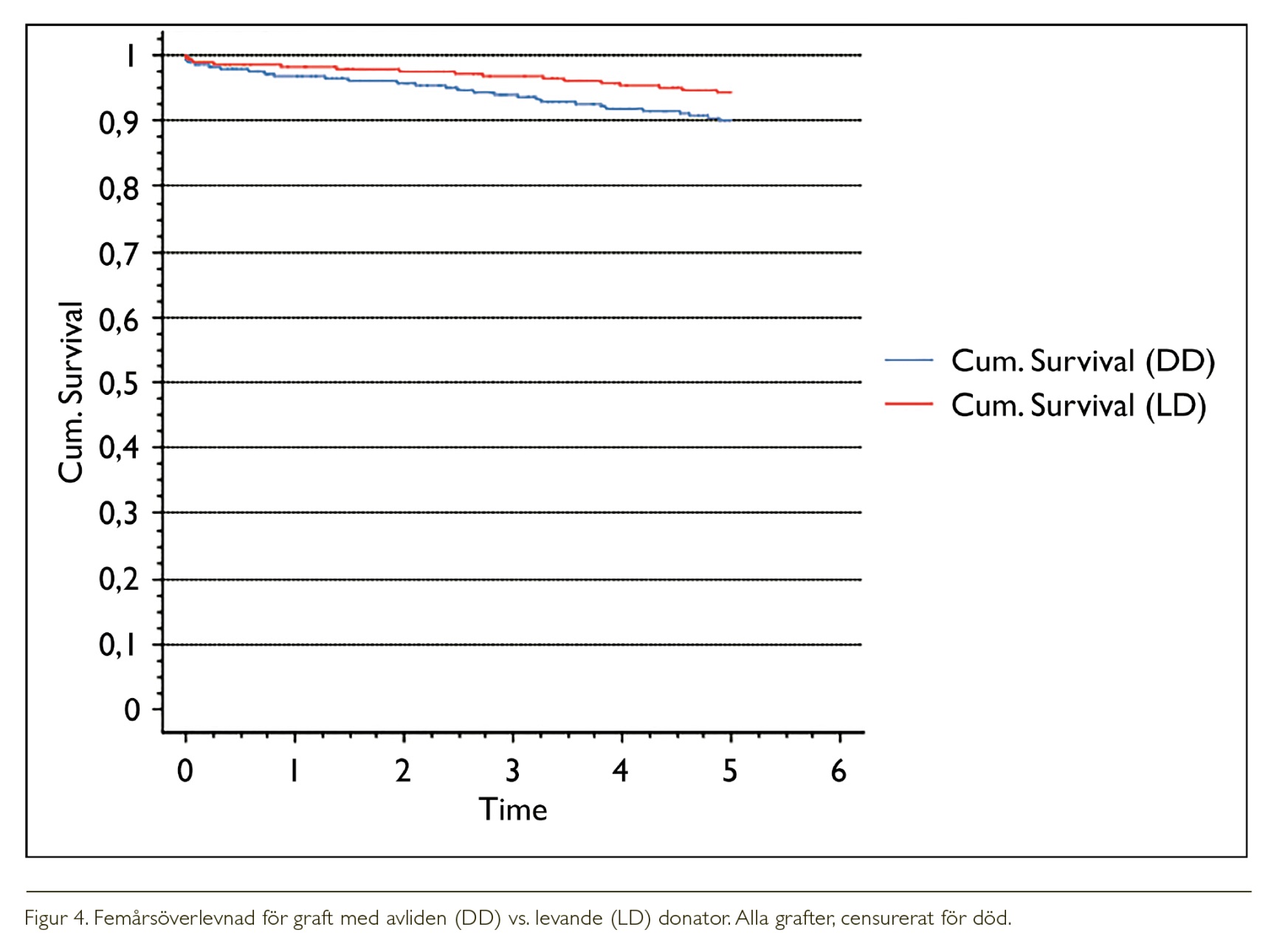 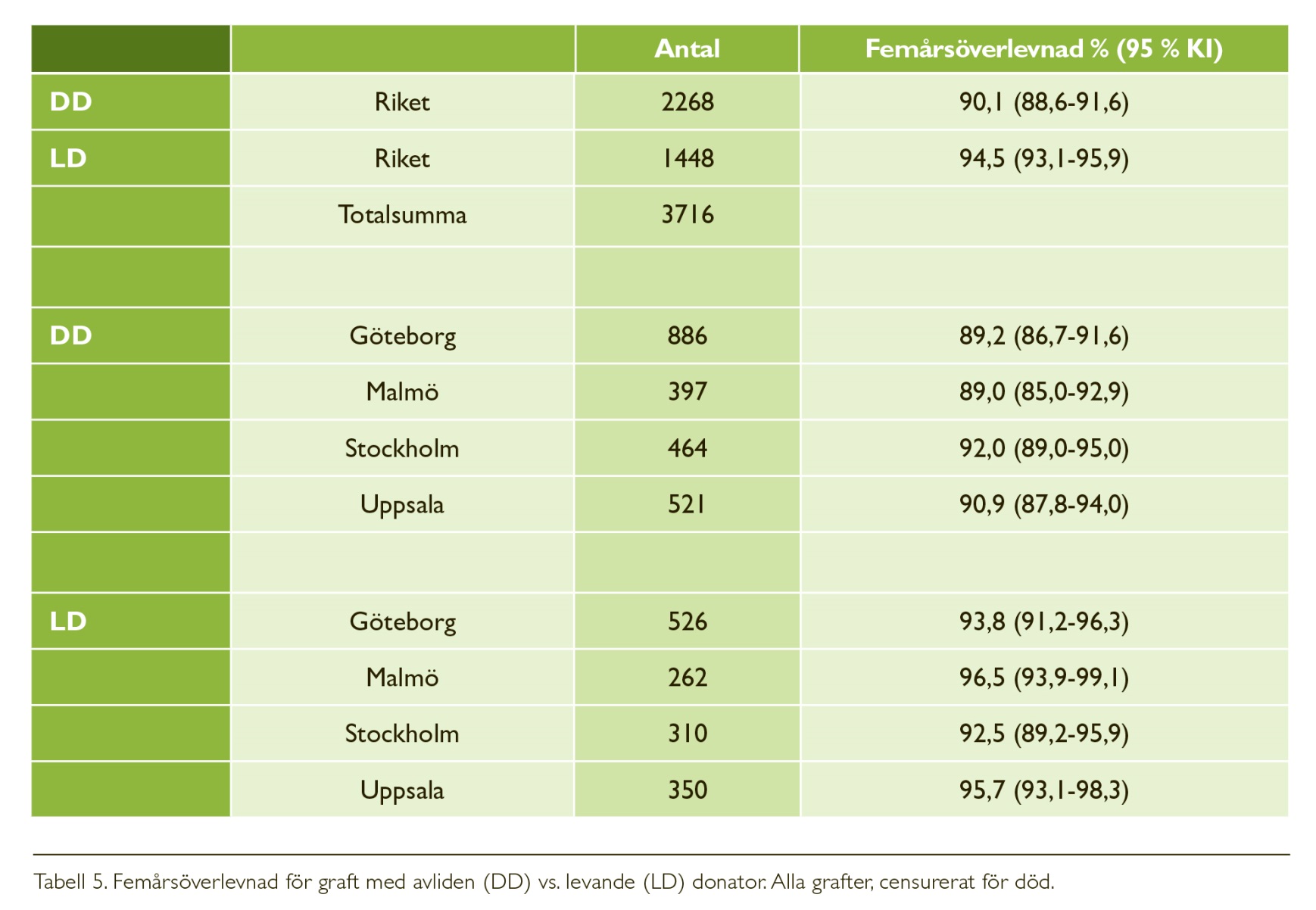 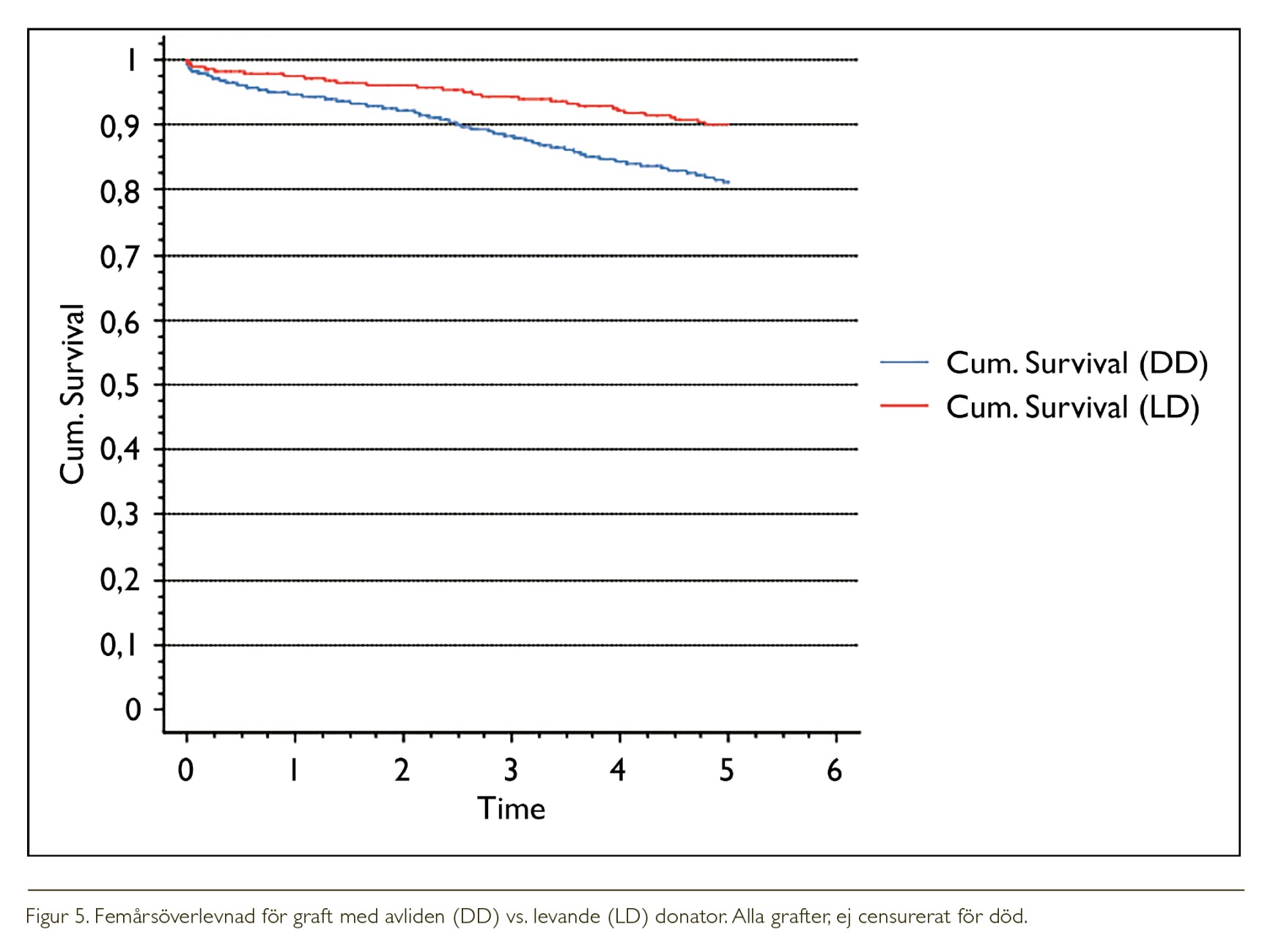 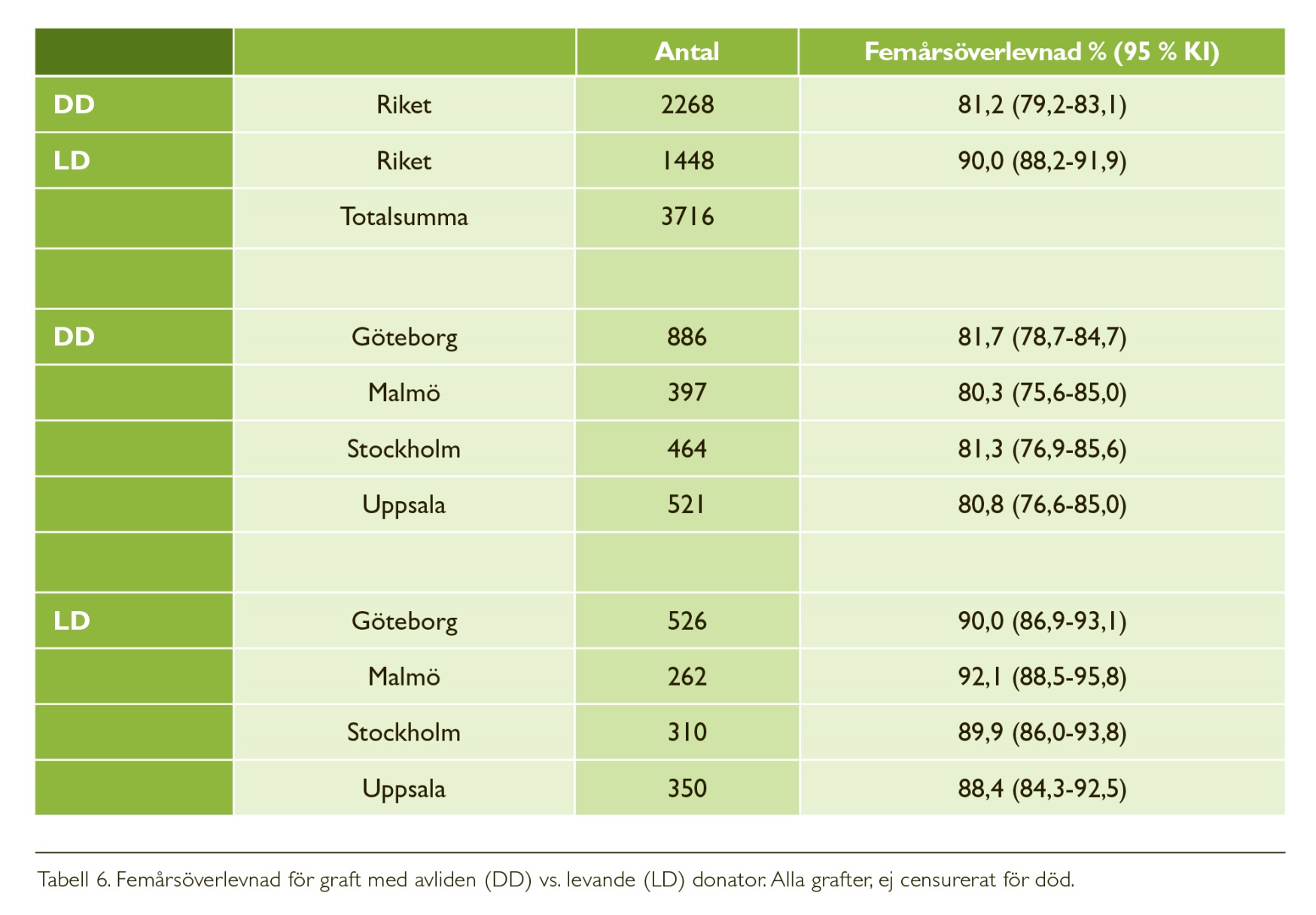